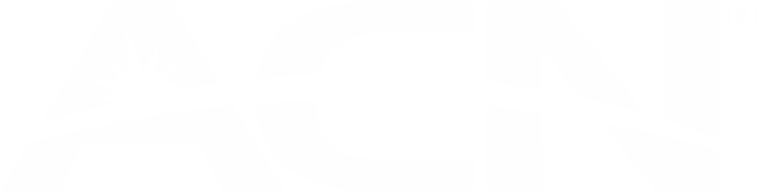 CORE TRAINING
Mike Cupisz
ACN Vice President & Co-Founder
Core Training
Getting Started and Mindset for Success                                 
The ACN Compensation Plan                                             
Customer Acquisition  
Team Building                                         
Promoting Training Events
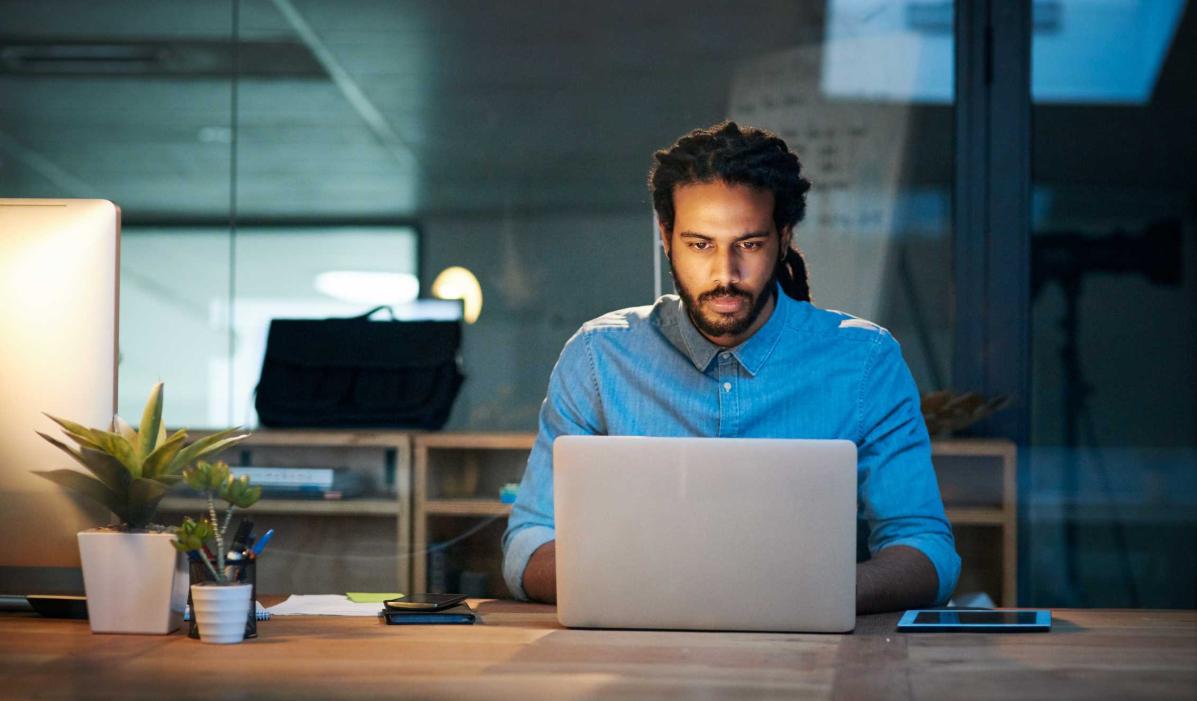 Getting Started &
Mindset for Success
Getting Started
Set up Your ACN Personalised Storefront / Website
YOUR ACN PERSONAL WEBSITE
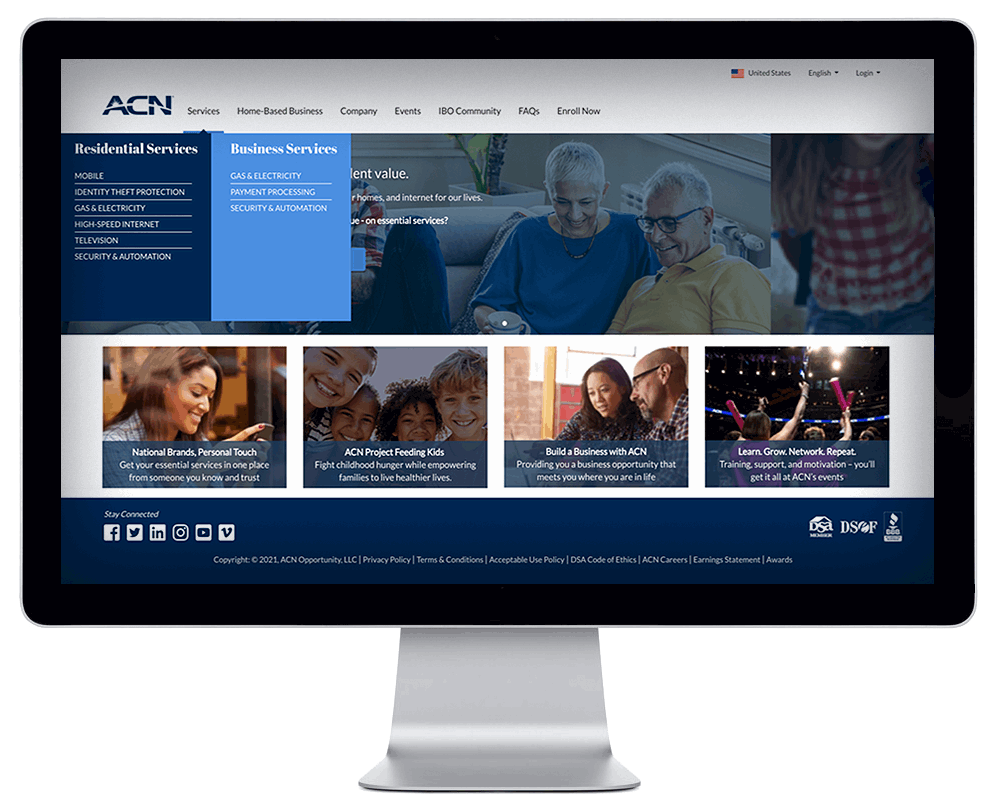 UPDATE INFORMATION
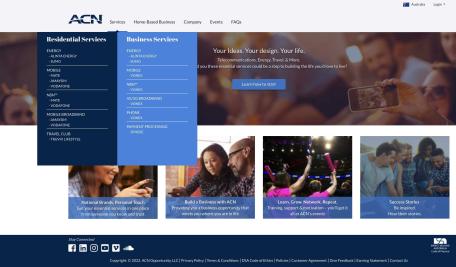 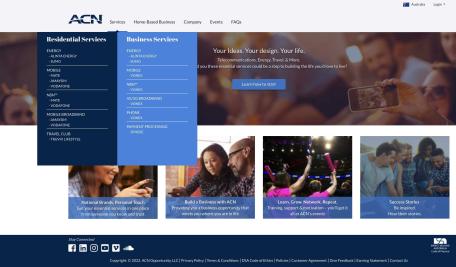 Designed for Acquiring Customers & Building a Team

Log in to your IBO Back Office & select “Update Information”
Mindset for Success!
Determine your “WHY”
Make a Decision
Learning Curve
Emotional Roller Coaster
Be Coachable
Have Long Term Thinking
Keep it SIMPLE
Develop the Right Mental Attitude
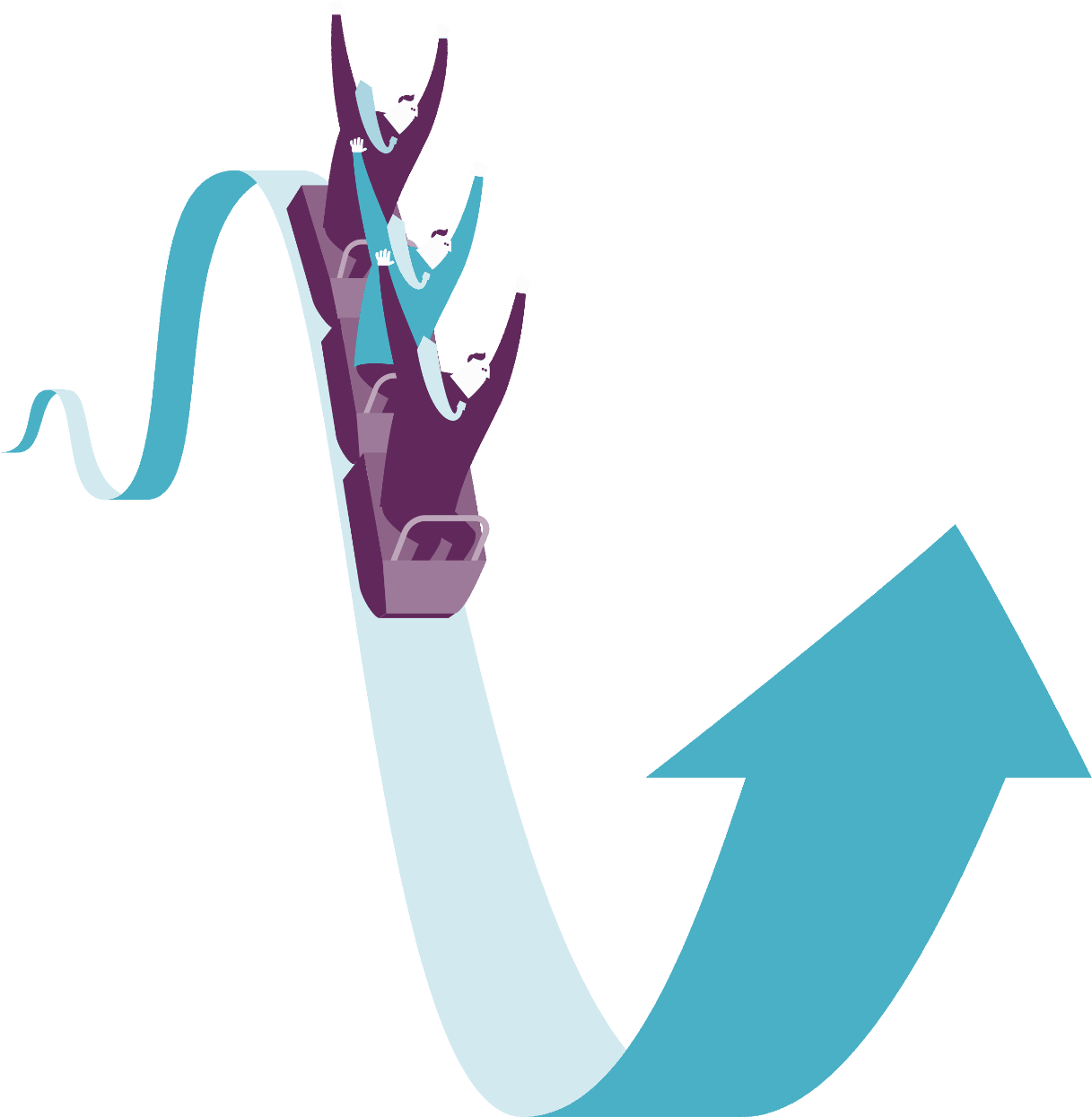 Getting Started/Mindset
KISS:  Keep It Super Simple
We do two things:
 Get Customers
 Get Customer Getters
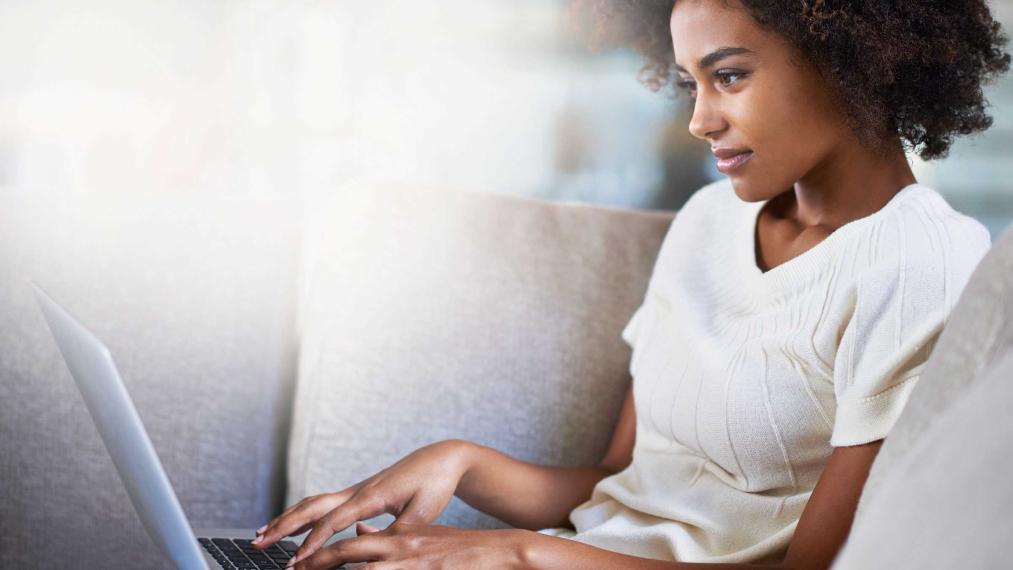 Make your Contact List
Warm Market (People you know)
PEOPLE CLOSEST TO YOU
Friends
Family
Social Media
Work Associates
Place of Worship
School
Places Where you do Business
Sports/Clubs/Associations
Business Owners
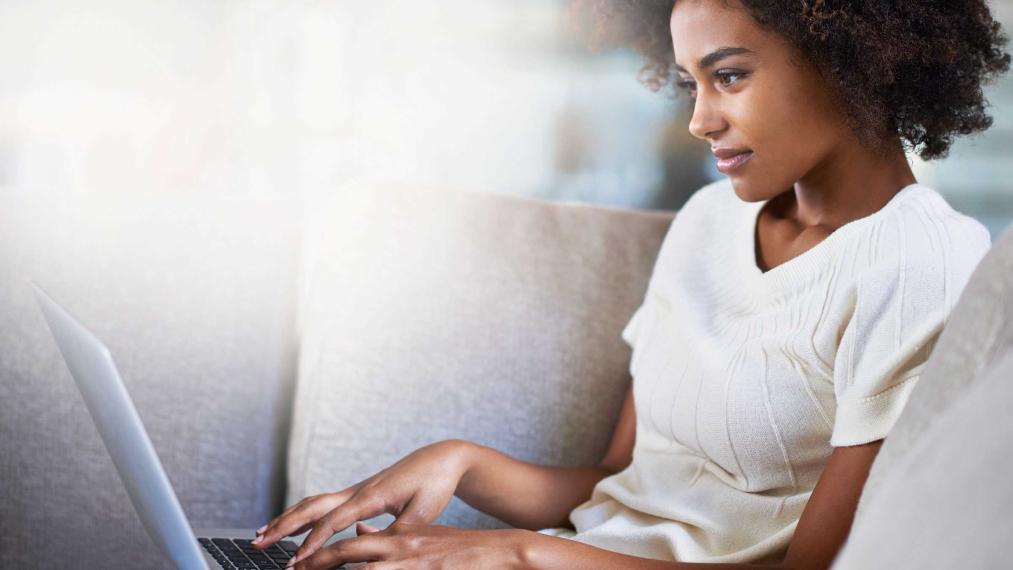 Make your Contact List
Warm Market (People you know)
Do not pre-judge
The truth is… 
Those you think will, won’t
Those you think won’t, will
Those you think can, can’t
Those you think can’t, can
We ARE in the SORTING Business
NOT in the SELLING Business!
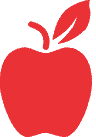 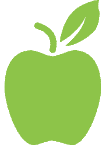 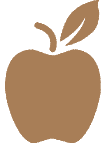 Red Apples
Green Apples
Brown Apples
YES
MAYBE
NO
Questions
80% of your time
20% of your time
0% of your time
People typically fall into one of three categories
Your contact’s response is all about timing!
SW / SW / SW / SW
NEXT
Some Will / Some Wait / Some Won’t
SO WHAT!
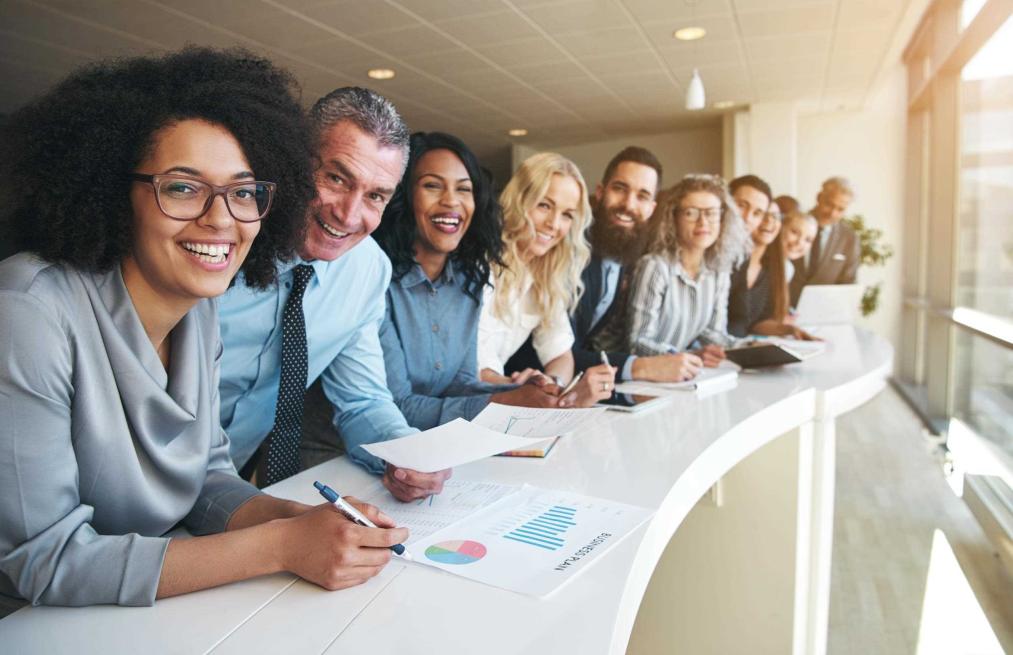 Mastering the ACN 
Compensation Plan
Learn it
IT WILL MOTIVATE YOU
It will show you where to focus your efforts
Compensation Plan
Paid Weekly as earned
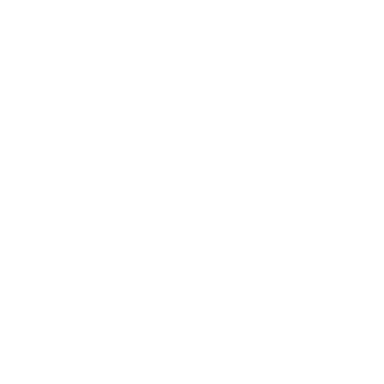 Customer Bonuses
Personal  Monthly  Customer  Bonuses
Overriding  Customer  Acquisition  Bonuses (CABs)
Paid Monthly
Residual Income
Personal Residual Income
Overriding Residual Income
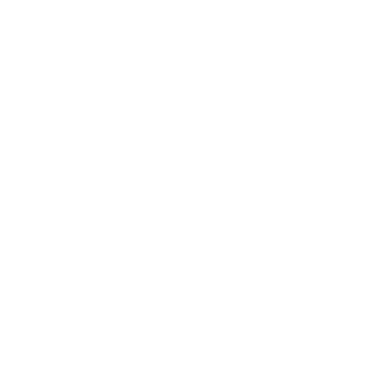 See ACN Compensation Plan for full details
Compensation Plan – Earned Positions
RC
CQ
ETL
RD
SVP
RVP
IBO
Independent Business Owner
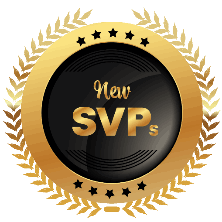 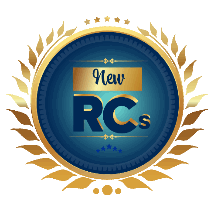 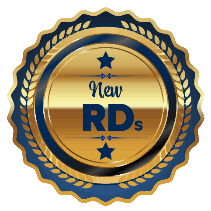 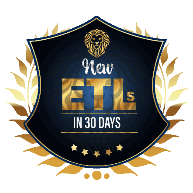 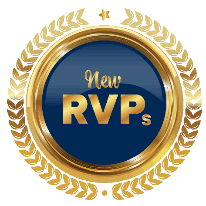 CQ
Executive Team Leader
Regional Director
Customer Qualified
Regional Coordinator
Senior      Vice President
Regional Vice President
Follow the Plan
Think of this as your “Road Map” or “Business Plan"
The higher of an EARNED POSITION you achieve…
Your Business is Growing
You Get Paid More & Better
Compensation Plan – Points system
SERVICES ▪ Range from 1 - 4 Points or more

CUSTOMERS ▪ Can use multiple services
RESIDENTIAL
Energy
Mobile
NBN
Broadband
Travel & Lifestyle
BUSINESS
Energy
Mobile
NBN
4G/5G Broadband
VoIP
Phone
Payment Processing
See ACN Compensation Plan for full details
Compensation Plan – Points system
SERVICES ▪ Range from 1 - 4 Points or more

CUSTOMERS ▪ Can use multiple services
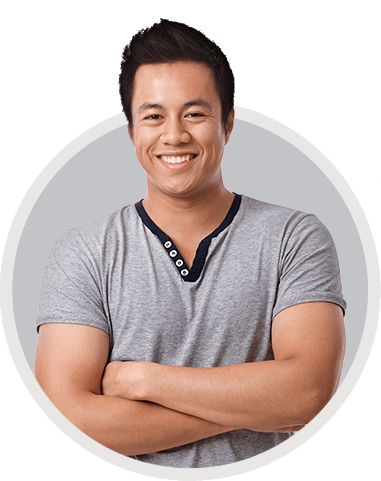 RESIDENTIAL
Energy
Mobile
NBN
Broadband
Travel & Lifestyle
Example:
1 Customer
BUSINESS
Energy
Mobile
NBN
4G/5G Broadband
VoIP
Phone
Payment Processing
See ACN Compensation Plan for full details
Compensation Plan – Points system
SERVICES ▪ Range from 1 - 4 Points or more

CUSTOMERS ▪ Can use multiple services
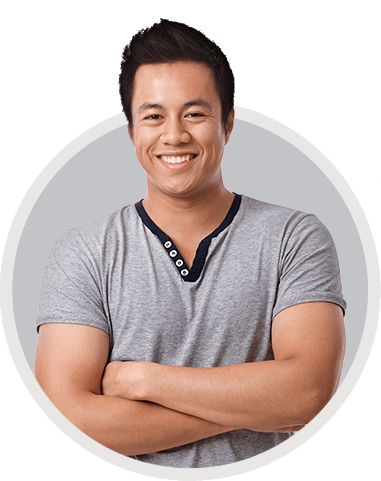 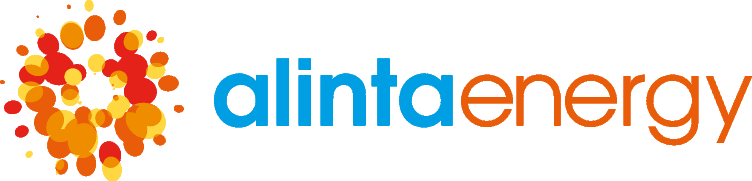 RESIDENTIAL
Energy
Mobile
NBN
Broadband
Travel & Lifestyle
Example:
1 Customer
Electricity & Gas
Broadband
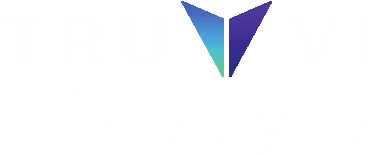 Mobile
Travel & Lifestyle
BUSINESS
Energy
Mobile
NBN
4G/5G Broadband
VoIP
Phone
Payment Processing
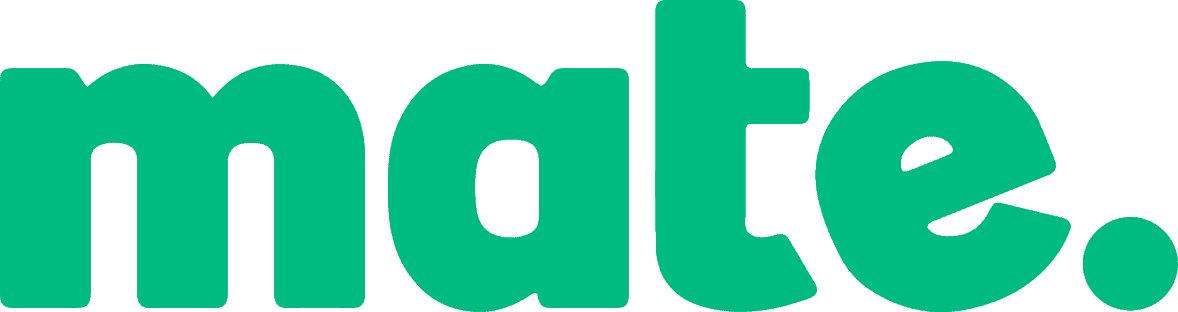 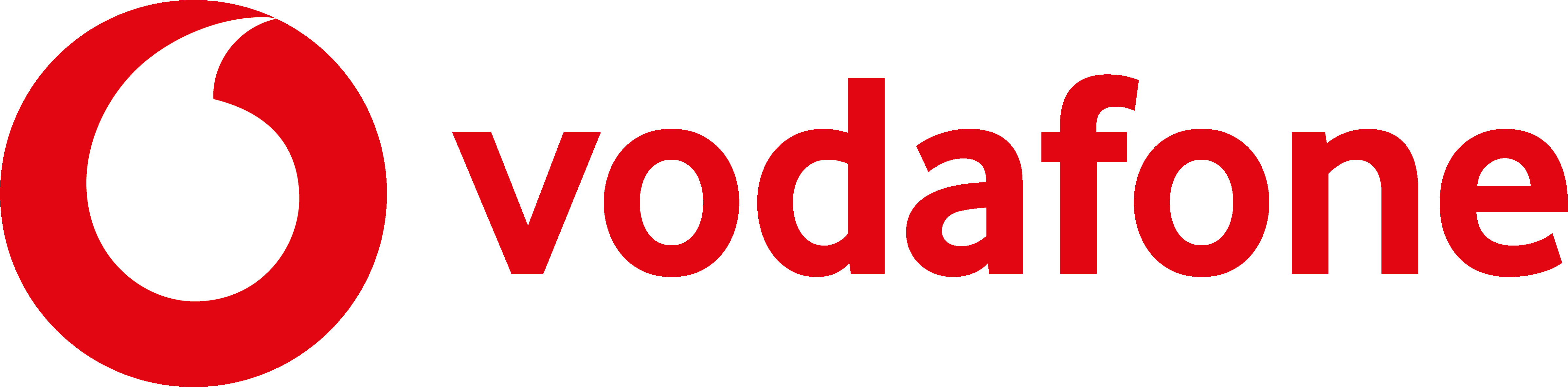 See ACN Compensation Plan for full details
Compensation Plan – Points system
4
6
2
3
SERVICES ▪ Range from 1 - 4 Points or more

CUSTOMERS ▪ Can use multiple services
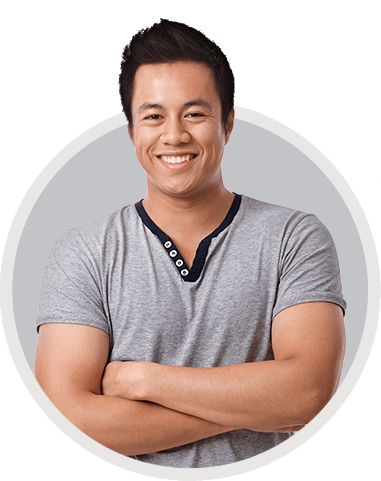 POINTS
POINTS
POINTS
POINTS
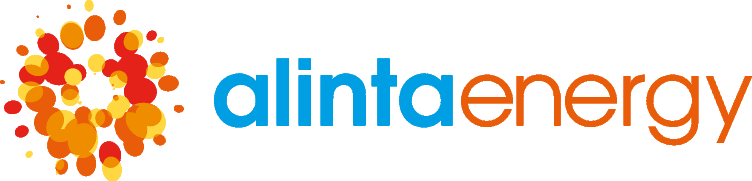 RESIDENTIAL
Energy
Mobile
NBN
Broadband
Travel & Lifestyle
Example:
1 Customer 
5 Services
15 Points
Electricity & Gas
Broadband
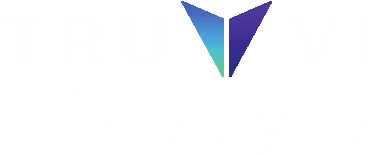 Mobile
Travel & Lifestyle
BUSINESS
Energy
Mobile
NBN
4G/5G Broadband
VoIP
Phone
Payment Processing
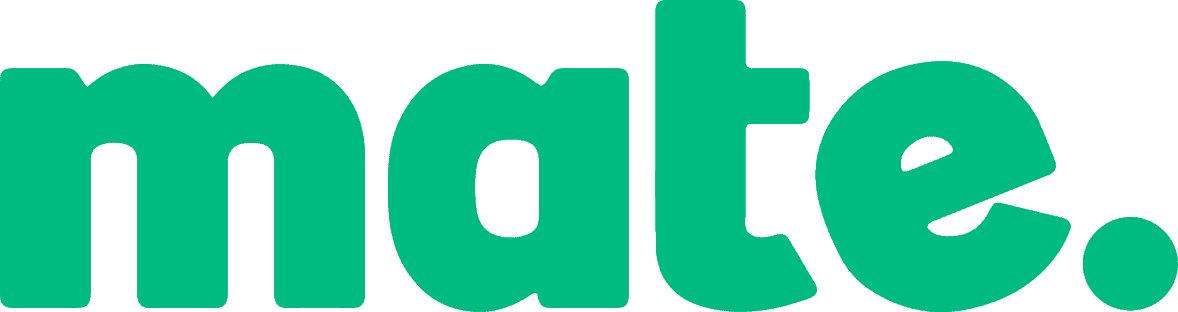 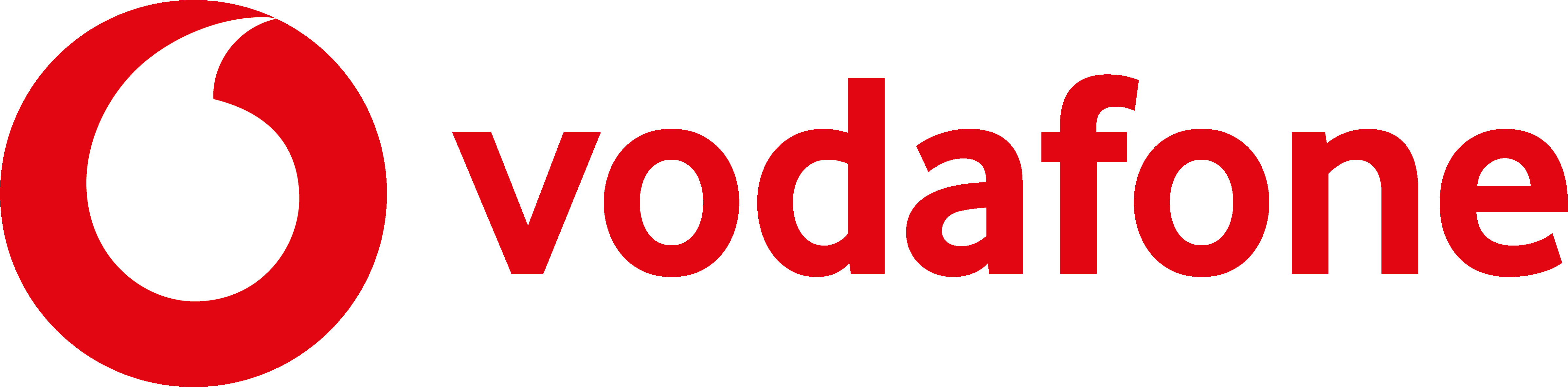 See ACN Compensation Plan for full details
Compensation Plan – Personal Residual Income
IBO
RC
CQ
ETL
RD
SVP
RVP
You  3%-20%
You can earn up to 20% Residual Income on all the “Commissionable Revenue” generated by YOUR 
PERSONAL CUSTOMERS
See ACN Compensation Plan for full details
Compensation Plan – Personal Residual Income
IBO
RC
CQ
ETL
RD
SVP
RVP
You  3%-20%
1	 -	39    Personal Customer Points	 =    3%
  40	 -	59    Personal Customer Points	 =    5%
  60	 -	99    Personal Customer Points	 =  10%
100	 -	149  Personal Customer Points	 =  14%
150	 -	199  Personal Customer Points	 =  17%
200 +         Personal Customer Points	 =  20%
Each increase in Commissions applies to BOTH your
NEW & EXISTING Customers Commissionable Revenue
See ACN Compensation Plan for full details
Compensation Plan – Overriding Residual Income
IBO
RC
CQ
ETL
RD
SVP
RVP
You can earn 3% 
Overriding Residual Income 
through 5 Levels on all the “Commissionable Revenue” 
generated by your 
TEAM’s CUSTOMERS
You  3%-20%
1)  3%
2)  3%
3)  3%
4)  3%
5)  3%
See ACN Compensation Plan for full details
Compensation Plan – Overriding Residual Income
IBO
RC
CQ
ETL
RD
SVP
RVP
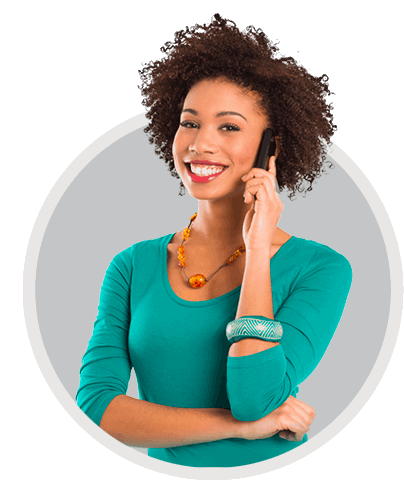 You  3%-20%
1)  3%
2)  3%
3)  3%
4)  3%
What is a LEVEL?
5)  3%
See ACN Compensation Plan for full details
Compensation Plan – Overriding Residual Income
IBO
RC
CQ
ETL
RD
SVP
RVP
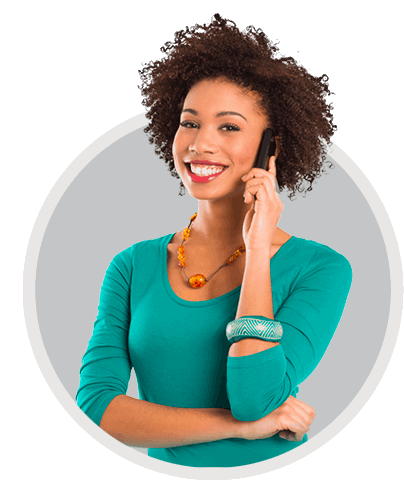 You  3%-20%
1)  3%
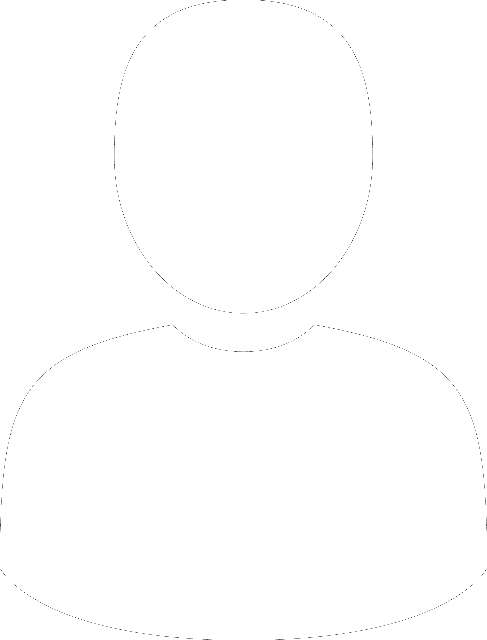 2)  3%
3)  3%
4)  3%
What is a LEVEL?
5)  3%
See ACN Compensation Plan for full details
Compensation Plan – Overriding Residual Income
IBO
RC
CQ
ETL
RD
SVP
RVP
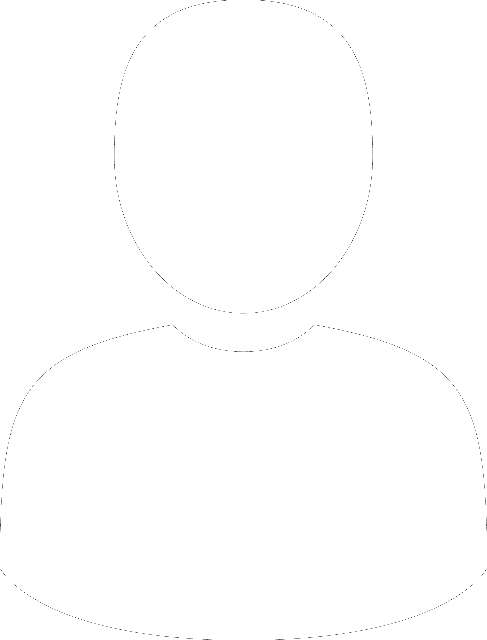 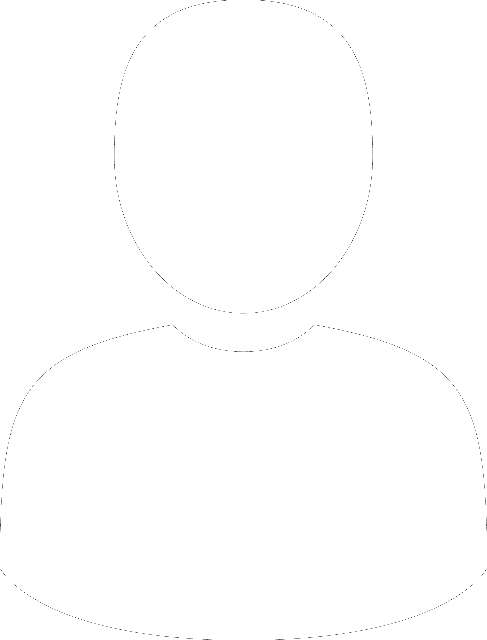 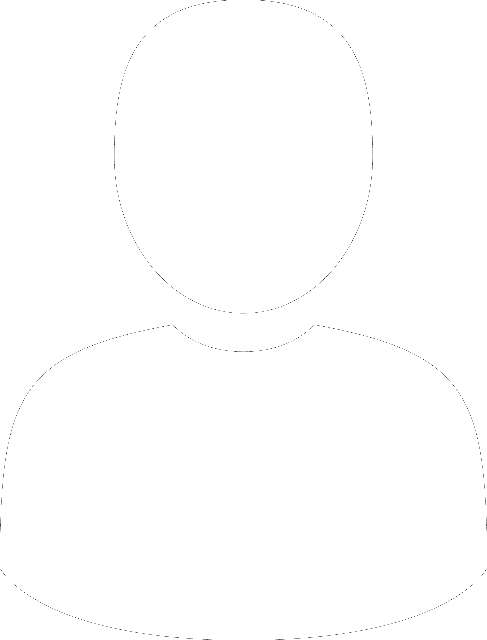 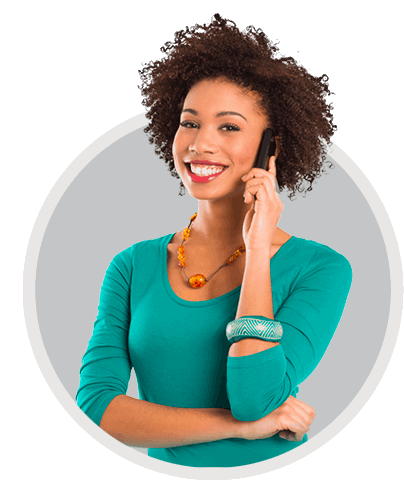 You  3%-20%
1)  3%
2)  3%
3)  3%
4)  3%
What is a LEVEL?
5)  3%
See ACN Compensation Plan for full details
Compensation Plan – Overriding Residual Income
IBO
RC
CQ
ETL
RD
SVP
RVP
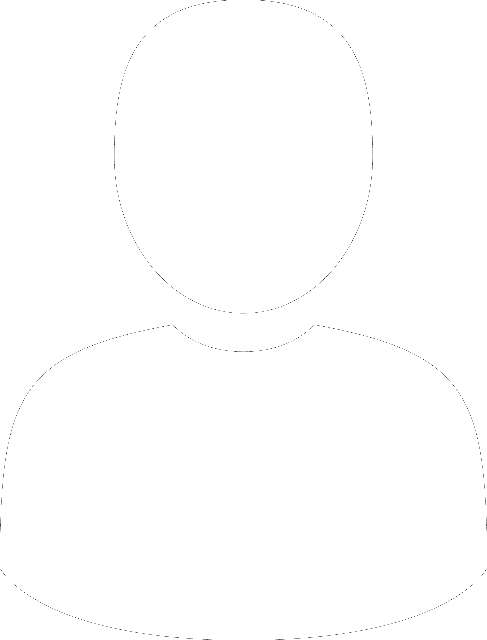 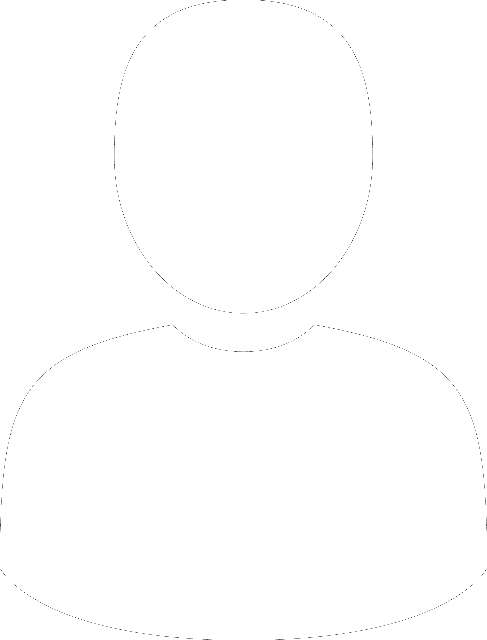 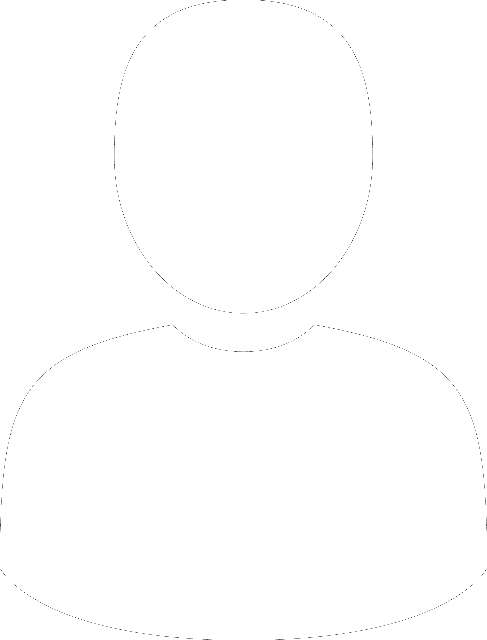 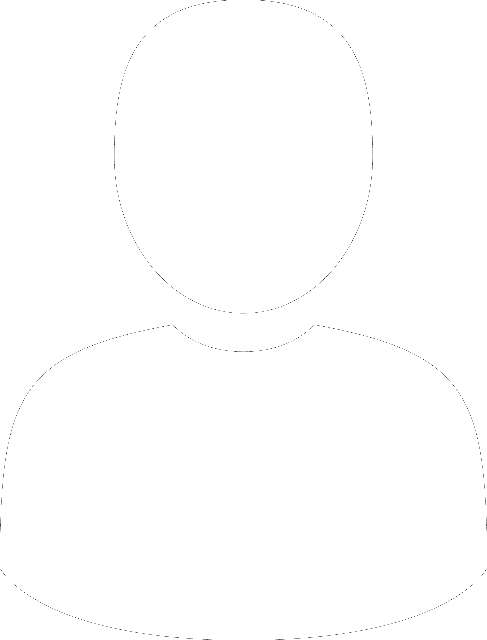 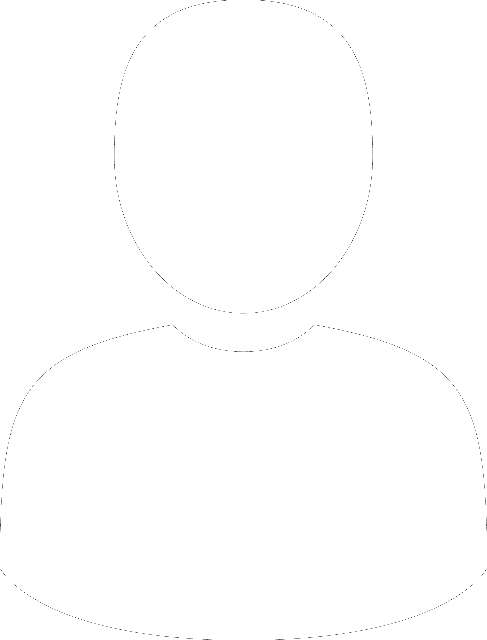 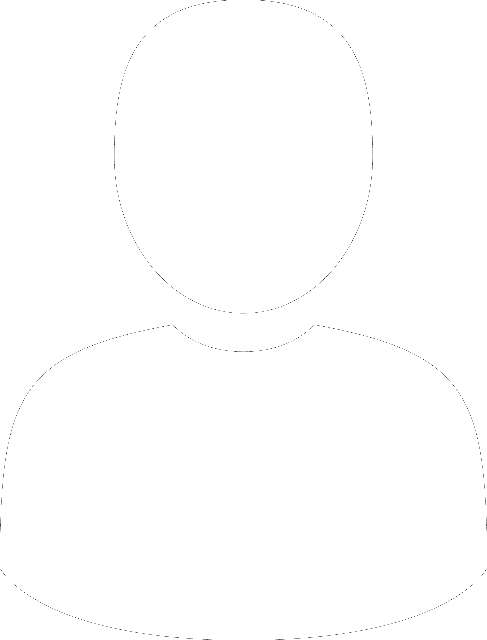 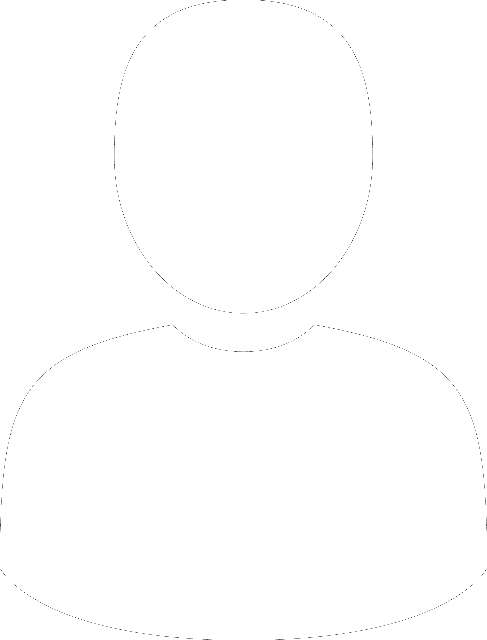 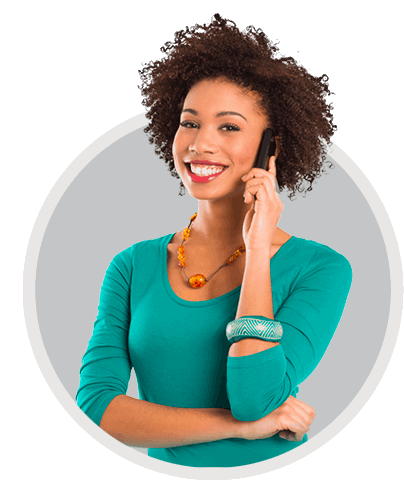 You  3%-20%
1)  3%
2)  3%
3)  3%
4)  3%
What is a LEVEL?
5)  3%
See ACN Compensation Plan for full details
Compensation Plan – Overriding Residual Income
IBO
RC
CQ
ETL
RD
SVP
RVP
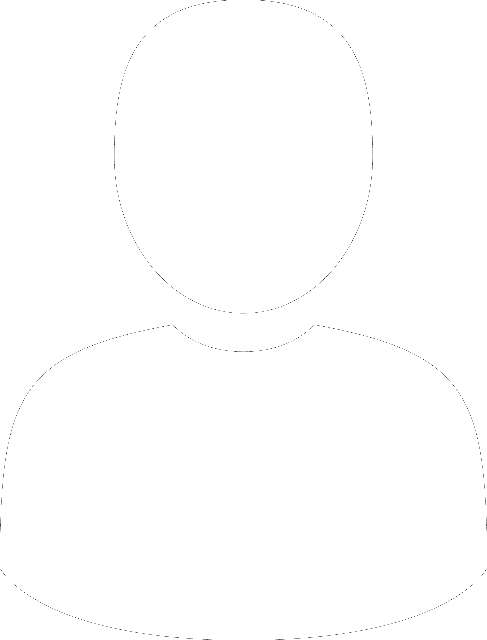 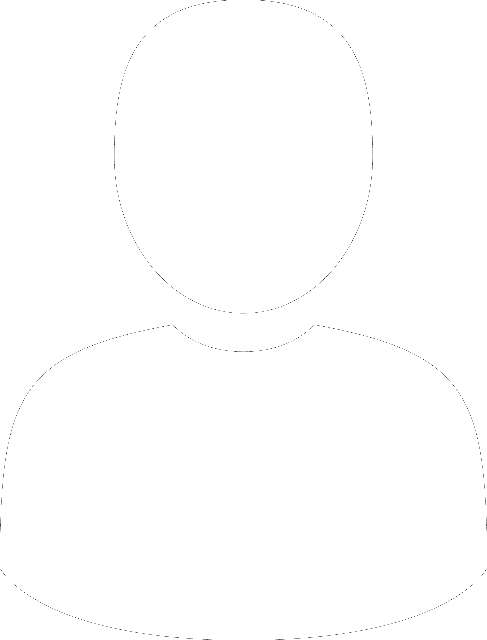 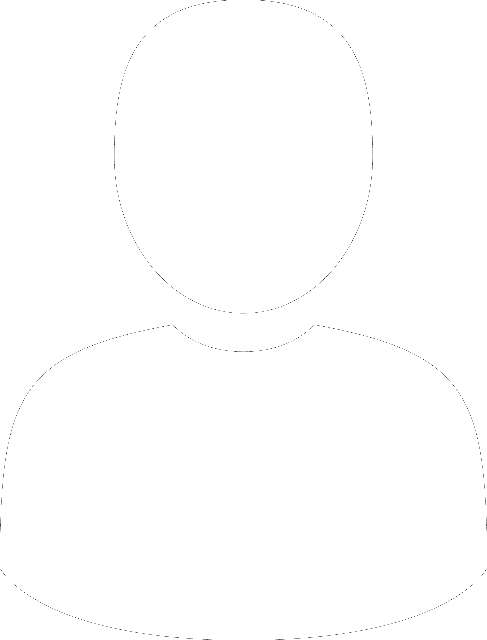 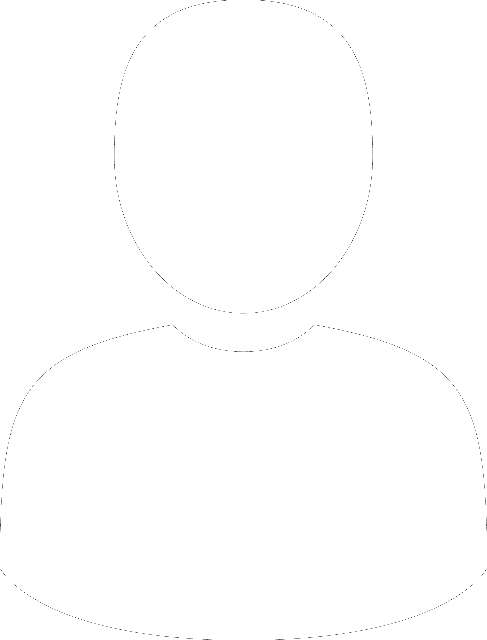 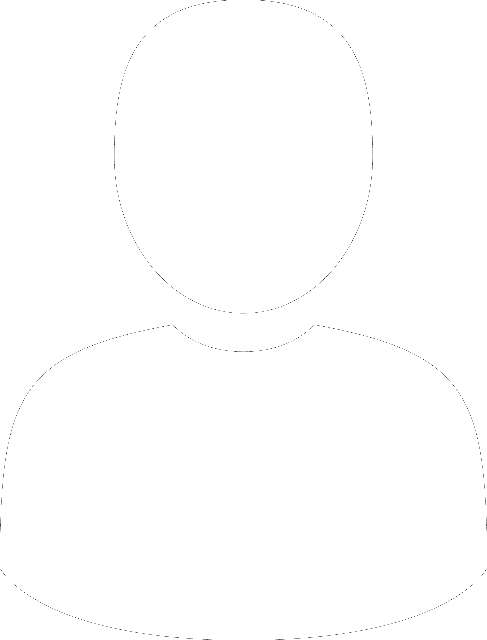 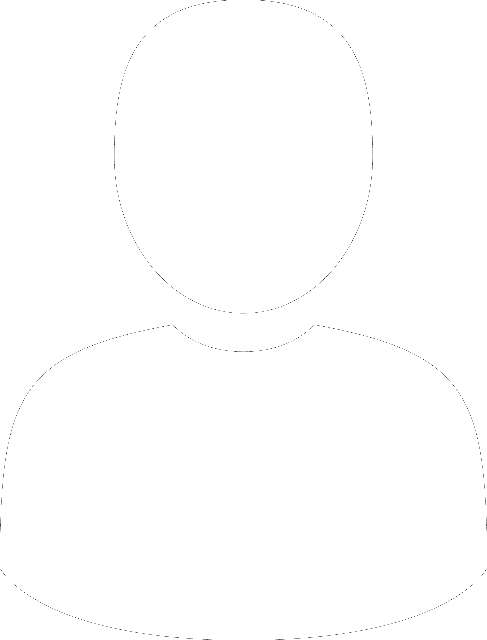 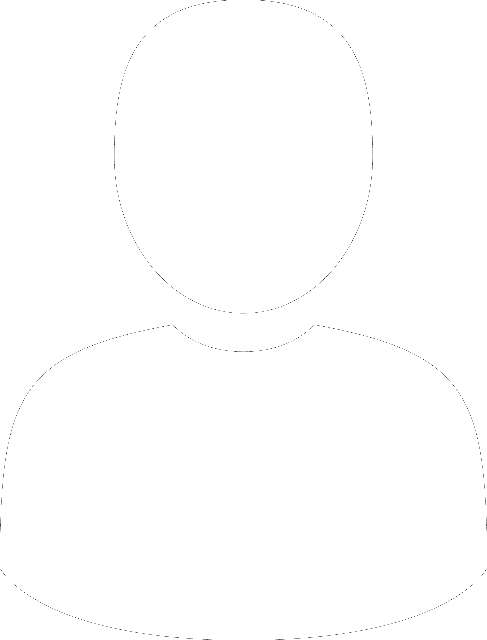 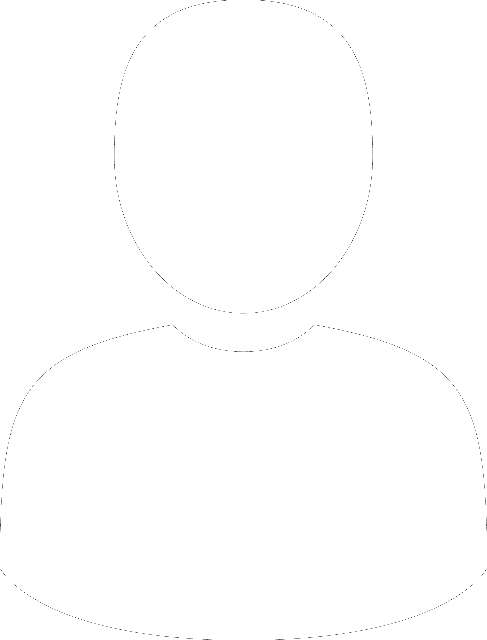 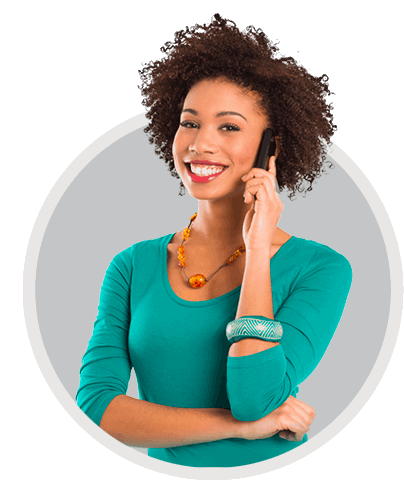 You  3%-20%
1)  3%
2)  3%
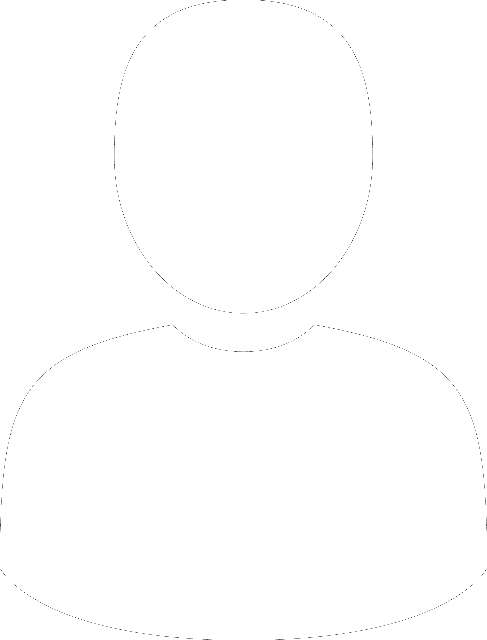 3)  3%
4)  3%
What is a LEVEL?
5)  3%
See ACN Compensation Plan for full details
Compensation Plan – Overriding Residual Income
IBO
RC
CQ
ETL
RD
SVP
RVP
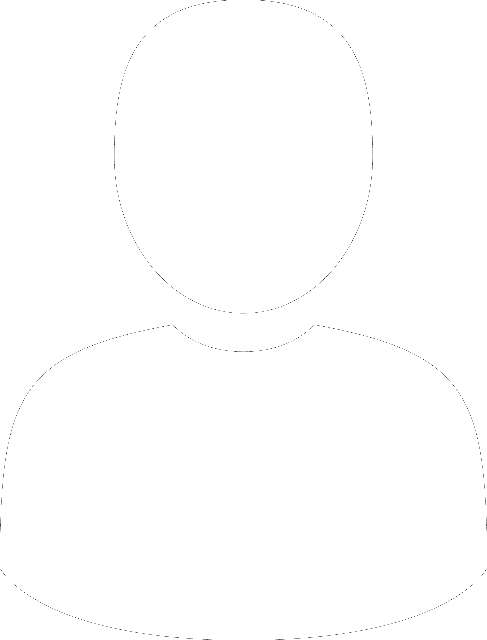 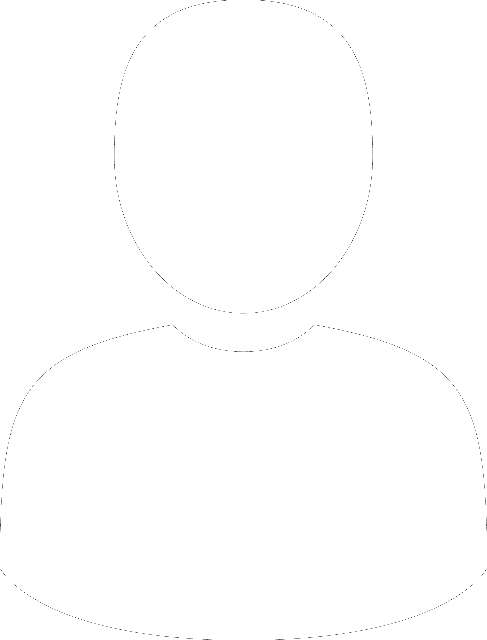 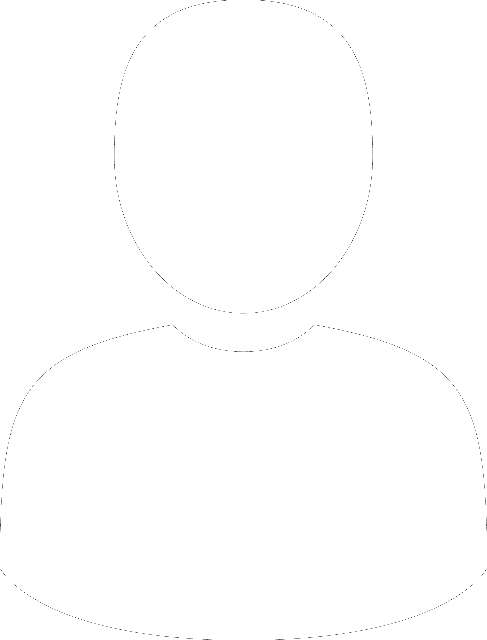 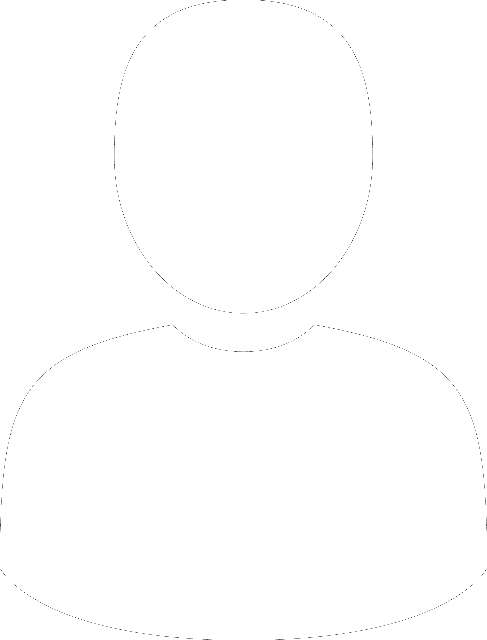 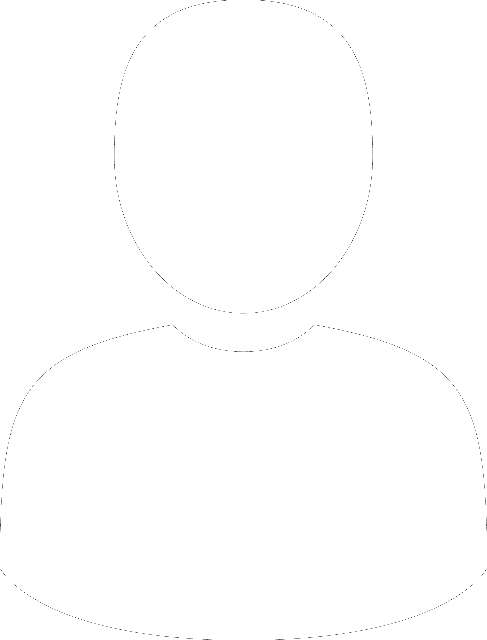 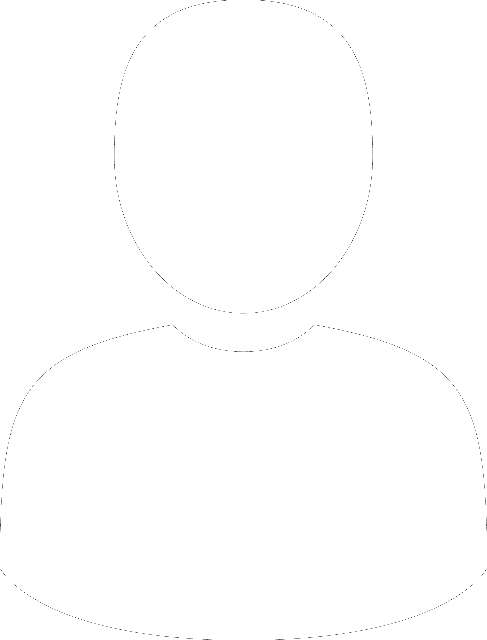 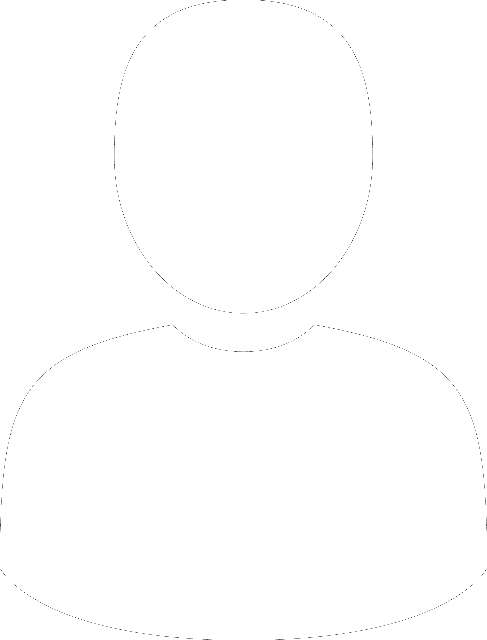 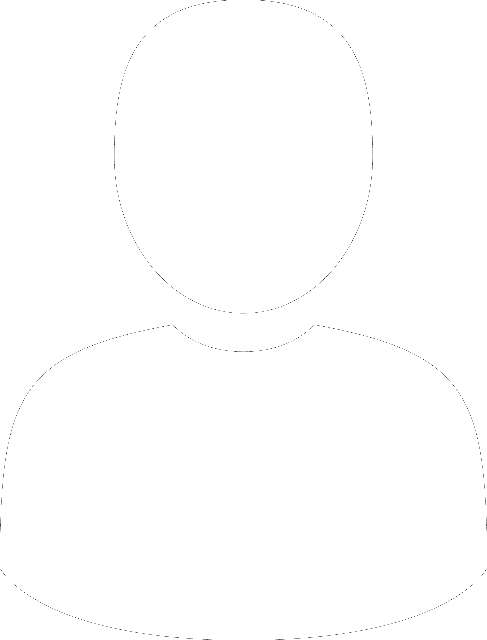 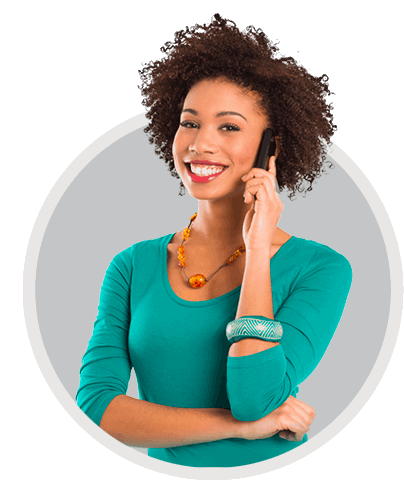 You  3%-20%
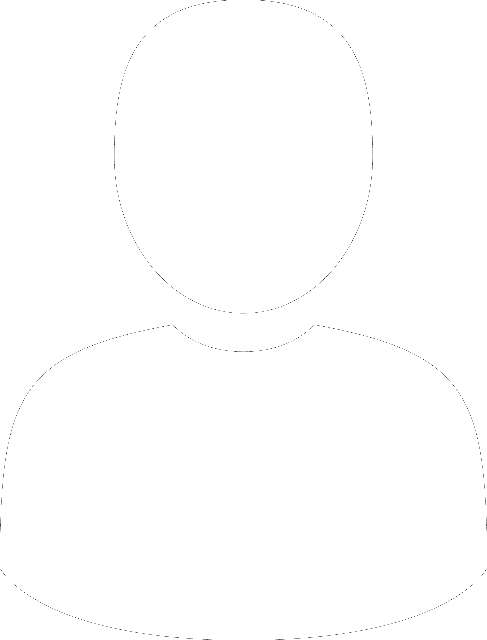 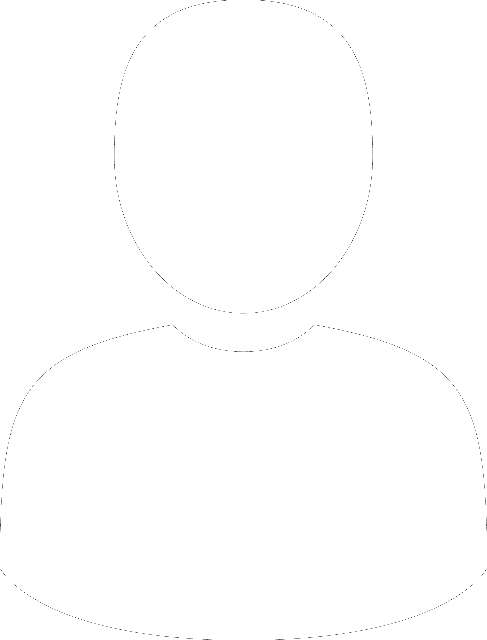 1)  3%
2)  3%
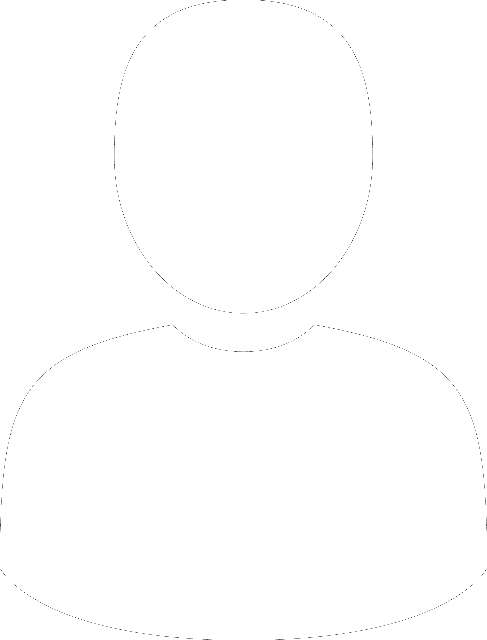 3)  3%
4)  3%
What is a LEVEL?
5)  3%
See ACN Compensation Plan for full details
Compensation Plan – Overriding Residual Income
IBO
RC
CQ
ETL
RD
SVP
RVP
You  3%-20%
The GOAL, BENEFIT & INTENT of 
5 Levels & Overriding Residual Commissions is:
1)  3%
Exponential Growth
Definition:  
Growth whose rate becomes ever more rapid in proportion to the growing total number or size
2)  3%
3)  3%
4)  3%
5)  3%
See ACN Compensation Plan for full details
Compensation Plan – Overriding Residual Income
IBO
RC
CQ
ETL
RD
SVP
RVP
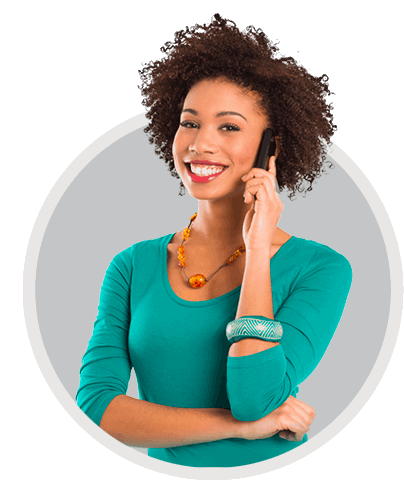 You  3%-20%
Exponential Growth
Example
3 IBOs
1)  3%
2)  3%
3)  3%
4)  3%
5)  3%
See ACN Compensation Plan for full details
Compensation Plan – Overriding Residual Income
IBO
RC
CQ
ETL
RD
SVP
RVP
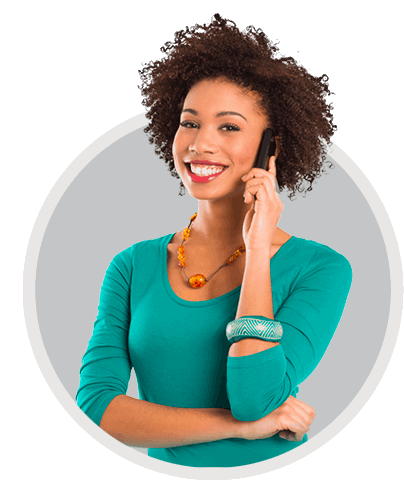 You  3%-20%
Exponential Growth
Example
3 IBOs
9 IBOs
1)  3%
2)  3%
3)  3%
4)  3%
5)  3%
See ACN Compensation Plan for full details
Compensation Plan – Overriding Residual Income
IBO
RC
CQ
ETL
RD
SVP
RVP
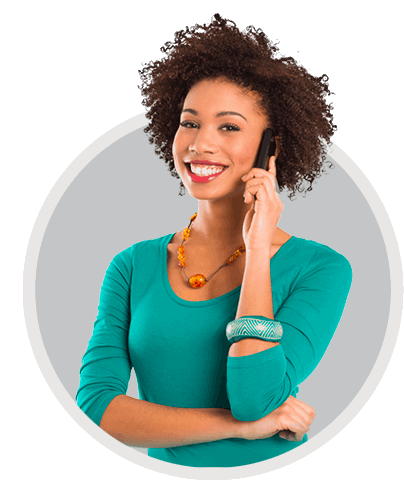 You  3%-20%
Exponential Growth
Example
3 IBOs
9 IBOs
27 IBOs
1)  3%
2)  3%
3)  3%
4)  3%
5)  3%
See ACN Compensation Plan for full details
Compensation Plan – Overriding Residual Income
IBO
RC
CQ
ETL
RD
SVP
RVP
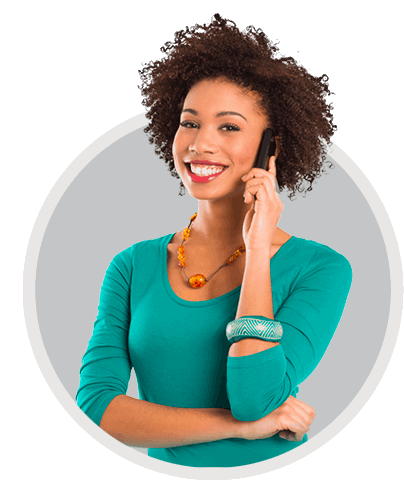 You  3%-20%
Exponential Growth
Example
3 IBOs
9 IBOs
27 IBOs
81 IBOs
1)  3%
2)  3%
3)  3%
4)  3%
5)  3%
See ACN Compensation Plan for full details
Compensation Plan – Overriding Residual Income
IBO
RC
CQ
ETL
RD
SVP
RVP
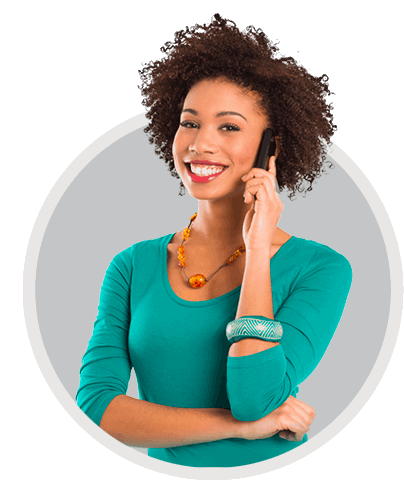 You  3%-20%
Exponential Growth
Example
3 IBOs
9 IBOs
27 IBOs
81 IBOs
243 IBOs
1)  3%
2)  3%
3)  3%
4)  3%
5)  3%
See ACN Compensation Plan for full details
Compensation Plan – Overriding Residual Income
IBO
RC
CQ
ETL
RD
SVP
RVP
Total 364 IBOs
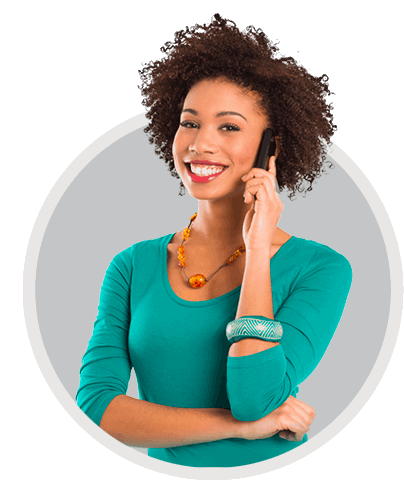 You  3%-20%
Exponential Growth
Example
3 IBOs
9 IBOs
27 IBOs
81 IBOs
243 IBOs
1)  3%
2)  3%
3)  3%
4)  3%
5)  3%
See ACN Compensation Plan for full details
Compensation Plan – Overriding Residual Income
IBO
RC
CQ
ETL
RD
SVP
RVP
Total 364 IBOs
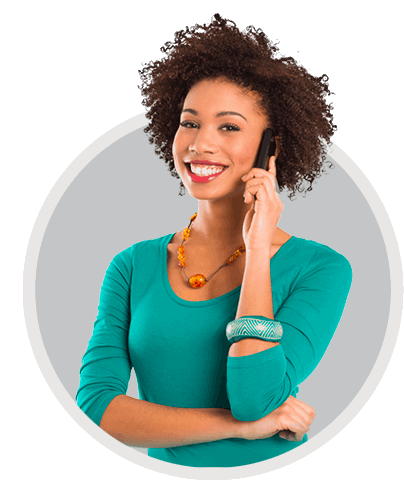 You  3%-20%
Customers
3 IBOs
9 IBOs
27 IBOs
81 IBOs
243 IBOs
1)  3%
Customers
Customers
2)  3%
Customers
3)  3%
Customers
Customers
4)  3%
5)  3%
See ACN Compensation Plan for full details
Compensation Plan – Overriding Residual Income
IBO
RC
CQ
ETL
RD
SVP
RVP
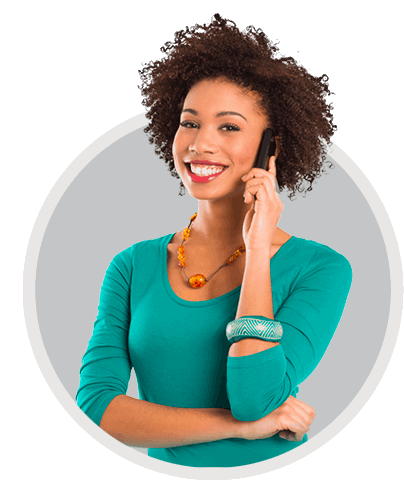 Customers totaling
   Services
You  3%-20%
20
1)  3%
2)  3%
3)  3%
4)  3%
5)  3%
See ACN Compensation Plan for full details
Compensation Plan – Overriding Residual Income
IBO
RC
CQ
ETL
RD
SVP
RVP
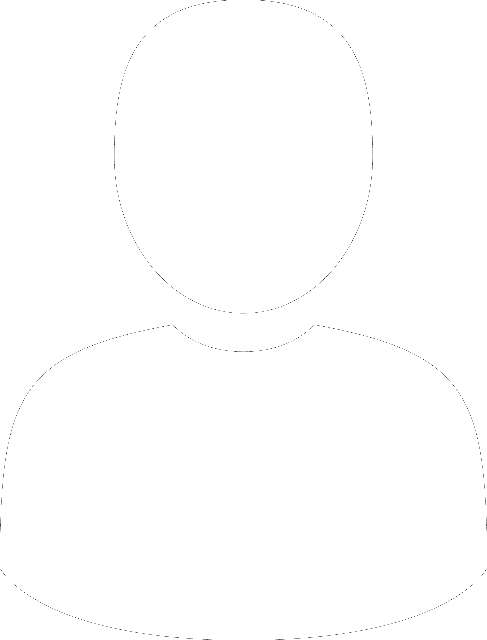 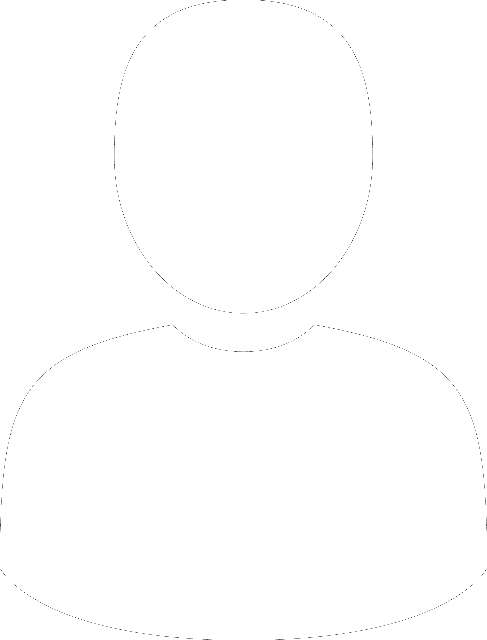 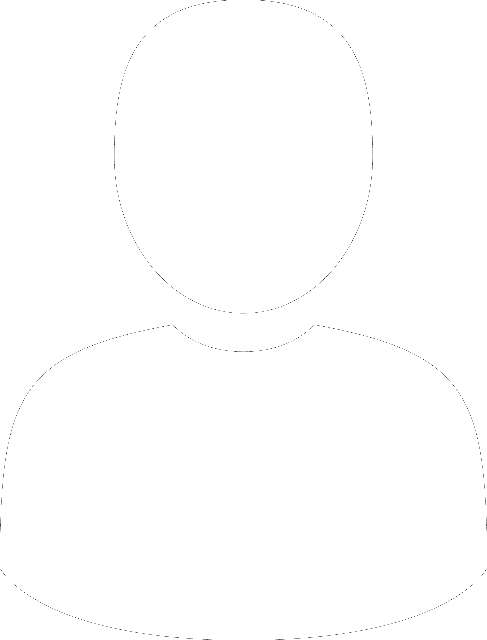 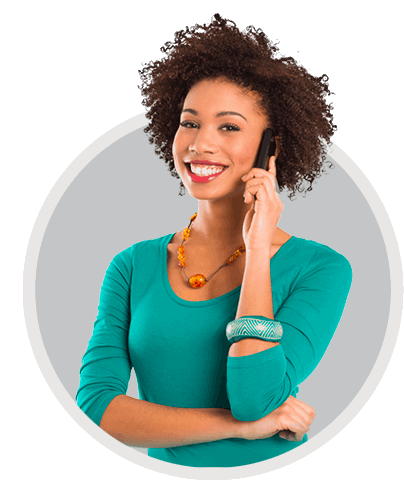 Customers totaling
   Services
You  3%-20%
20
1)  3%
3 IBOs
2)  3%
3)  3%
4)  3%
5)  3%
See ACN Compensation Plan for full details
Compensation Plan – Overriding Residual Income
IBO
RC
CQ
ETL
RD
SVP
RVP
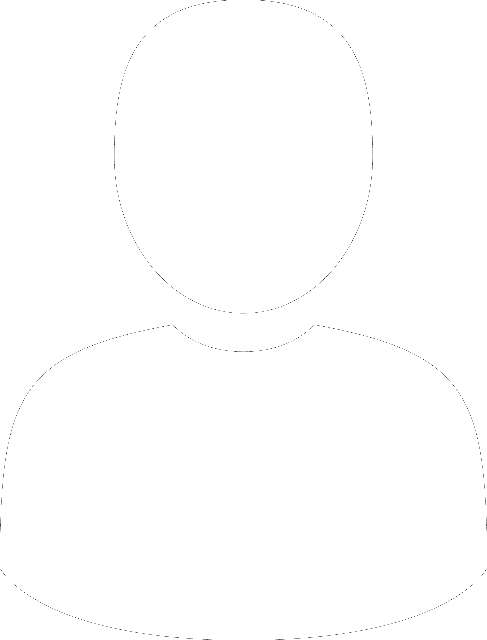 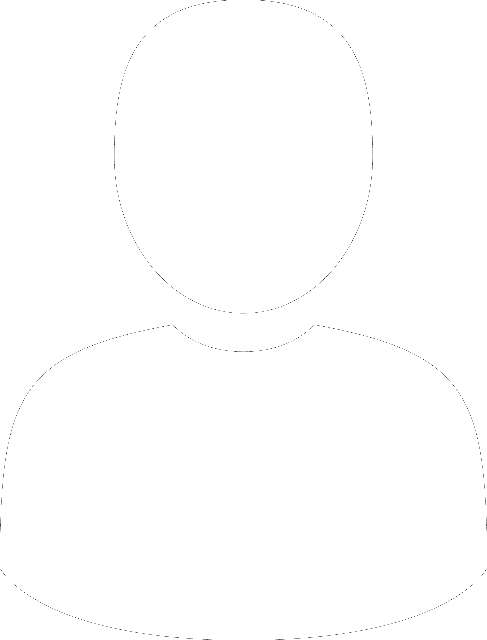 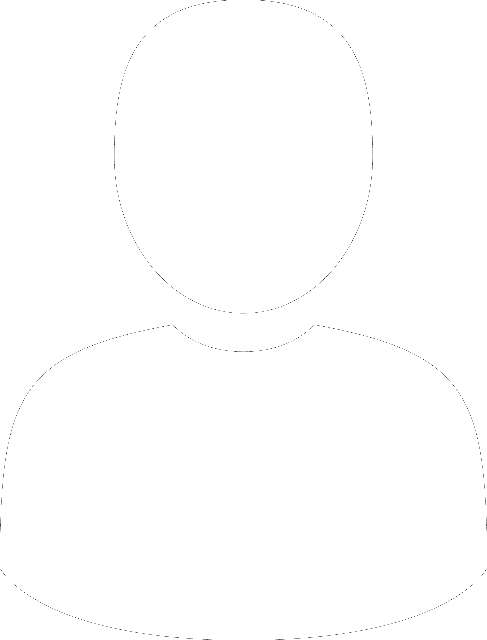 2
18
8
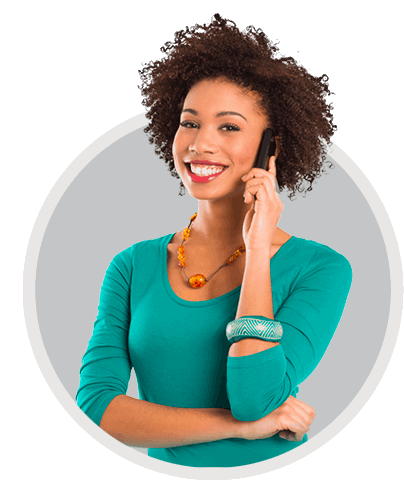 Customers totaling
   Services
You  3%-20%
20
1)  3%
28 Services
2)  3%
3)  3%
4)  3%
5)  3%
See ACN Compensation Plan for full details
Compensation Plan – Overriding Residual Income
IBO
RC
CQ
ETL
RD
SVP
RVP
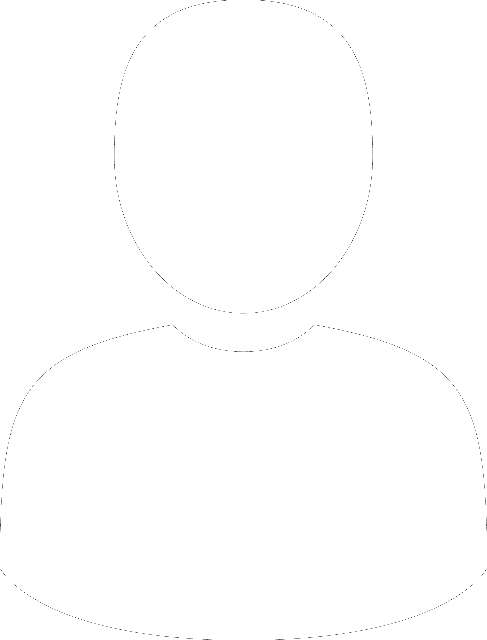 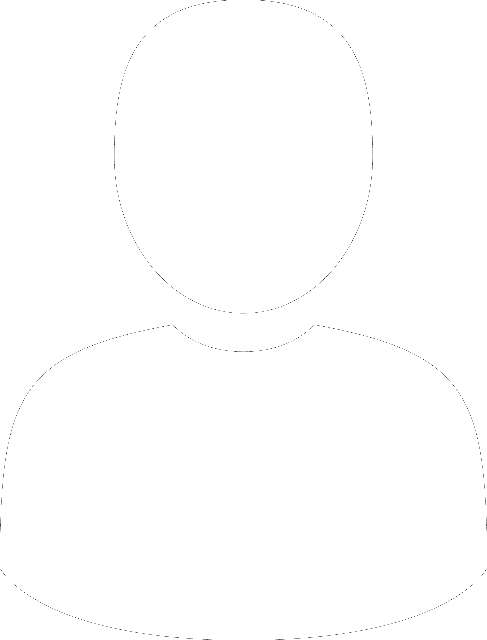 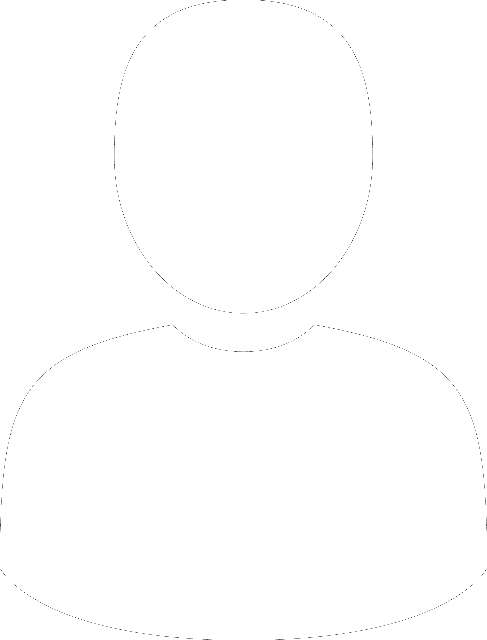 2
18
8
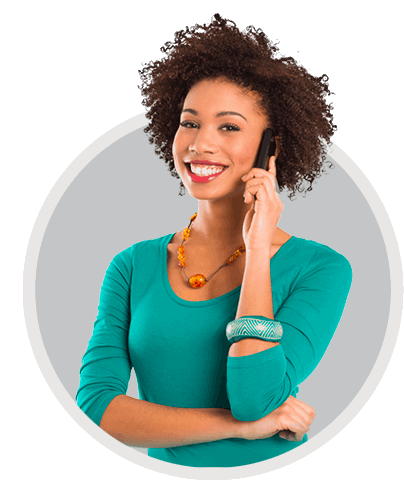 Customers totaling
   Services
You  3%-20%
20
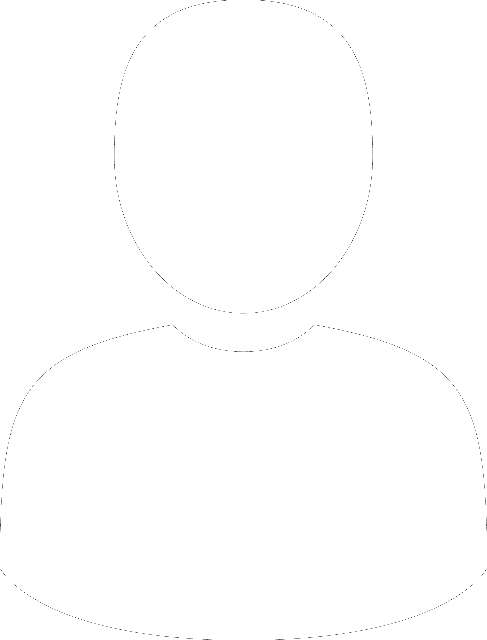 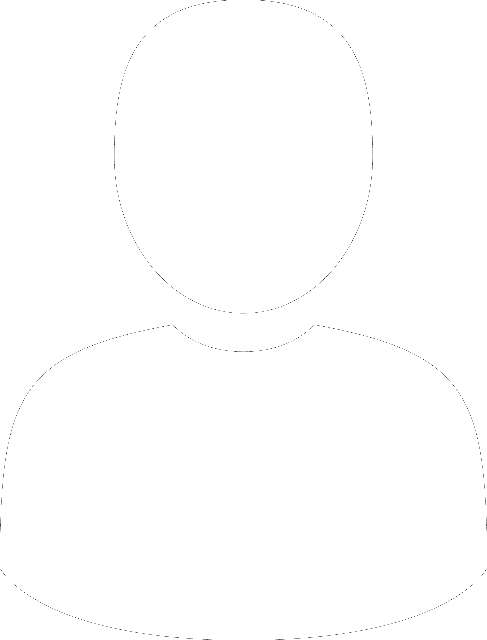 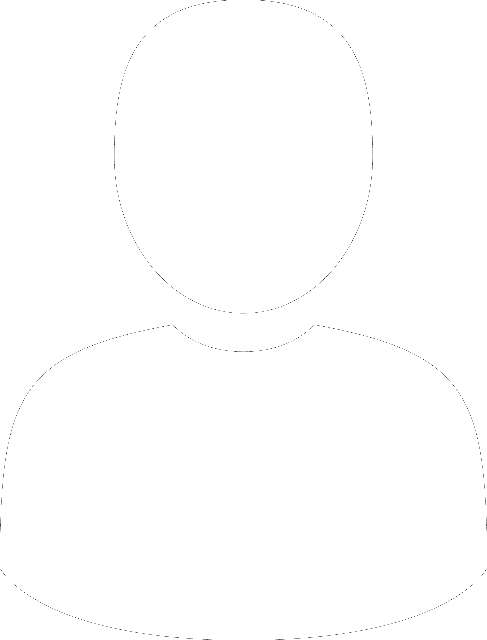 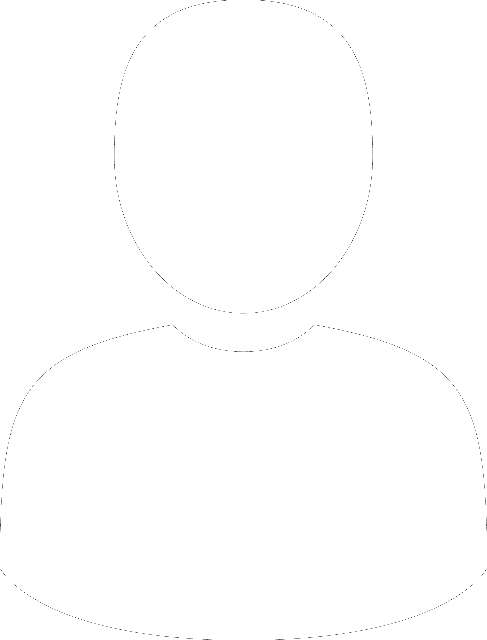 1)  3%
28 Services
2)  3%
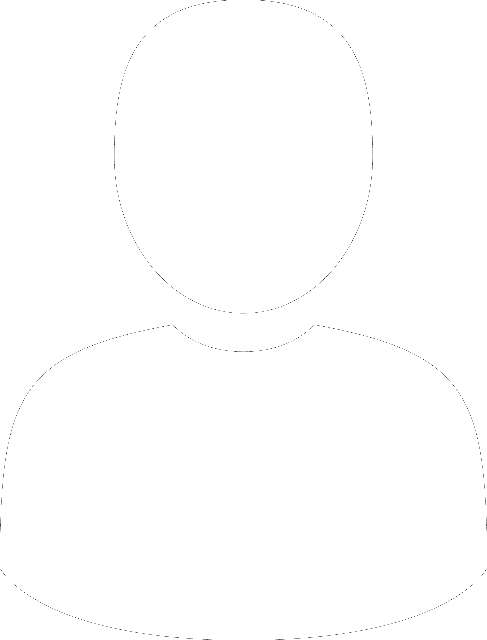 5 IBOs
3)  3%
4)  3%
5)  3%
See ACN Compensation Plan for full details
Compensation Plan – Overriding Residual Income
IBO
RC
CQ
ETL
RD
SVP
RVP
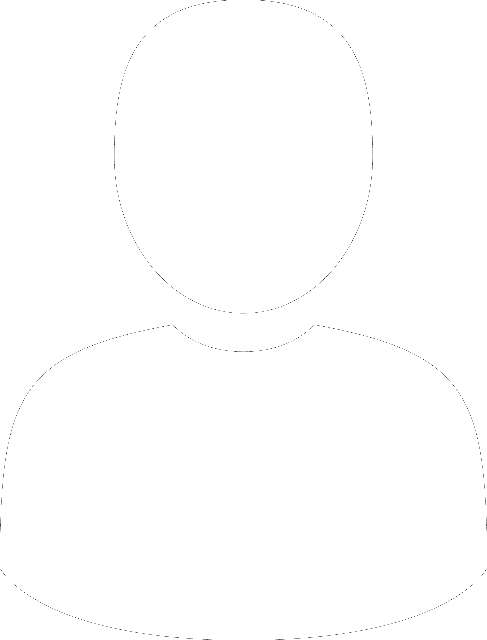 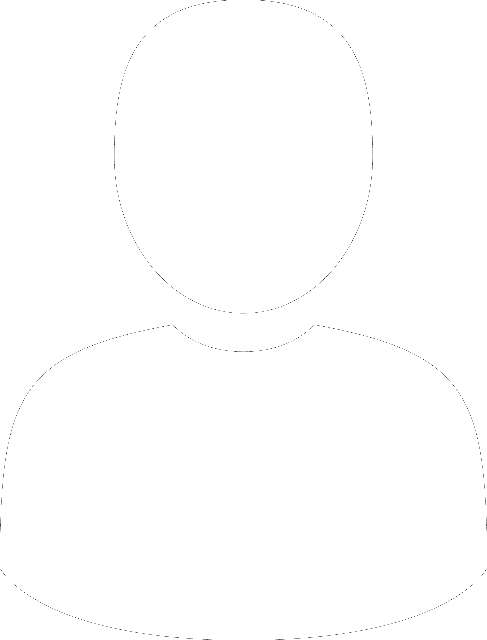 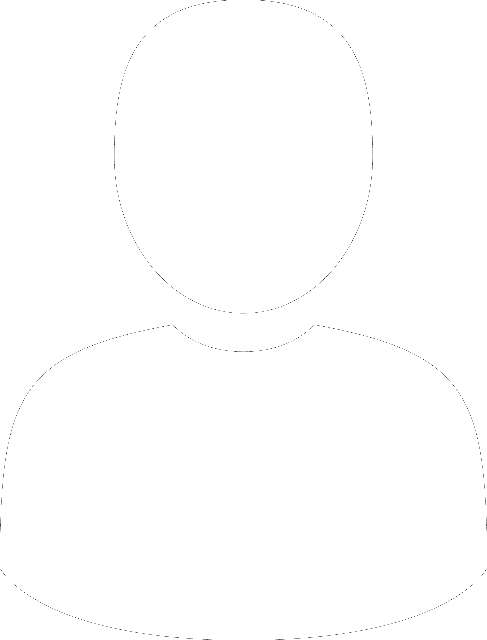 2
18
8
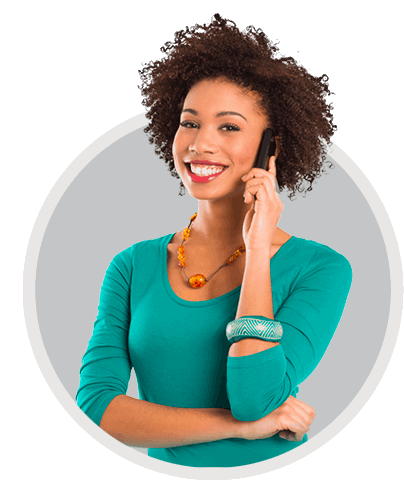 7
6
15
1
19
Customers totaling
   Services
You  3%-20%
20
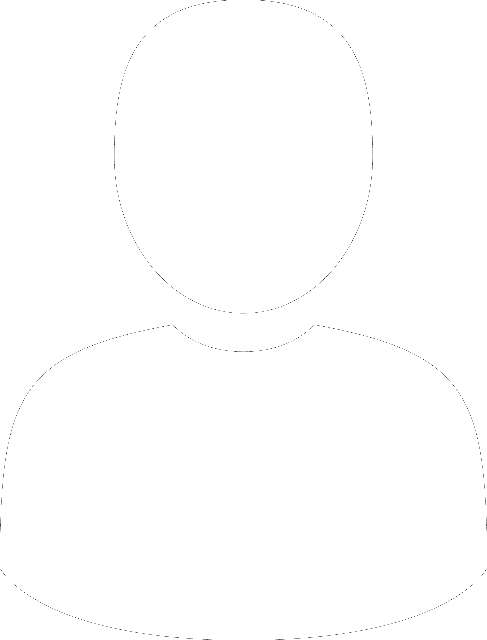 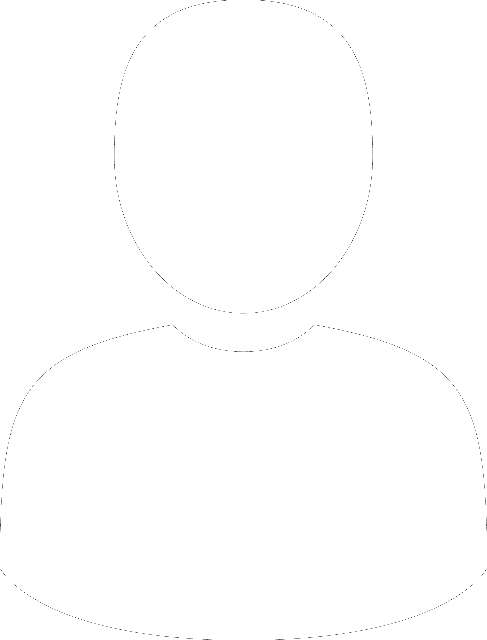 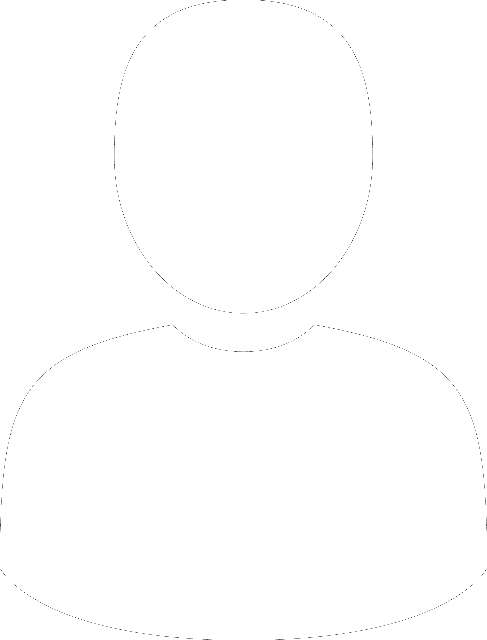 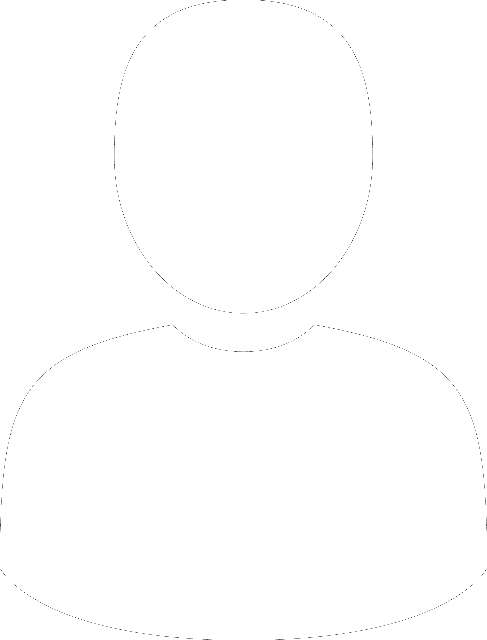 1)  3%
28 Services
2)  3%
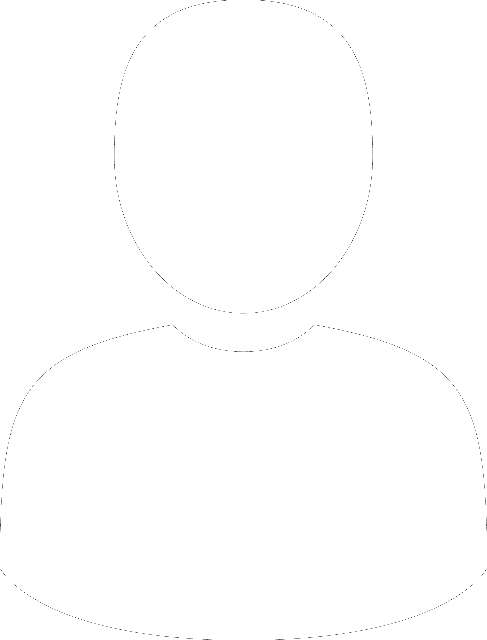 48 Services
3)  3%
4)  3%
5)  3%
See ACN Compensation Plan for full details
Compensation Plan – Overriding Residual Income
IBO
RC
CQ
ETL
RD
SVP
RVP
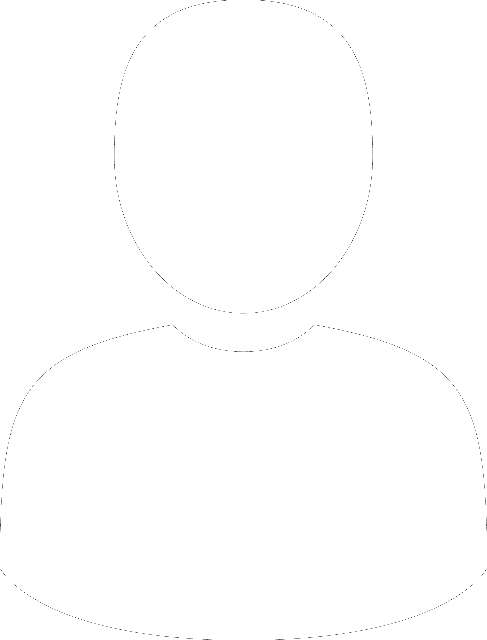 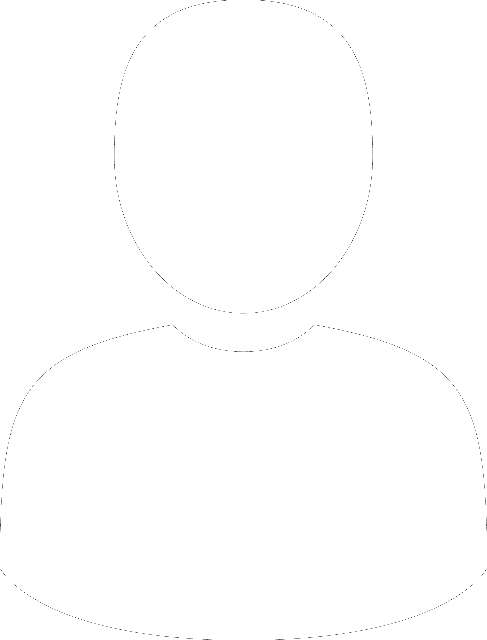 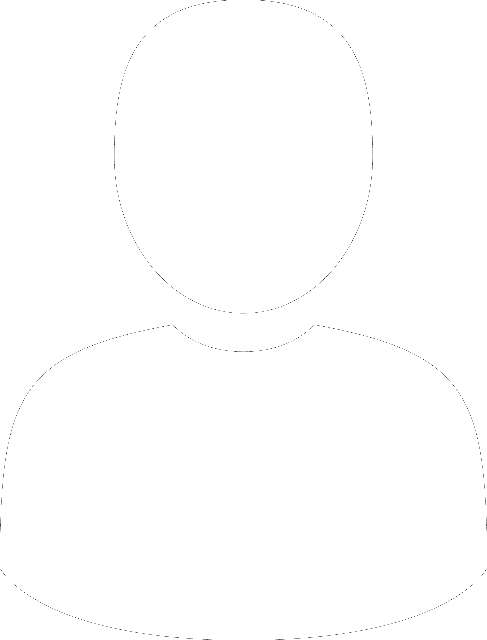 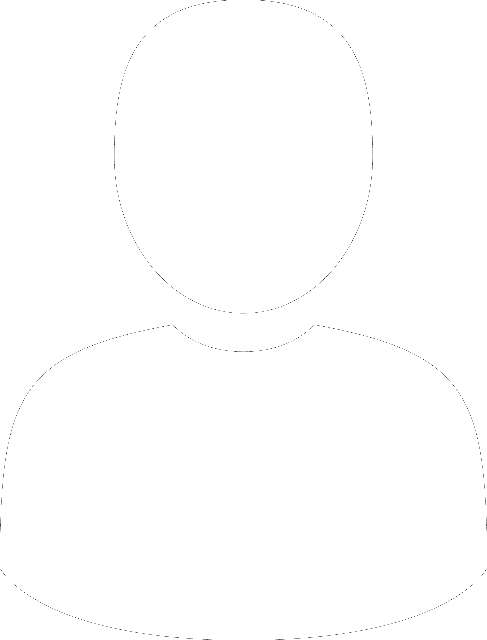 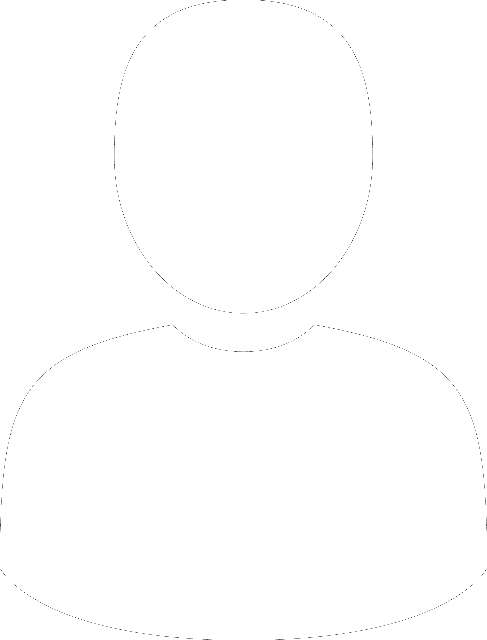 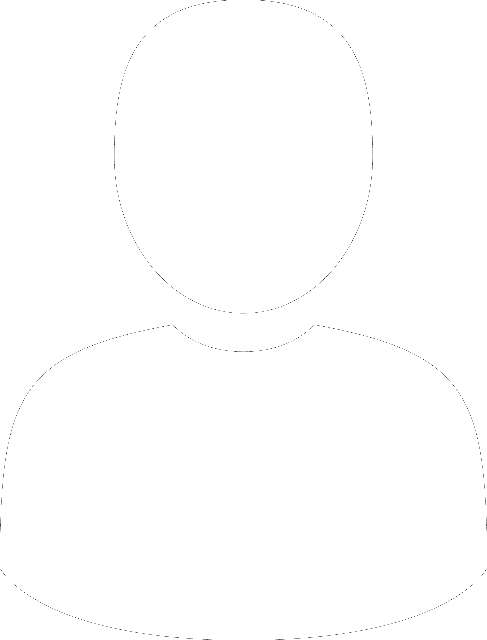 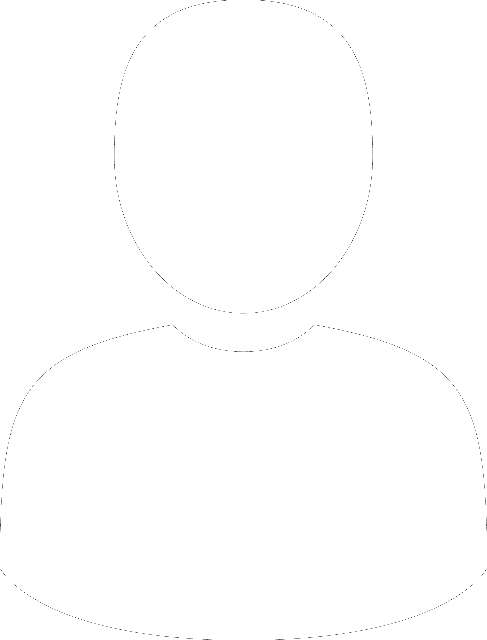 2
18
8
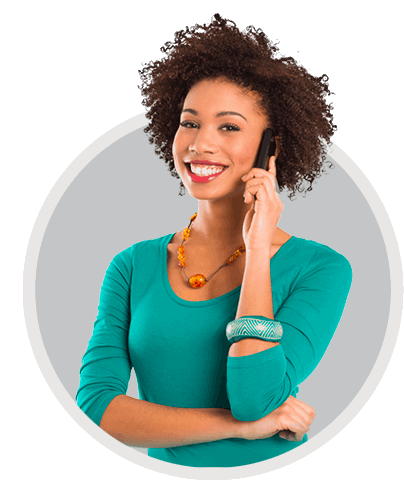 7
6
15
1
19
Customers totaling
   Services
You  3%-20%
20
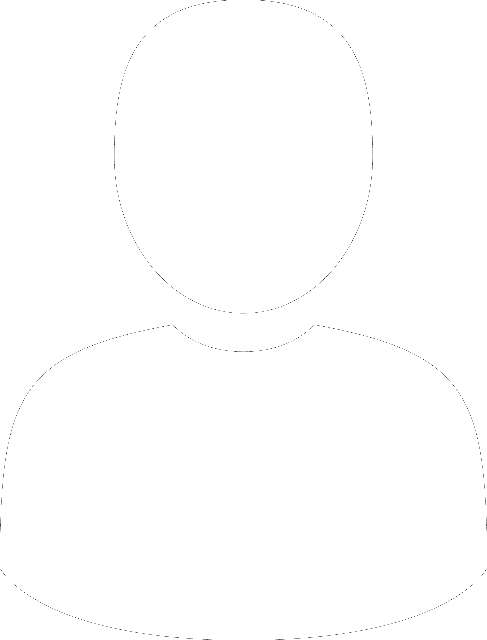 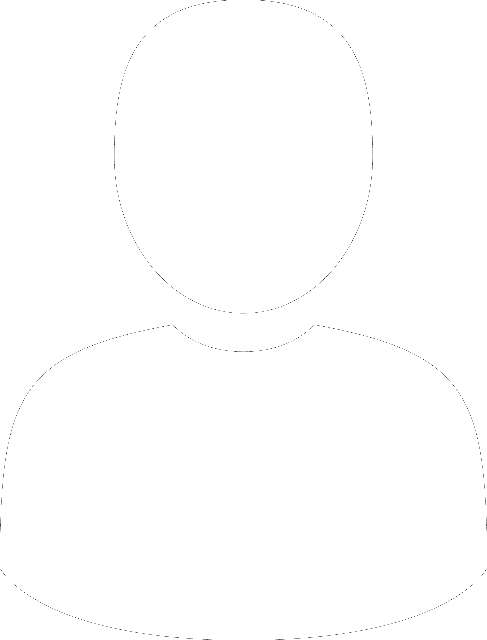 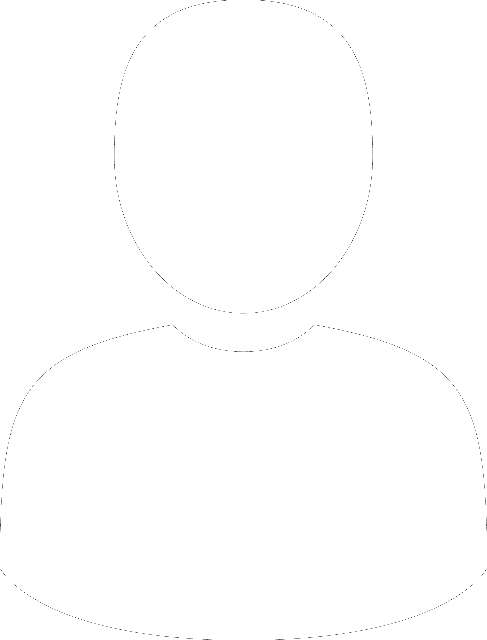 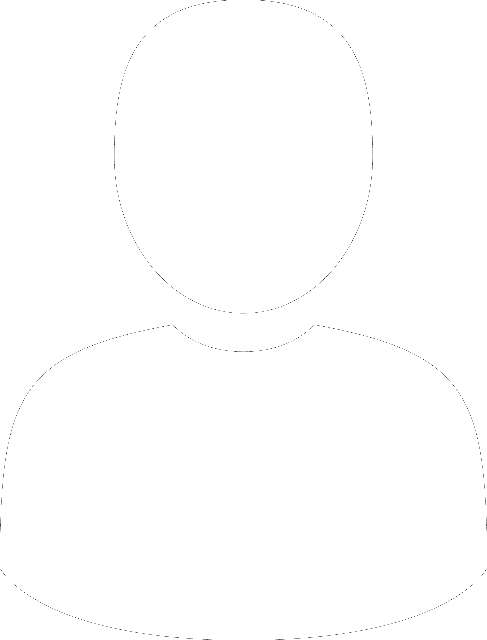 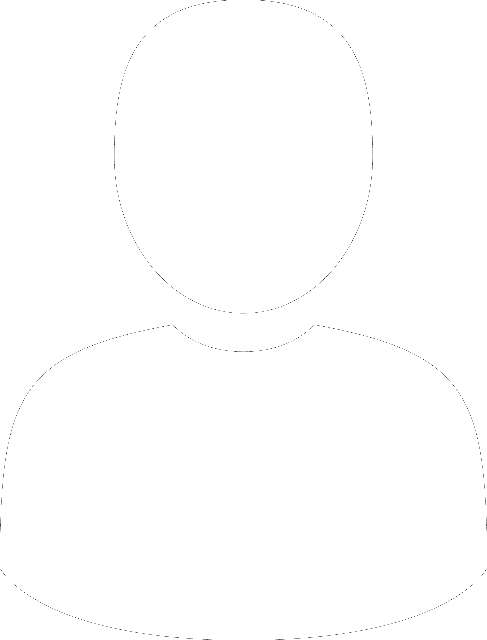 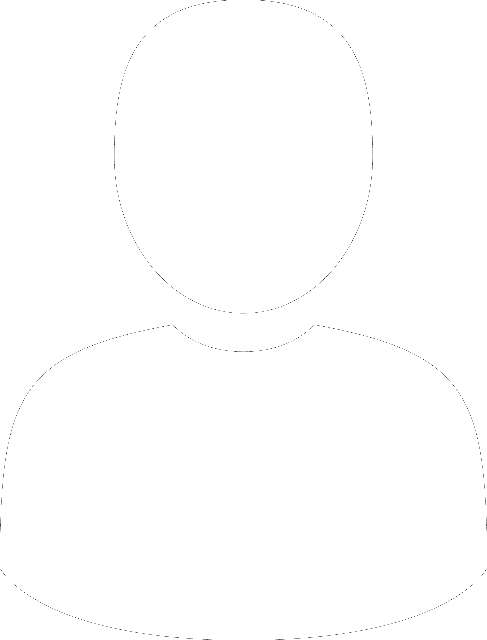 1)  3%
28 Services
2)  3%
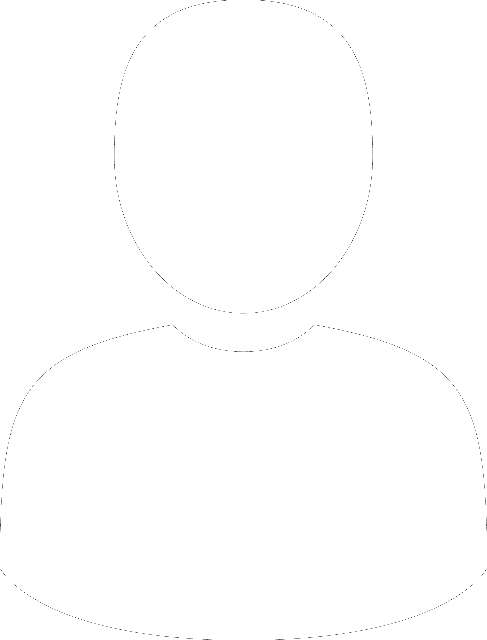 48 Services
3)  3%
6 IBOs
4)  3%
5)  3%
See ACN Compensation Plan for full details
Compensation Plan – Overriding Residual Income
IBO
RC
CQ
ETL
RD
SVP
RVP
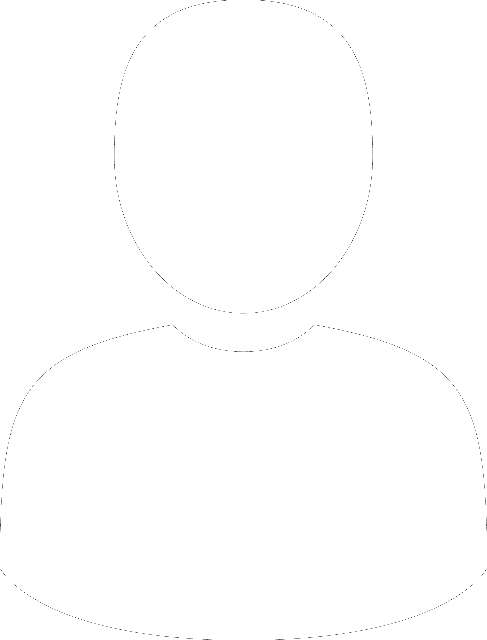 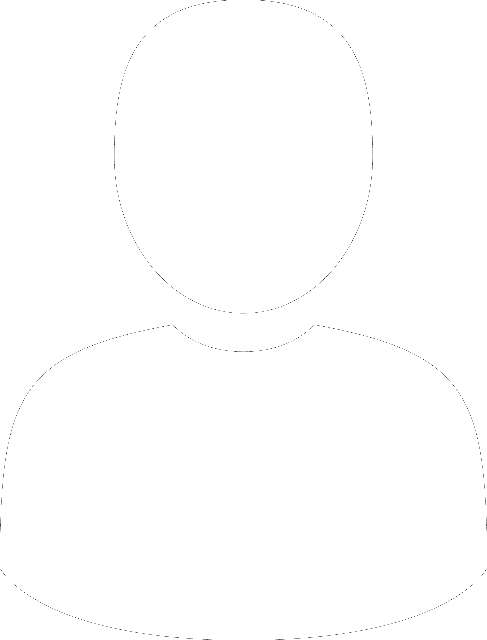 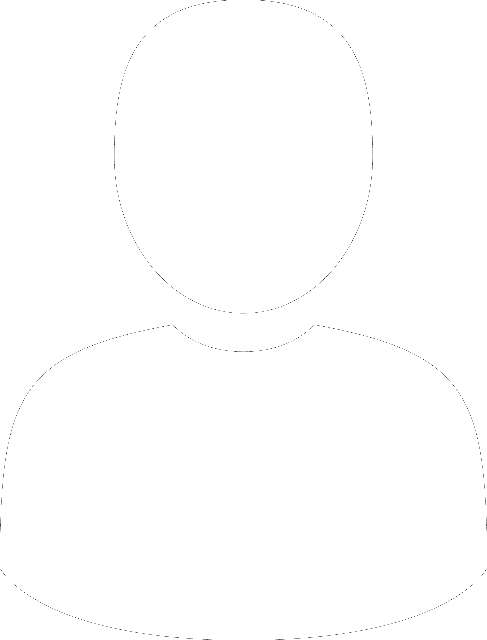 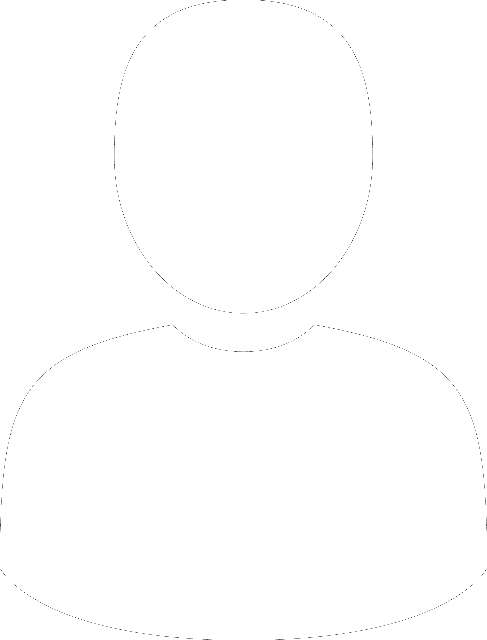 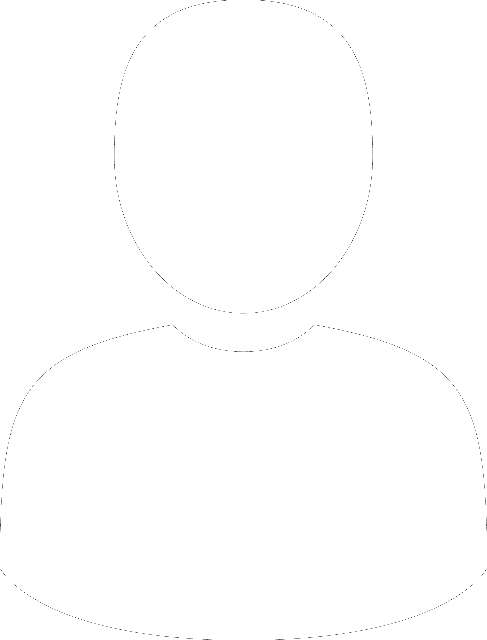 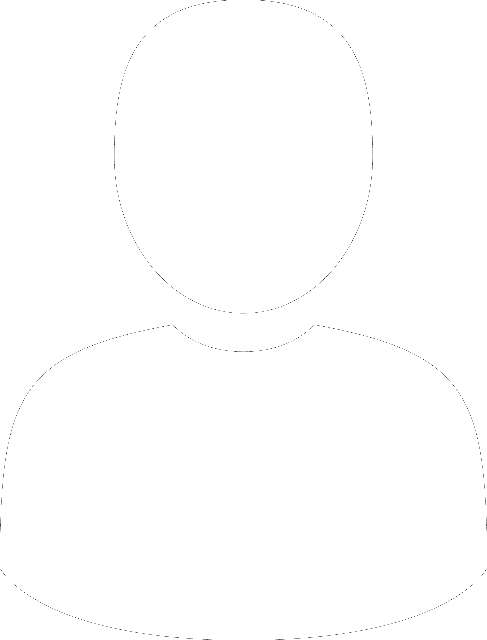 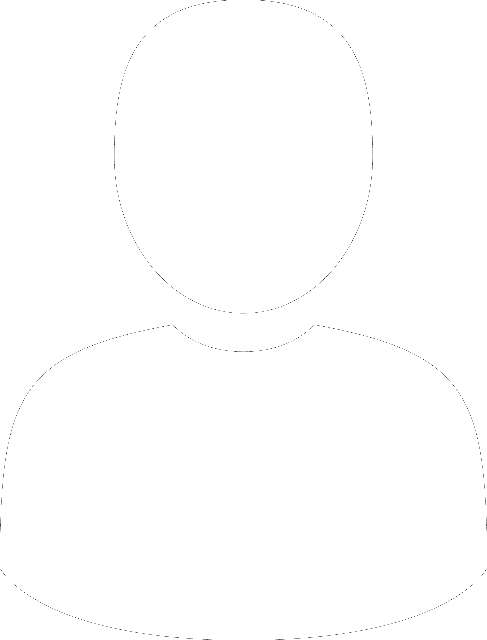 2
18
8
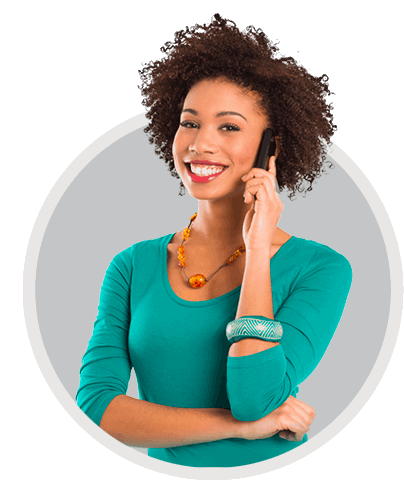 7
6
15
1
19
Customers totaling
   Services
You  3%-20%
20
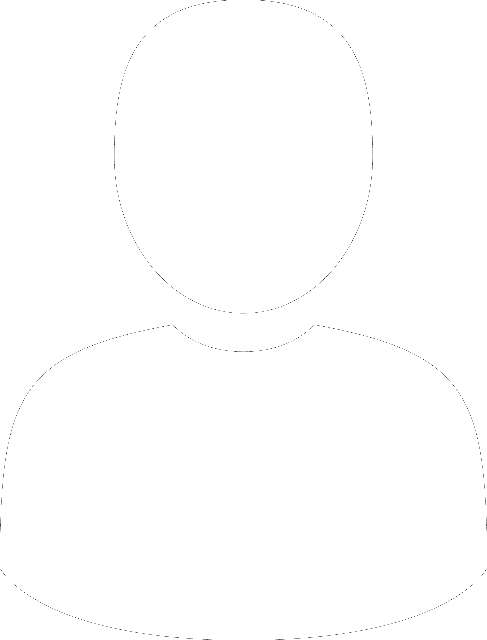 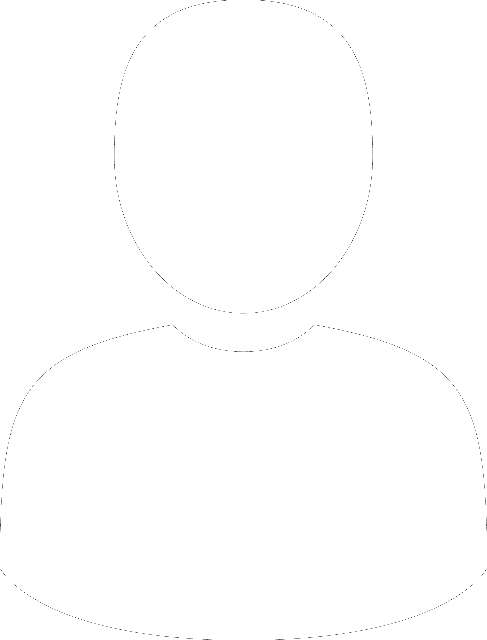 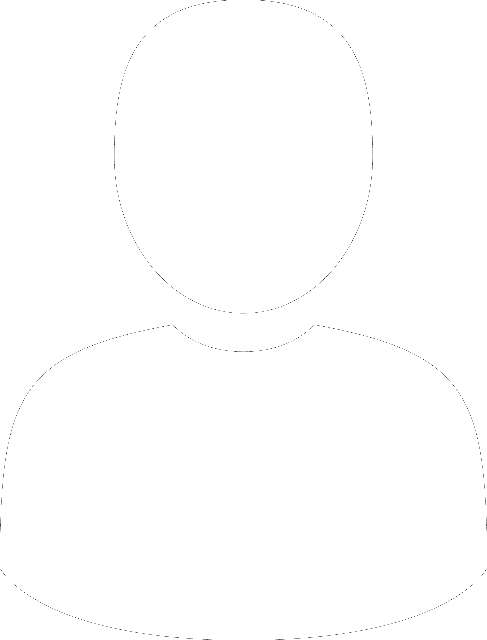 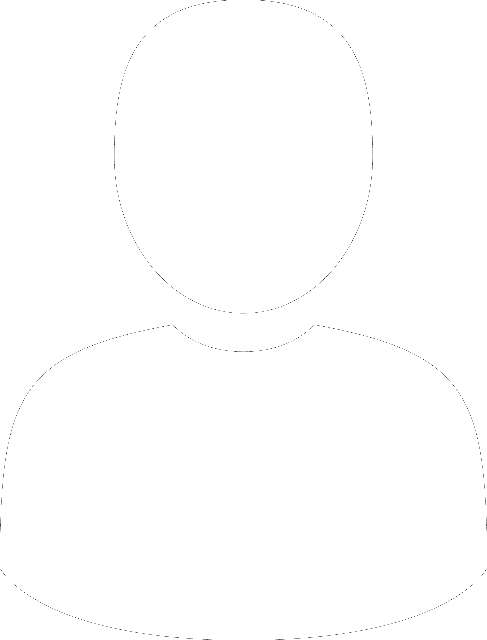 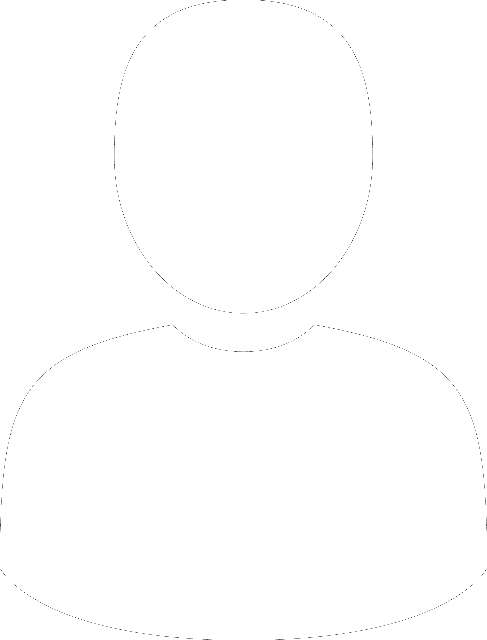 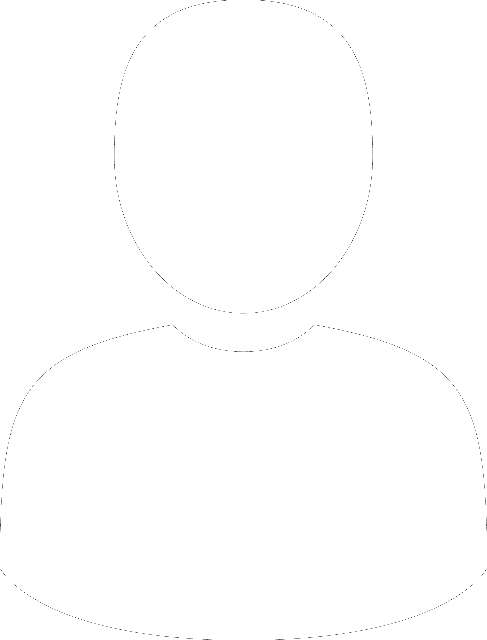 12
10
19
8
3
15
1)  3%
28 Services
2)  3%
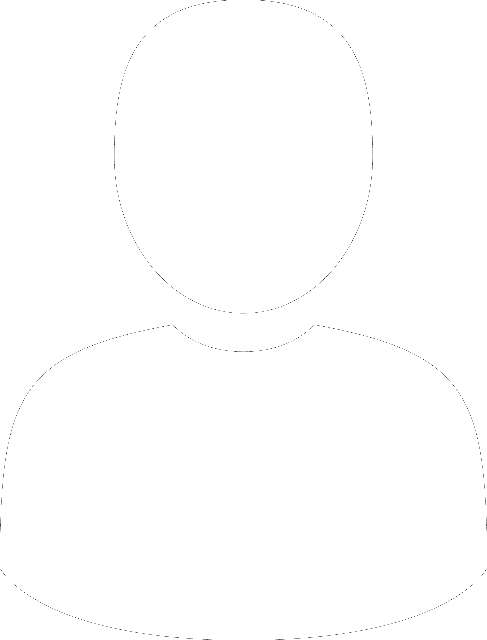 48 Services
3)  3%
67 Services
4)  3%
5)  3%
See ACN Compensation Plan for full details
Compensation Plan – Overriding Residual Income
IBO
RC
CQ
ETL
RD
SVP
RVP
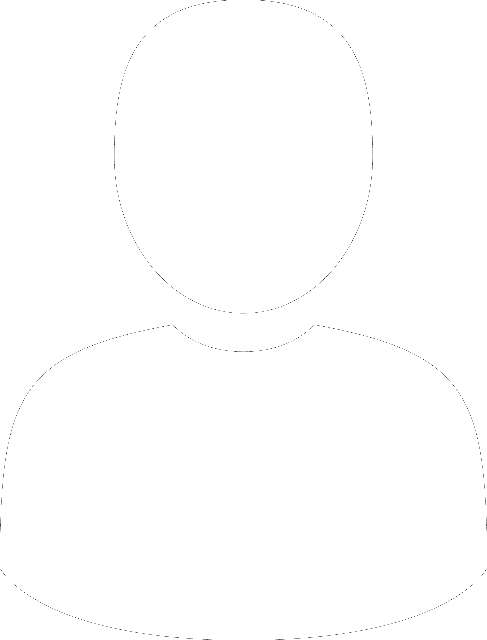 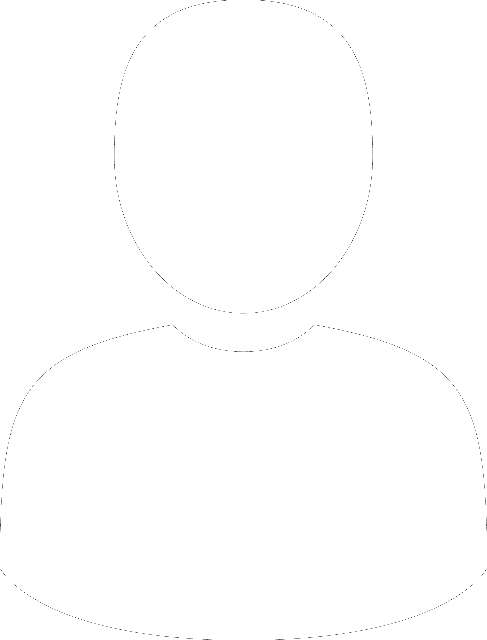 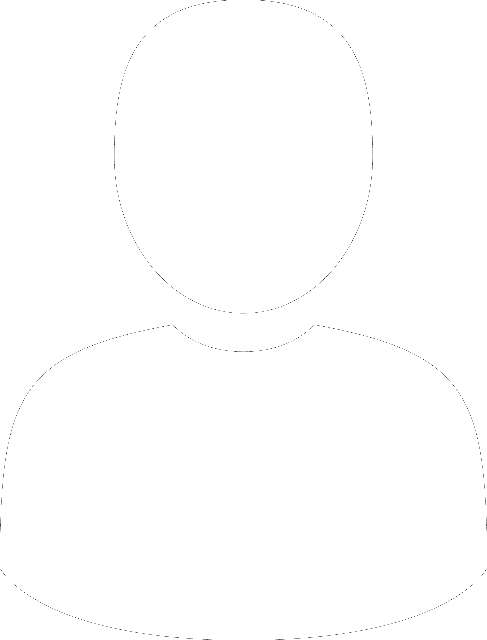 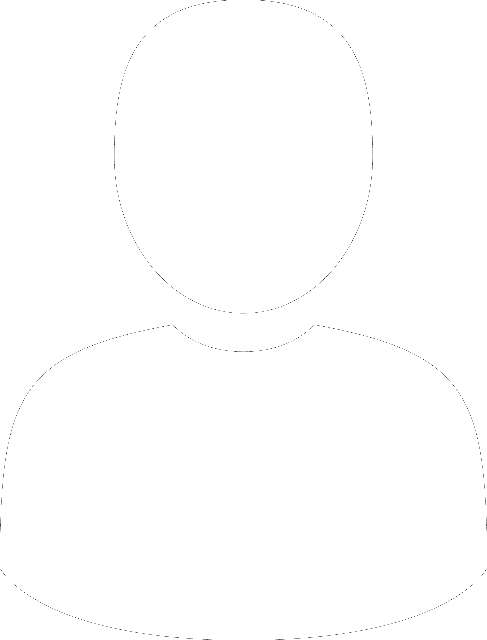 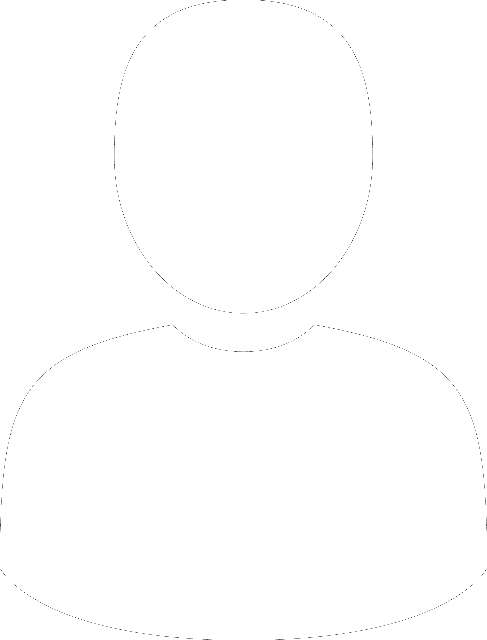 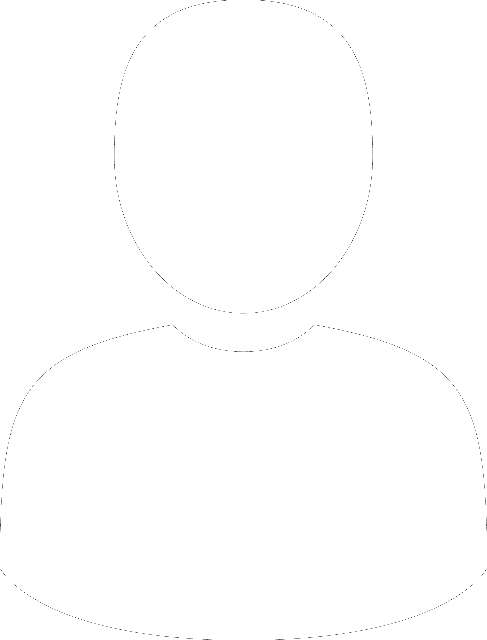 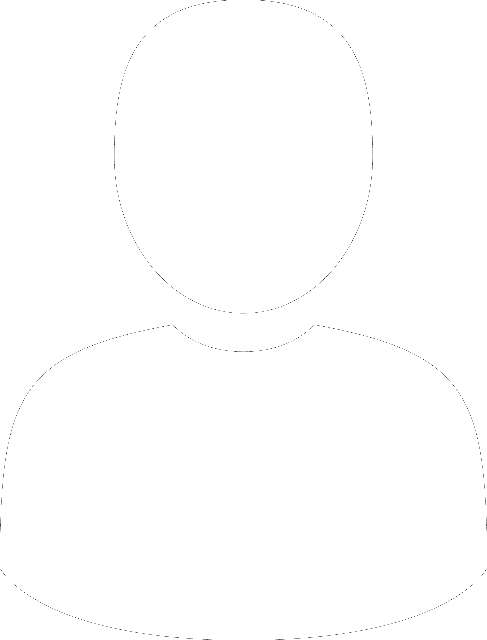 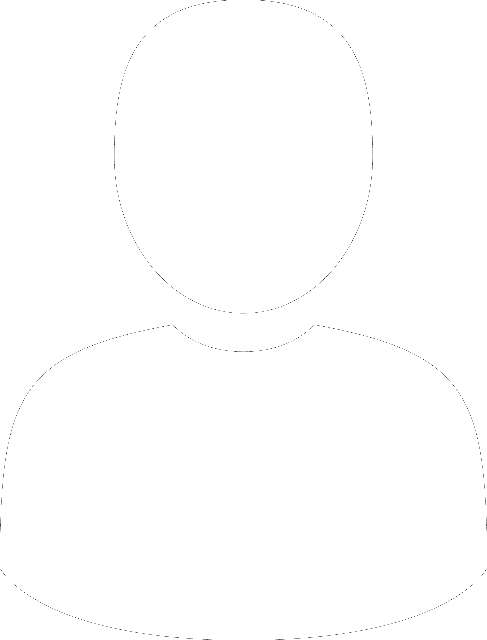 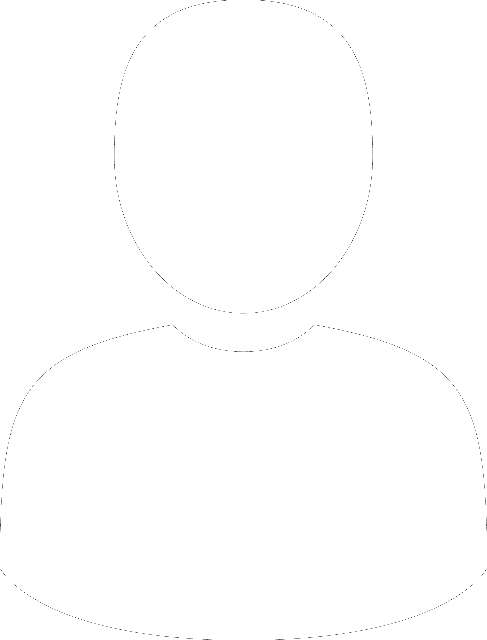 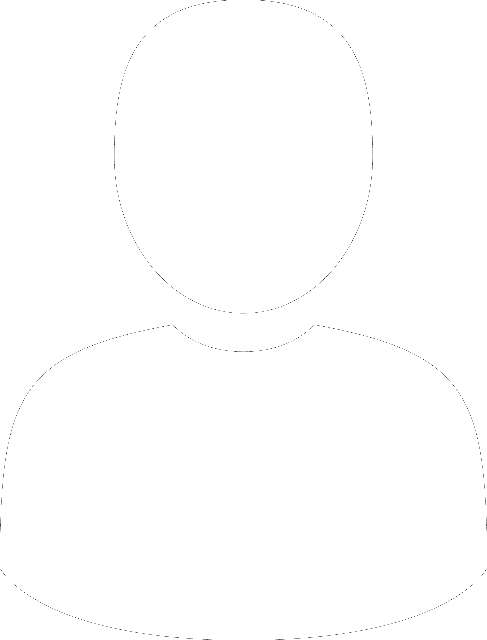 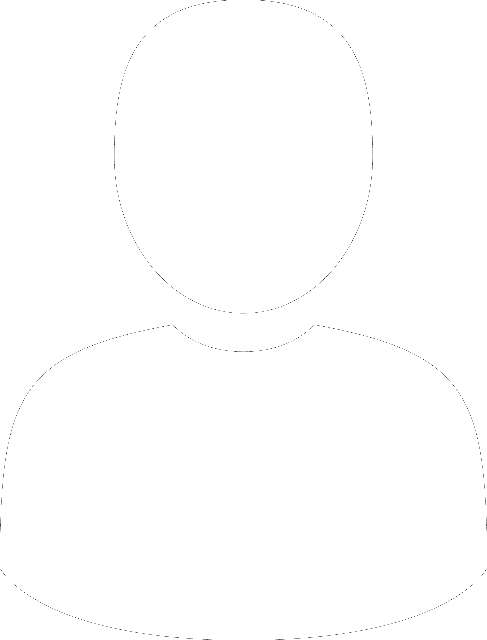 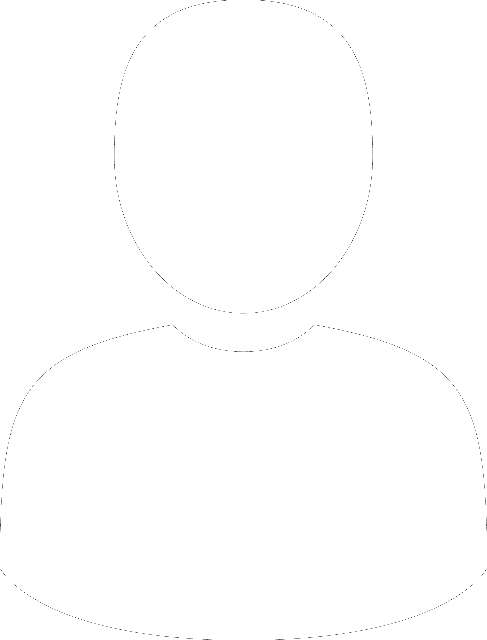 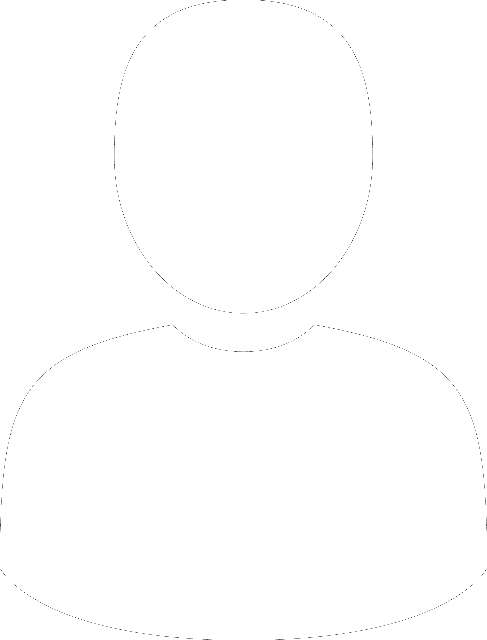 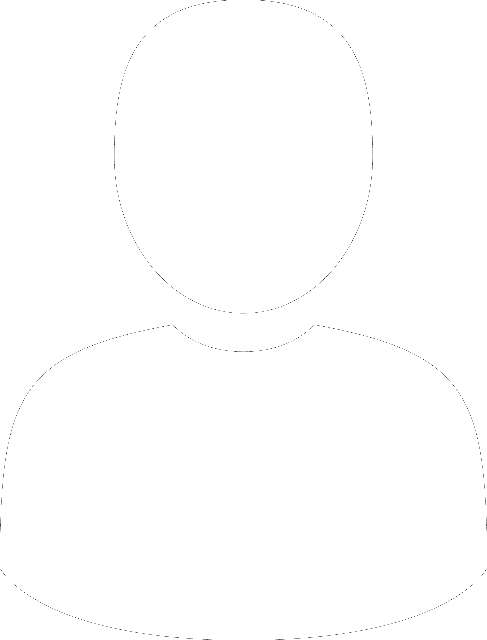 2
18
8
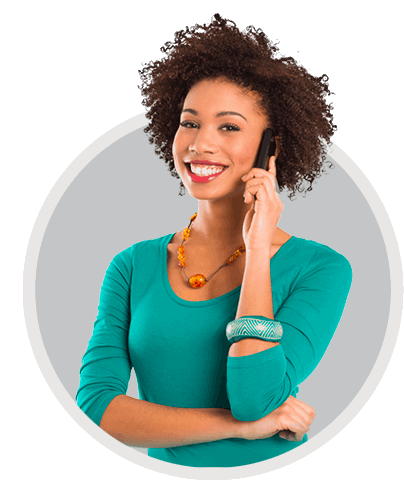 7
6
15
1
19
Customers totaling
   Services
You  3%-20%
20
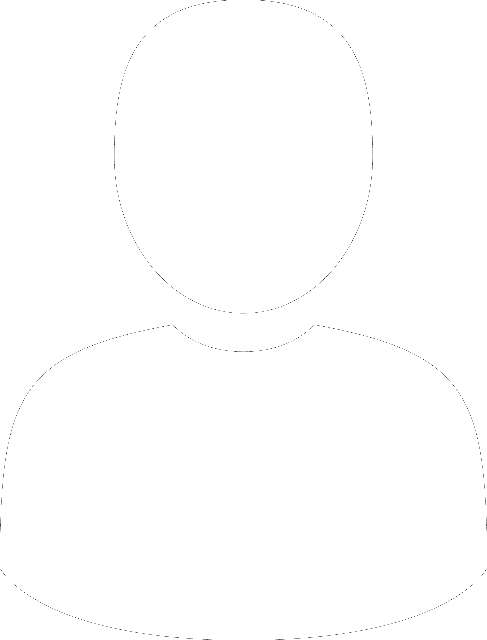 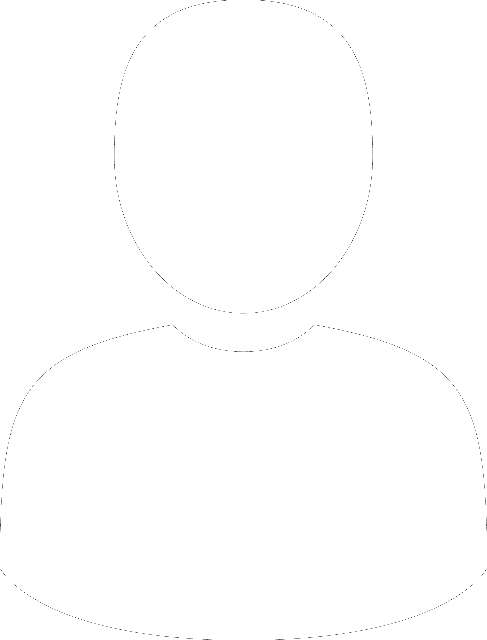 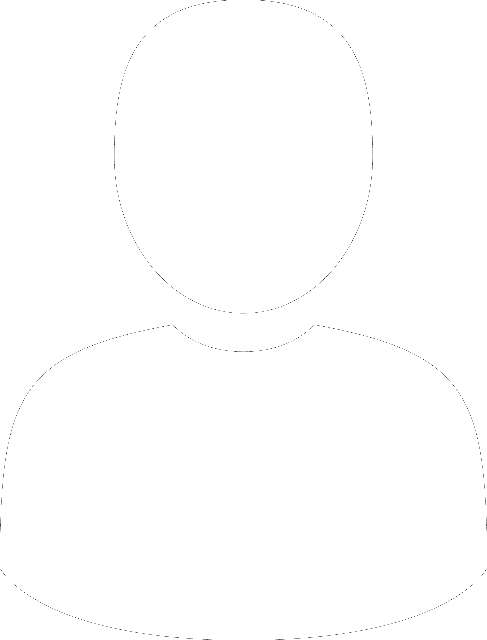 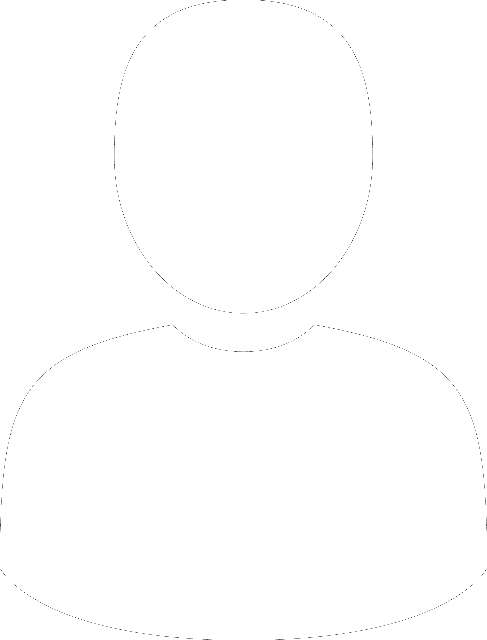 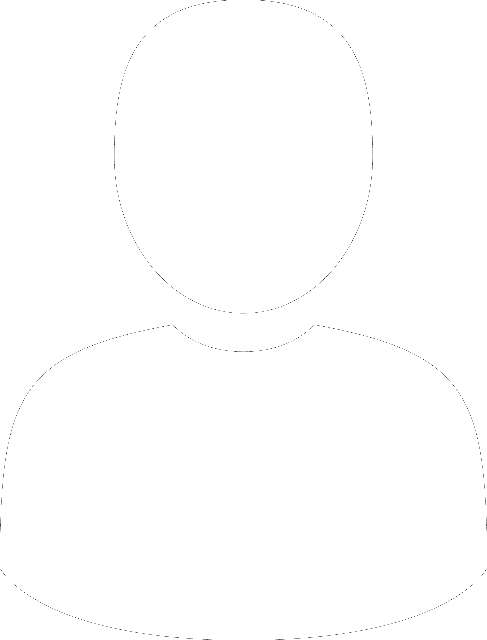 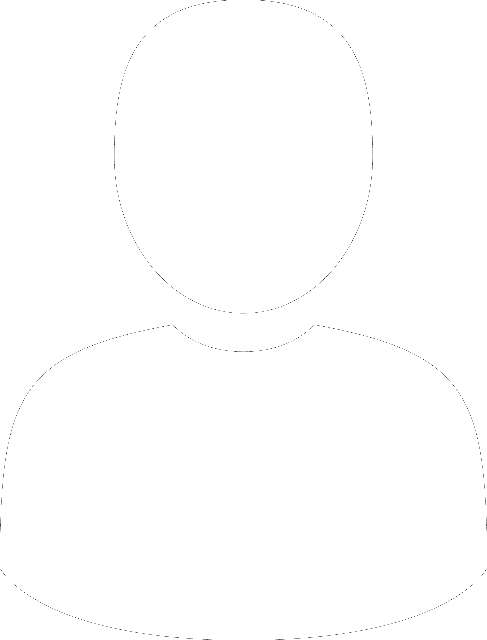 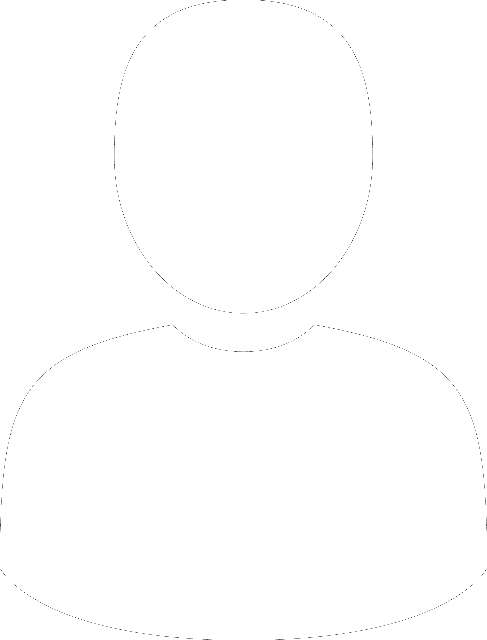 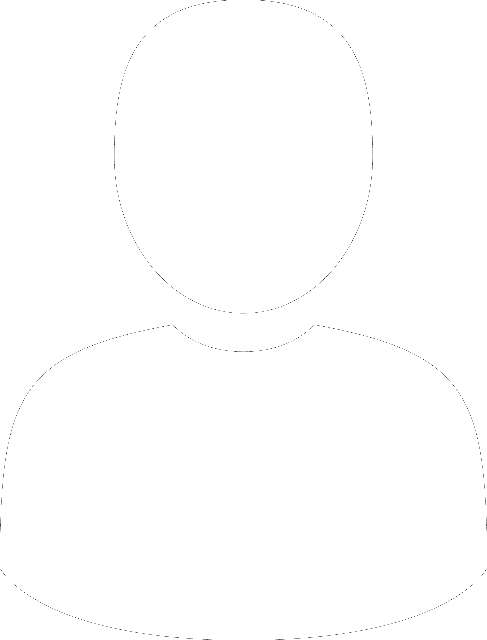 12
10
19
8
3
15
1)  3%
28 Services
2)  3%
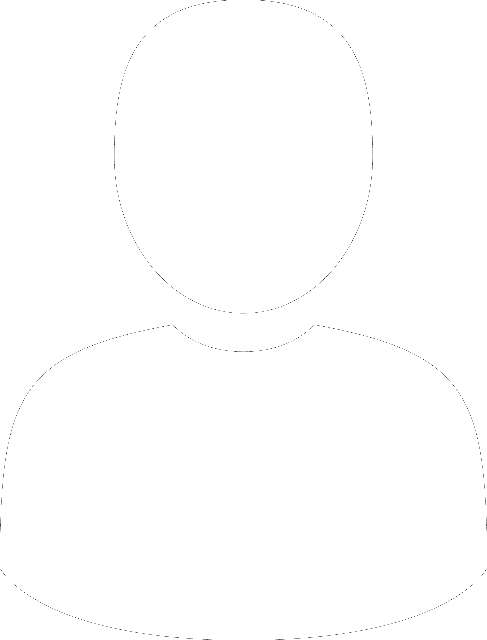 48 Services
3)  3%
67 Services
4)  3%
9 IBOs
5)  3%
See ACN Compensation Plan for full details
Compensation Plan – Overriding Residual Income
IBO
RC
CQ
ETL
RD
SVP
RVP
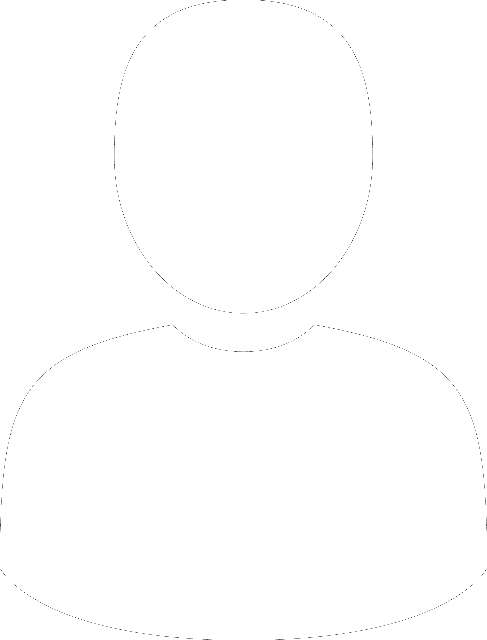 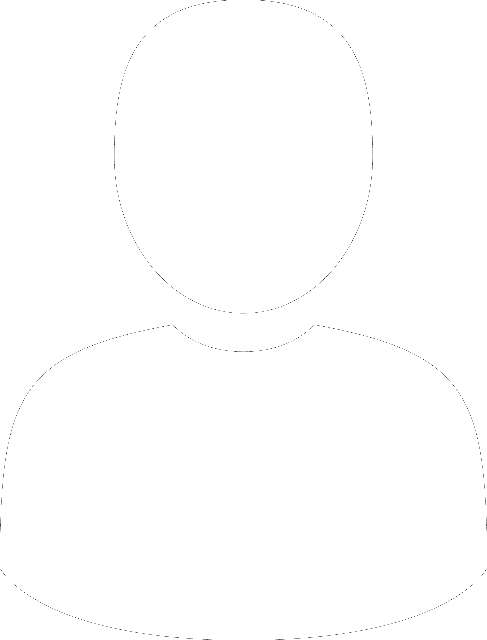 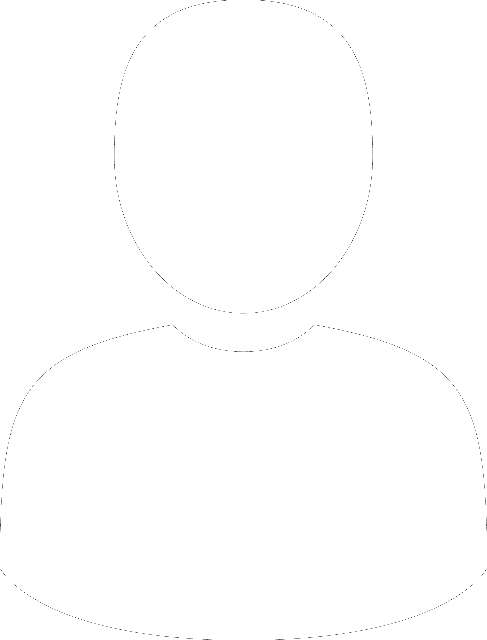 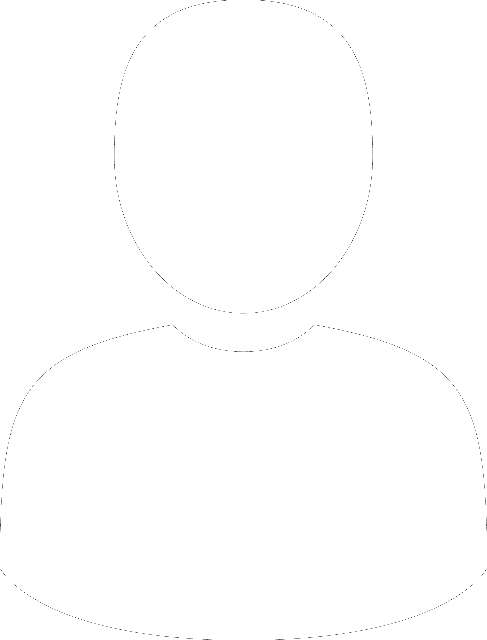 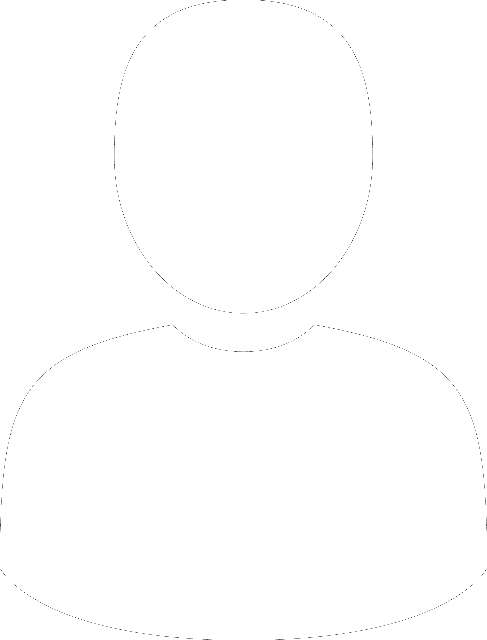 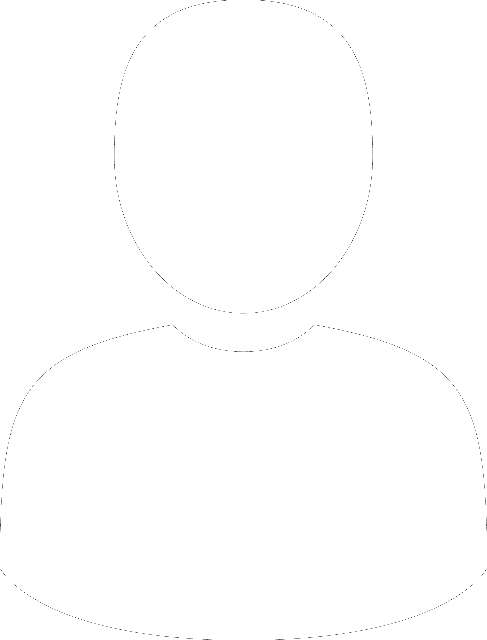 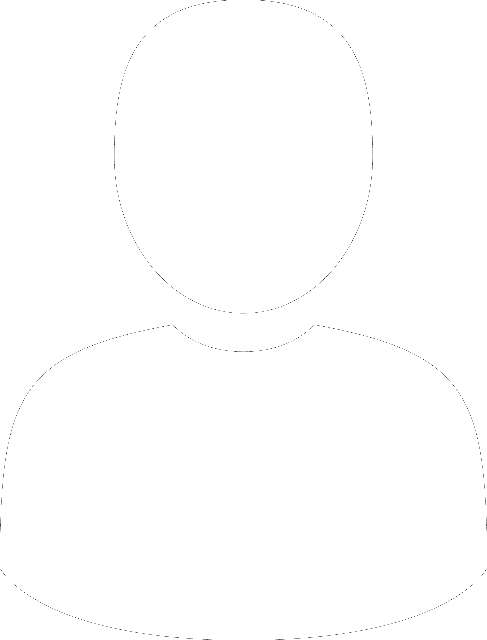 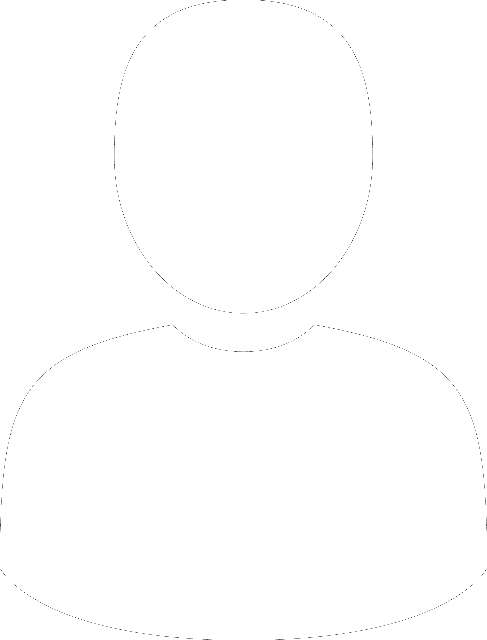 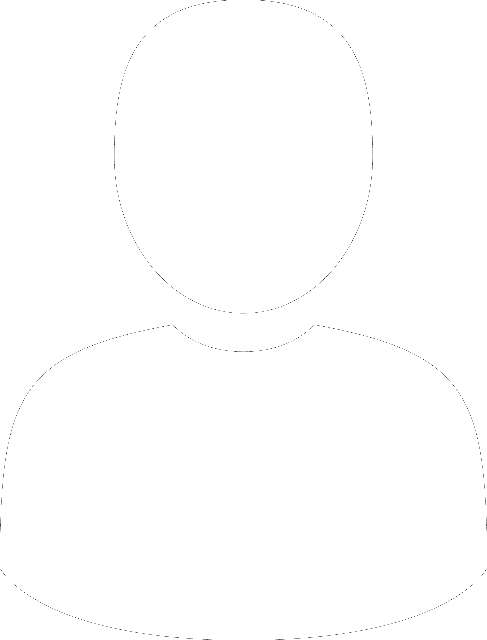 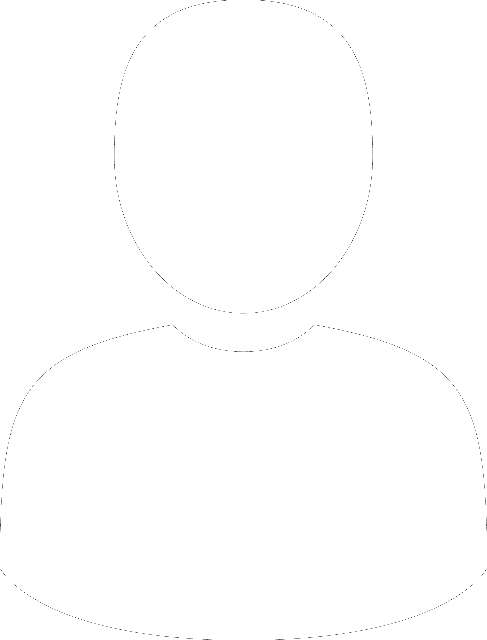 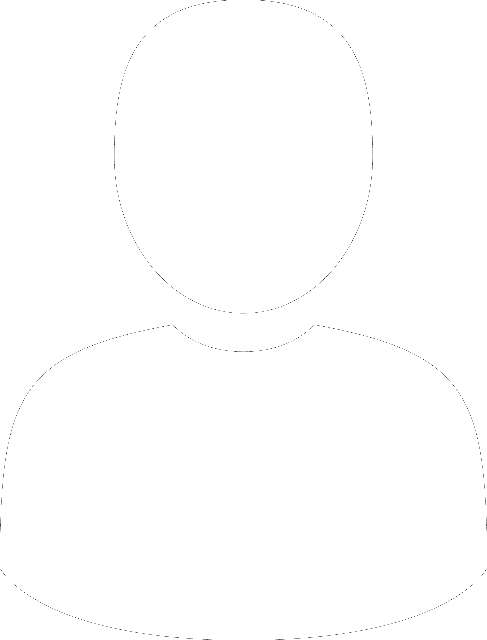 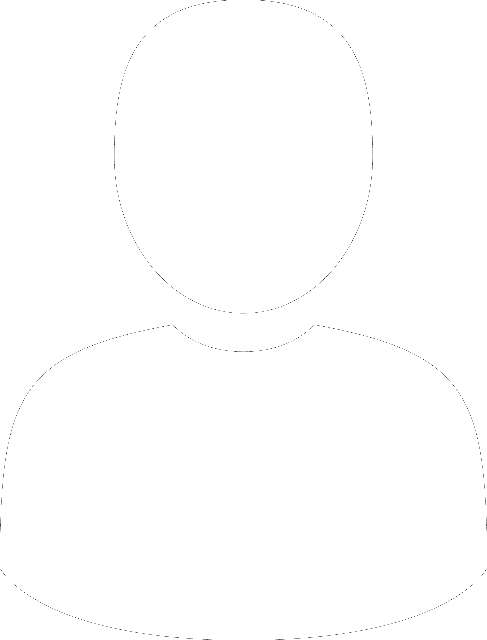 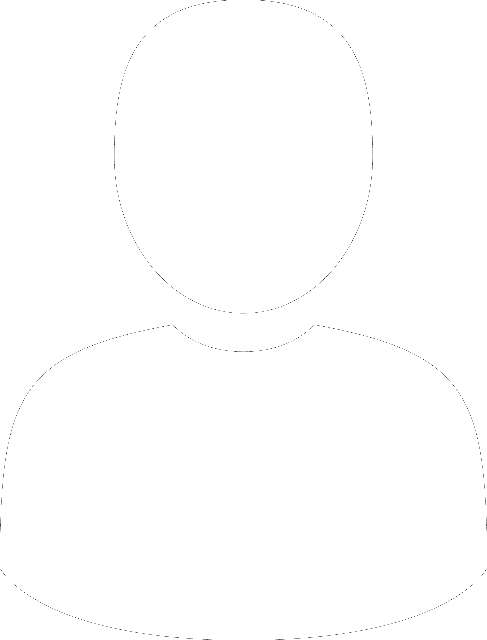 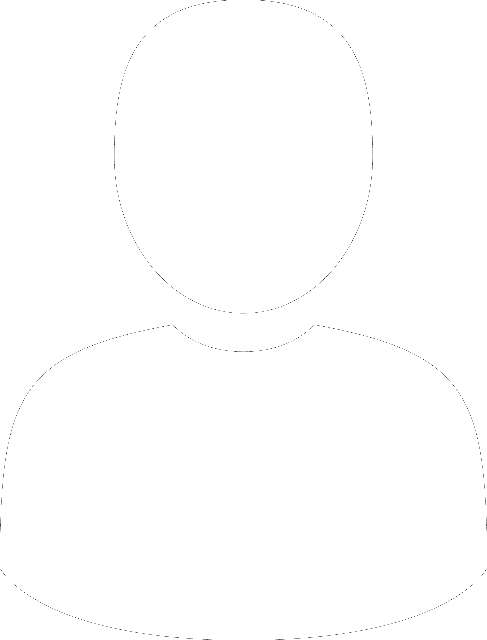 2
18
8
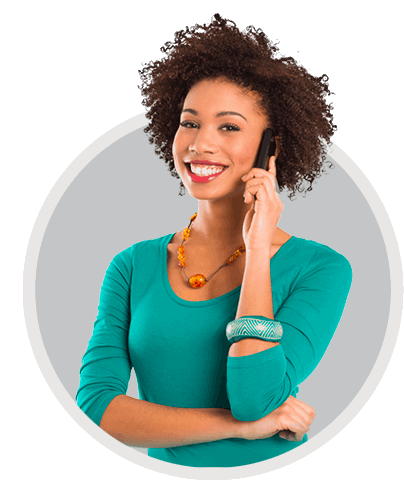 7
6
15
1
19
Customers totaling
   Services
You  3%-20%
20
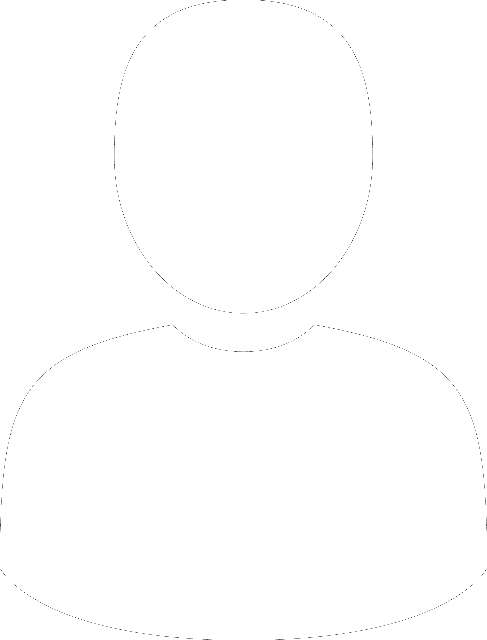 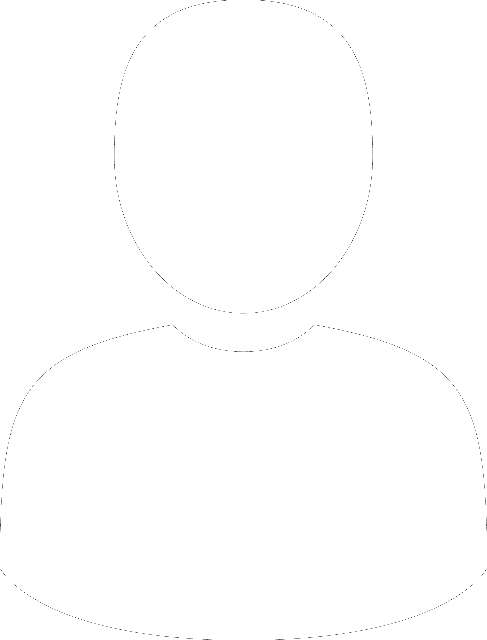 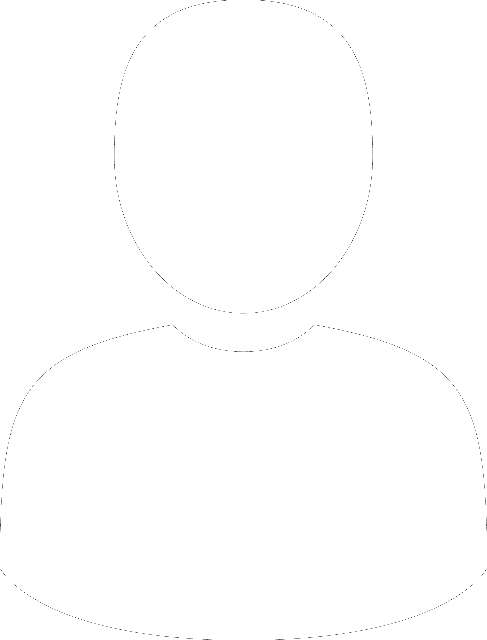 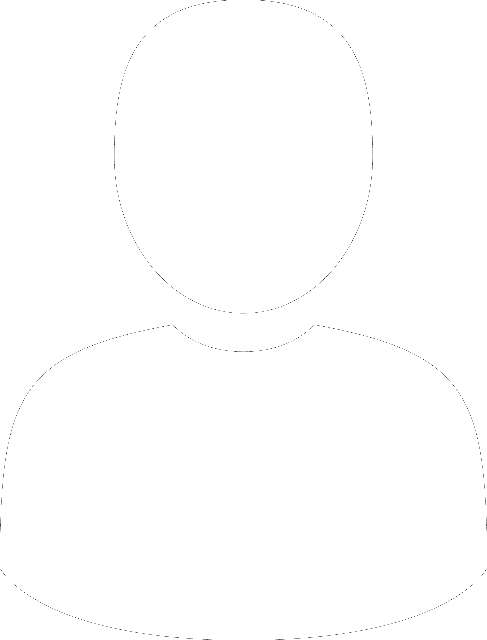 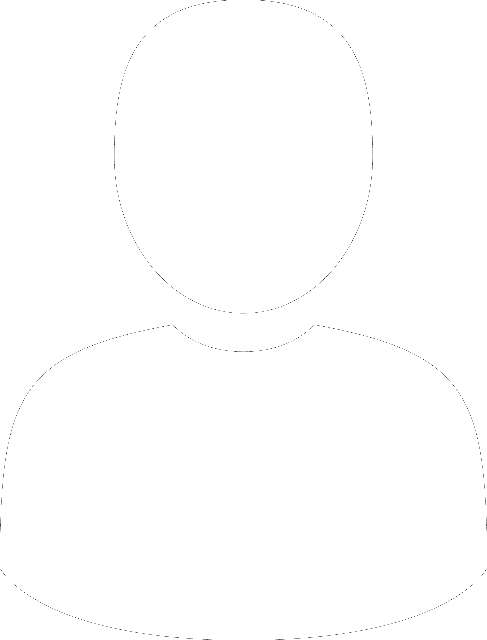 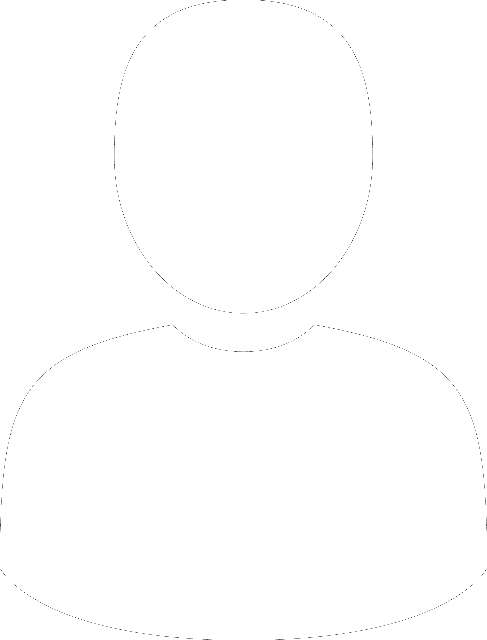 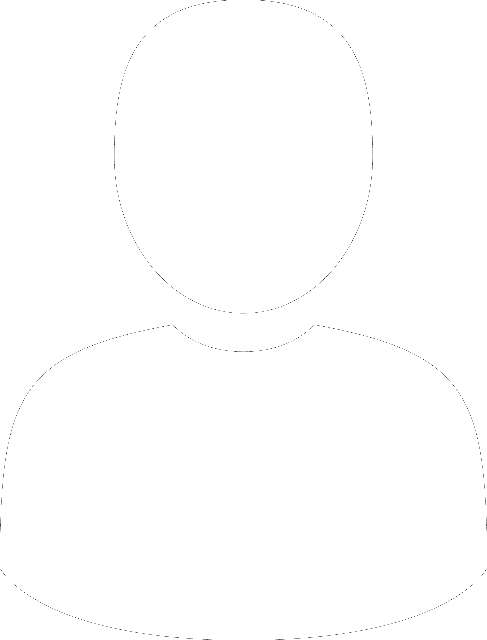 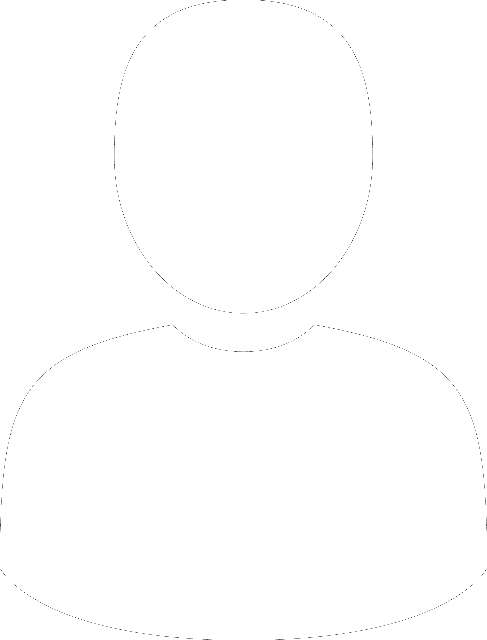 12
10
19
8
3
15
17
4
15
9
7
14
10
4
8
1)  3%
28 Services
2)  3%
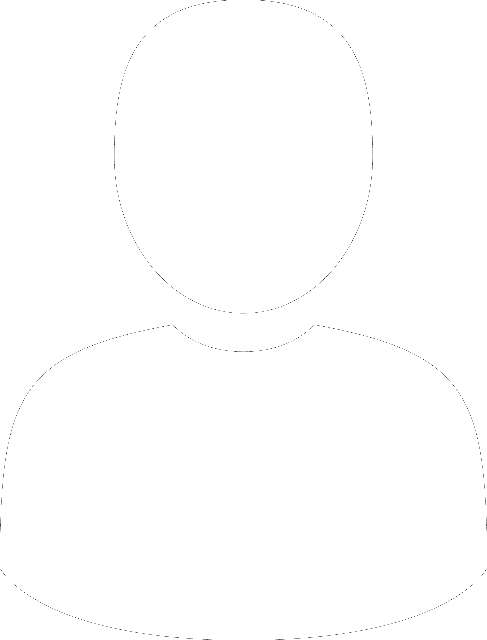 48 Services
3)  3%
67 Services
4)  3%
89 Services
5)  3%
See ACN Compensation Plan for full details
Compensation Plan – Overriding Residual Income
IBO
RC
CQ
ETL
RD
SVP
RVP
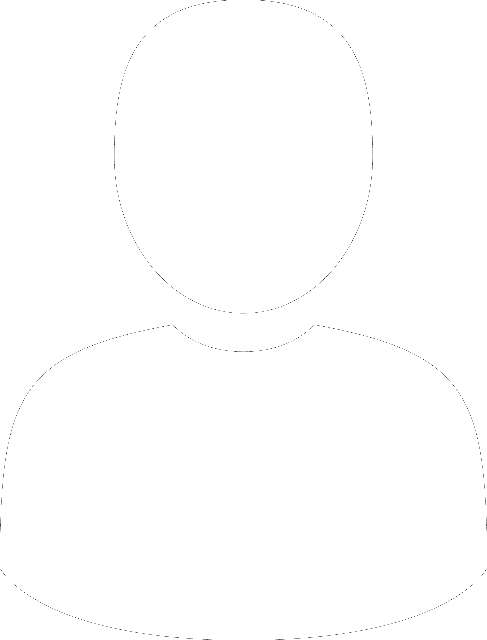 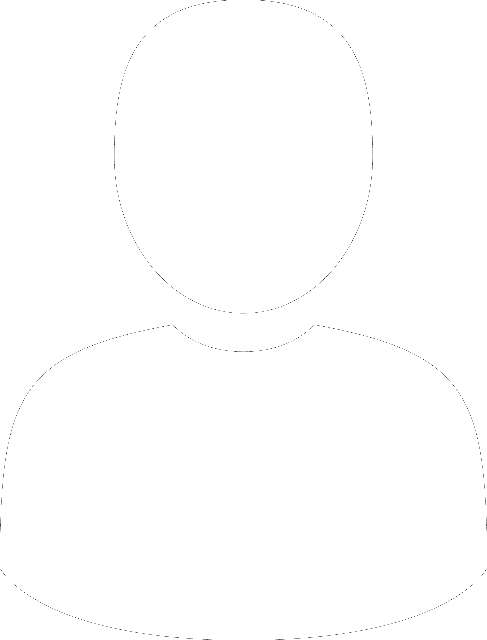 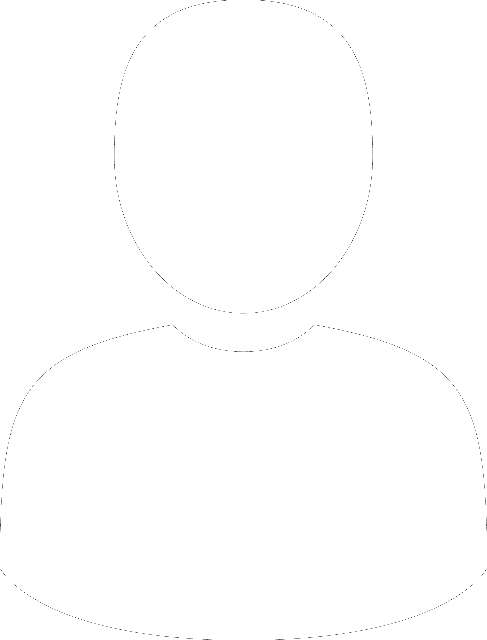 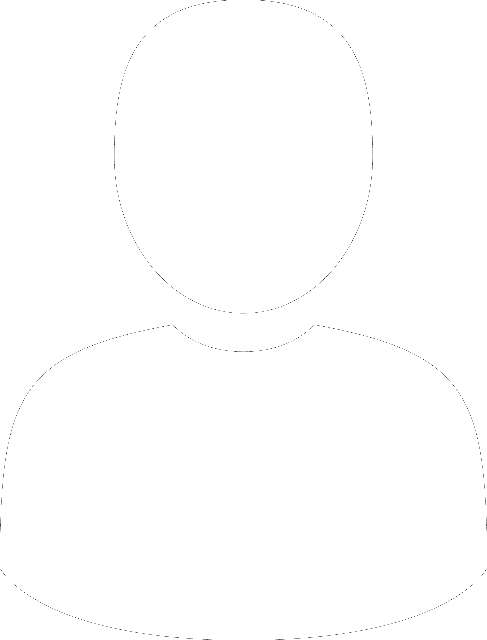 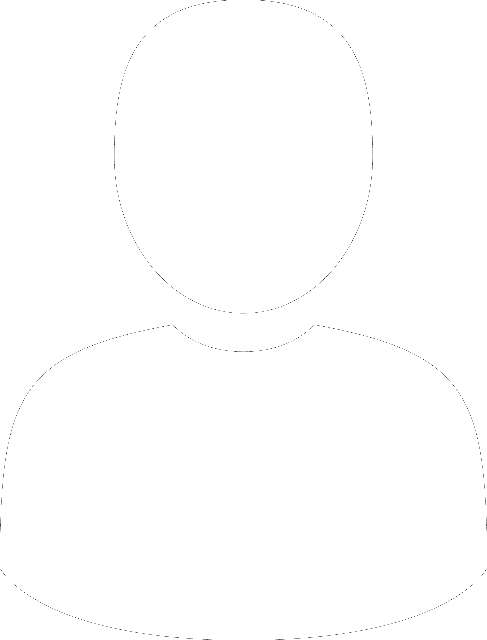 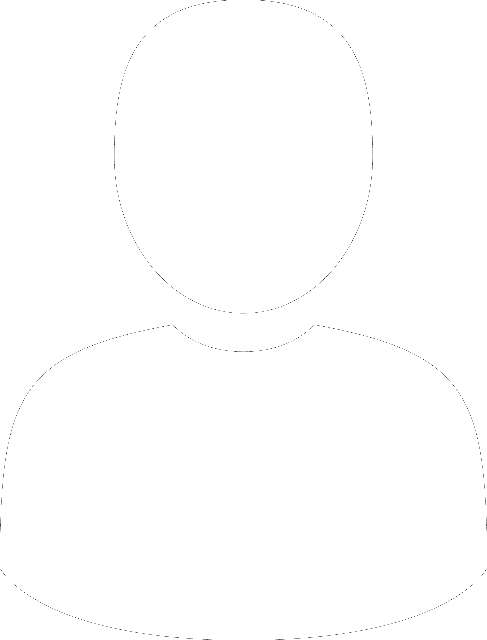 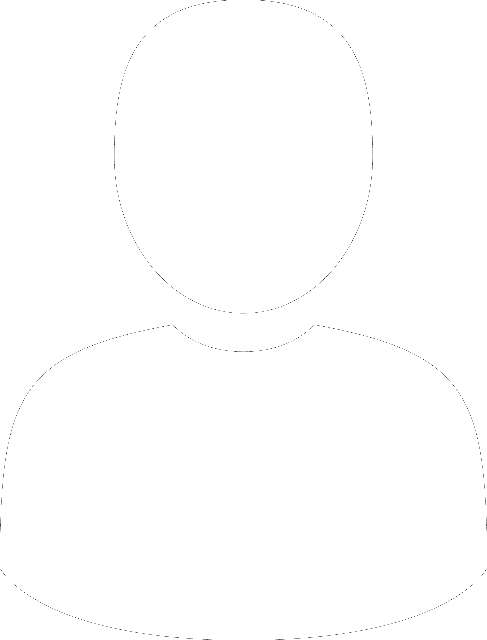 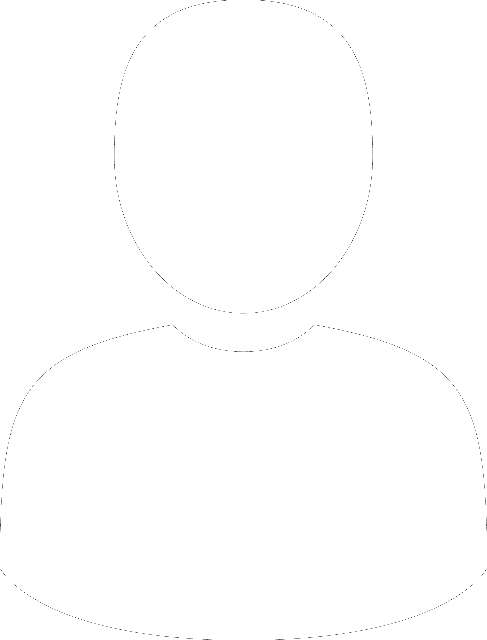 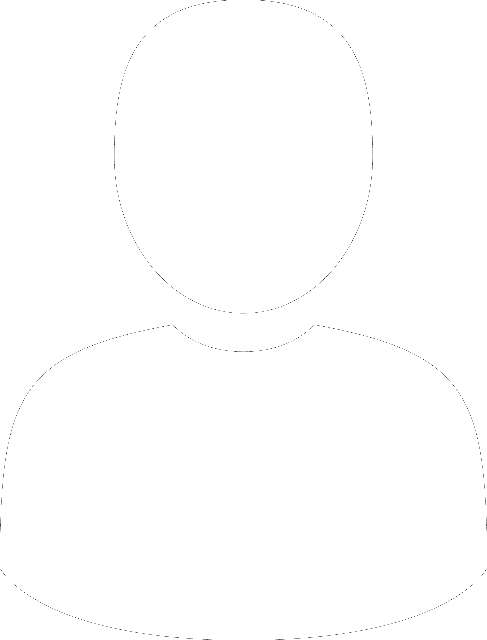 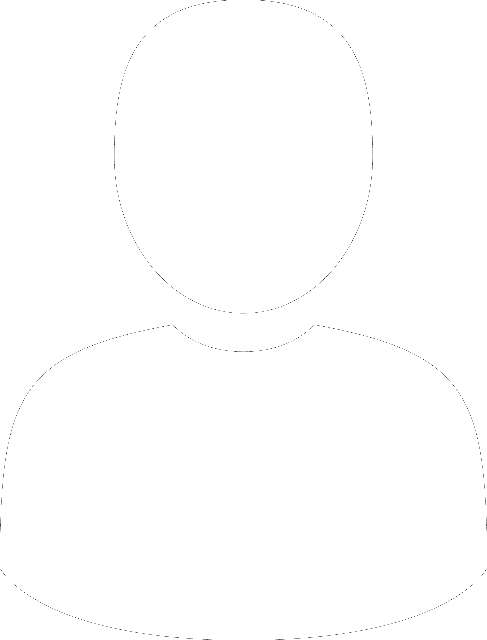 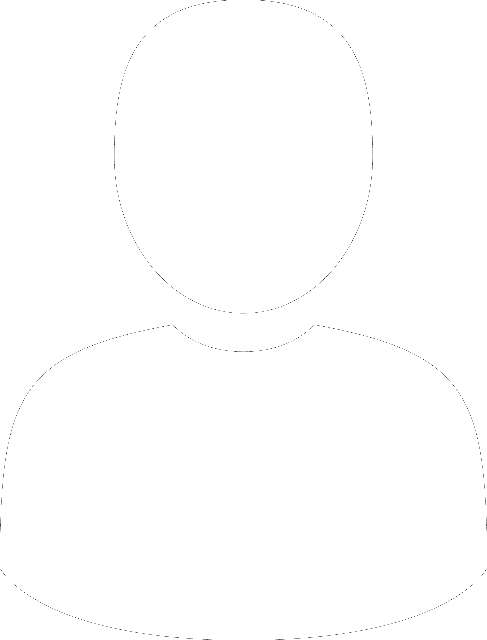 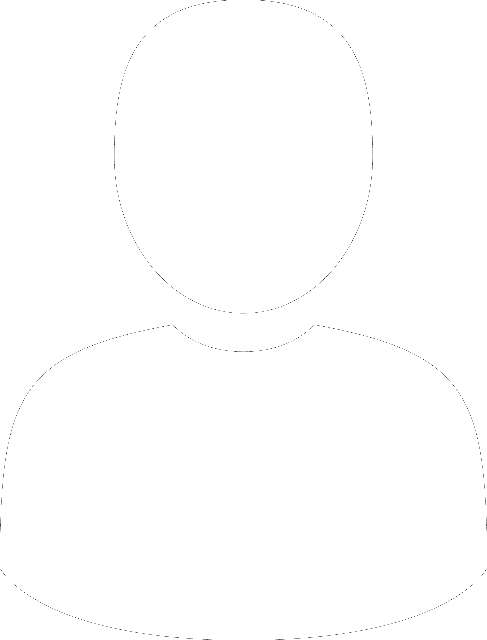 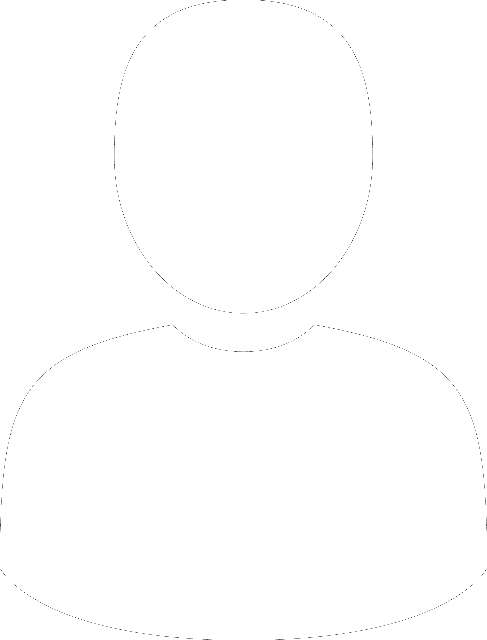 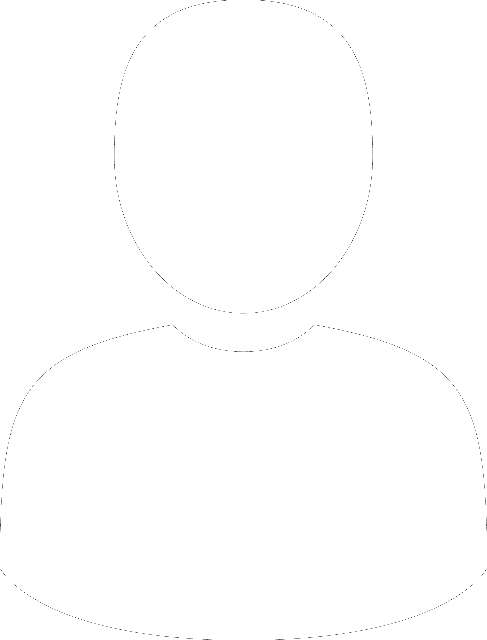 2
18
8
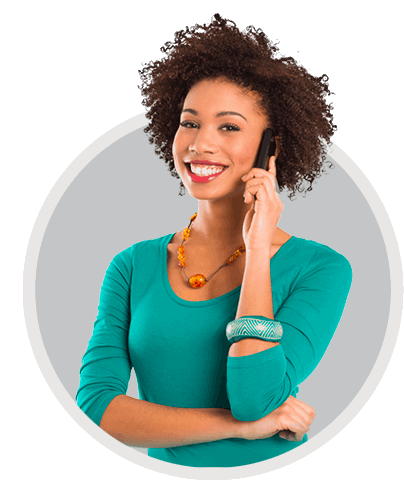 7
6
15
1
19
Customers totaling
   Services
You  3%-20%
20
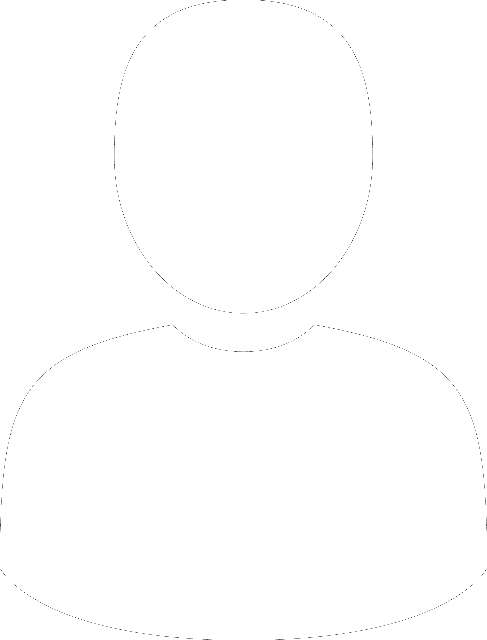 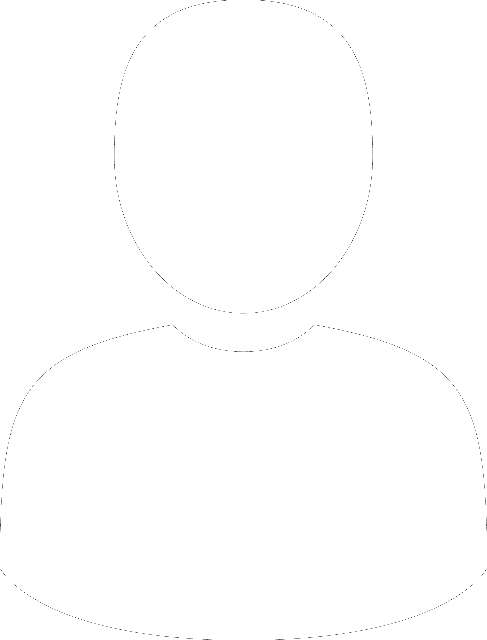 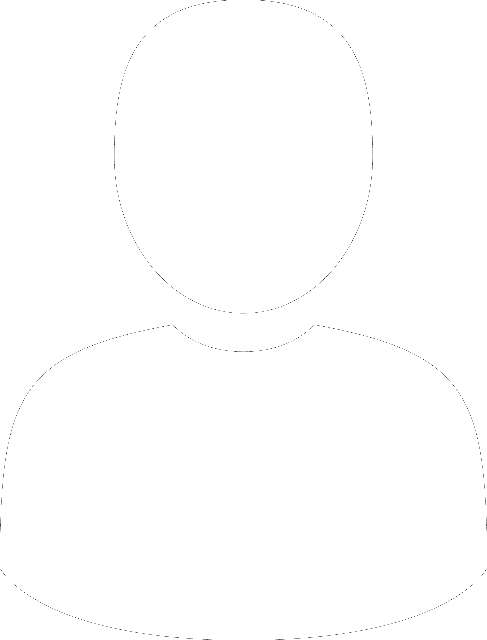 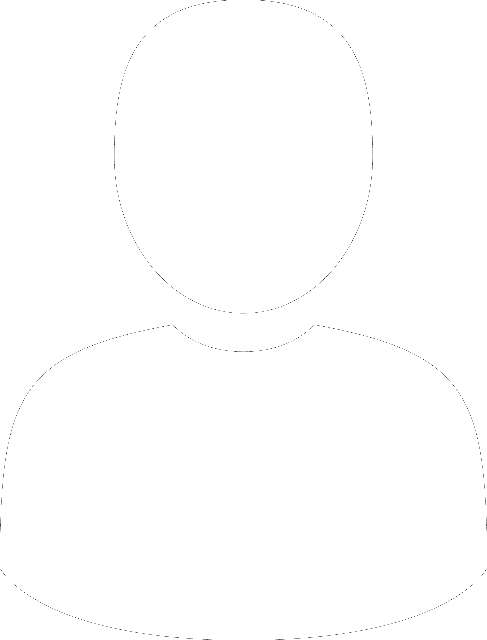 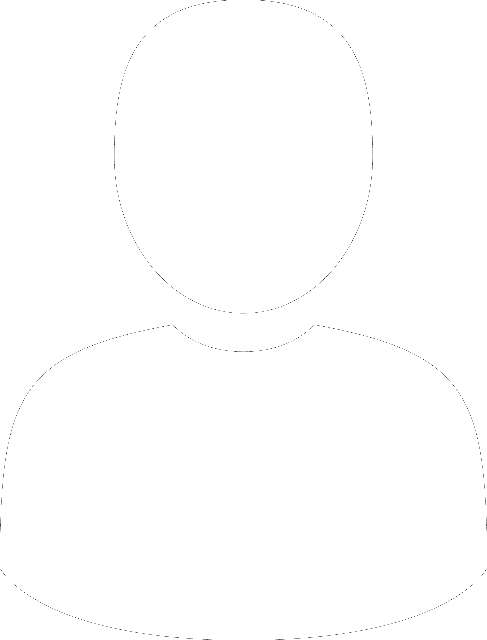 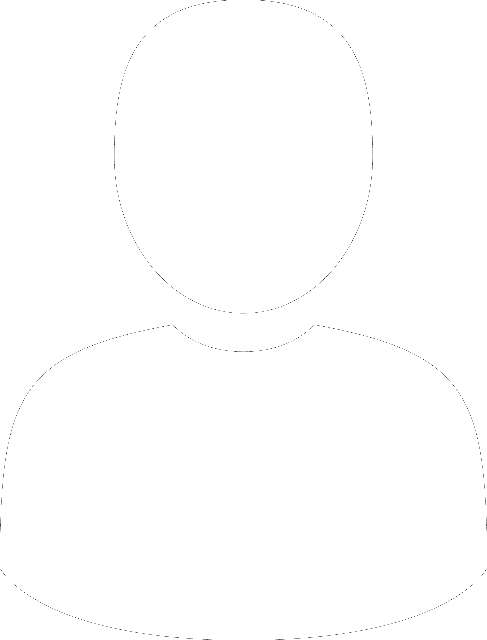 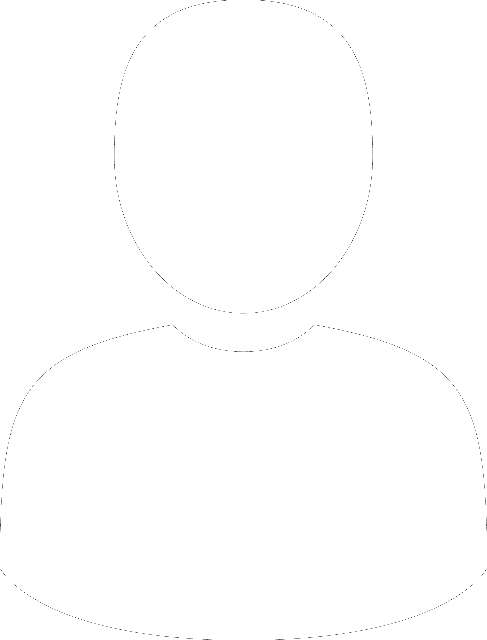 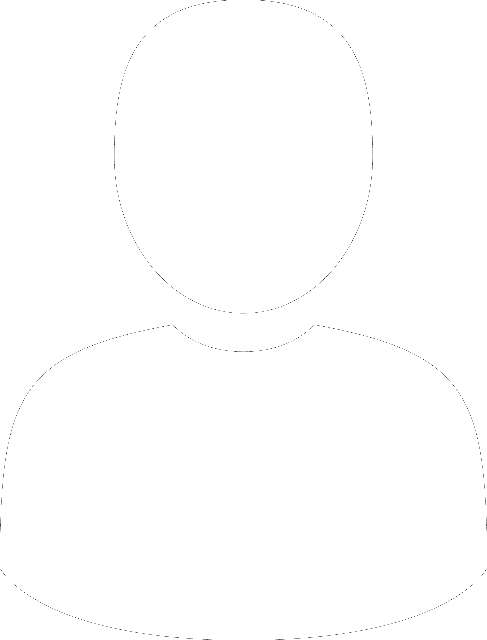 12
10
19
8
3
15
17
4
15
9
7
14
10
4
8
1)  3%
28 Services
2)  3%
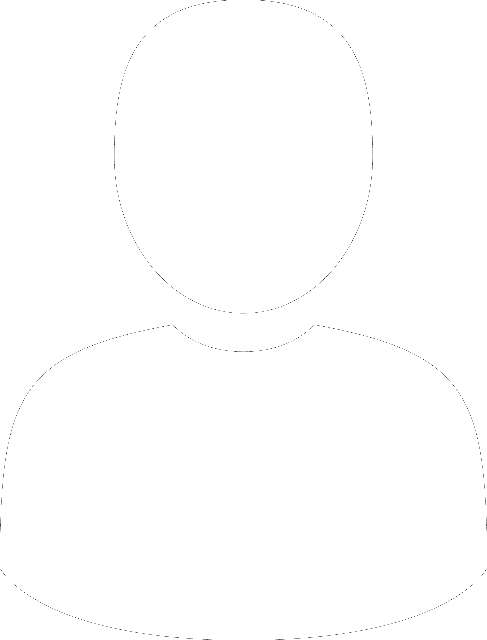 48 Services
3)  3%
67 Services
4)  3%
89 Services
5)  3%
24
252
Total
IBOs
Services
See ACN Compensation Plan for full details
Compensation Plan – Overriding Residual Income
IBO
RC
CQ
ETL
RD
SVP
RVP
QUESTION:
How much can you earn in 
monthly residual income?
You  3%-20%
1)  3%
ANSWER…
It’s based on the total Commissionable Revenue generated by all the 
Customers X the Commission %
2)  3%
3)  3%
4)  3%
The more customers acquired; the more revenue generated, the more you can earn
5)  3%
See ACN Compensation Plan for full details
Compensation Plan – Overriding Residual Income
IBO
RC
CQ
ETL
RD
SVP
RVP
40 Personal Customer Points
You  3%-20%
There is a 
requirement to 
acquire & maintain a certain number of 
Personal Customer Points
1)  3%
2)  3%
3)  3%
4)  3%
5)  3%
See ACN Compensation Plan for full details
Compensation Plan – Overriding Residual Income
IBO
RC
CQ
ETL
RD
SVP
RVP
60 Personal Customer Points
You  3%-20%
There is a 
requirement to 
acquire & maintain a certain number of 
Personal Customer Points
1)  3%
2)  3%
40 Personal Customer Points
3)  3%
4)  3%
5)  3%
See ACN Compensation Plan for full details
Compensation Plan – Overriding Residual Income
IBO
RC
CQ
ETL
RD
SVP
RVP
40 Personal Customer Points
You  3%-20%
There is a 
requirement to 
acquire & maintain a certain number of 
Personal Customer Points
75 Personal Customer Points
1)  3%
2)  3%
60 Personal Customer Points
3)  3%
4)  3%
5)  3%
See ACN Compensation Plan for full details
Compensation Plan – Earned Positions
IBO
RC
CQ
ETL
RD
SVP
RVP
600
8
30
300
RVP & SVP
Personal Customer
Points
Personal & Team Customer
Points
Personal & Team Customer
Points
Personal & Team Customer
Points
You  3%-20%
See ACN Compensation Plan Document for Details
(4 Services)
1)  3%
2)  3%
3)  3%
4)  3%
5)  3%
See ACN Compensation Plan for full details
Compensation Plan – Earned Positions
CQ
IBO
RC
ETL
RD
SVP
RVP
600
8
30
300
RVP & SVP
Personal Customer
Points
Personal & Team Customer
Points
Personal & Team Customer
Points
Personal & Team Customer
Points
You  3%-20%
See ACN Compensation Plan Document for Details
(4 Services)
1)  3%
CQs must maintain a minimum of  8 Points &      4 Services (Personal).
2)  3%
3)  3%
4)  3%
5)  3%
See ACN Compensation Plan for full details
Compensation Plan – Earned Positions
CQ
ETL
IBO
RC
RD
SVP
RVP
600
8
30
300
RVP & SVP
Personal Customer
Points
Personal & Team Customer
Points
Personal & Team Customer
Points
Personal & Team Customer
Points
You  3%-20%
See ACN Compensation Plan Document for Details
(4 Services)
1)  3%
CQs must maintain a minimum of  8 Points &      4 Services (Personal).
ETLs must maintain CQ & a minimum of  30 Points      in your Team (Personal and Downline).
A minimum of 15 DownlineCustomer Points.
2)  3%
3)  3%
4)  3%
5)  3%
See ACN Compensation Plan for full details
Compensation Plan – Earned Positions
RC
CQ
ETL
IBO
RD
SVP
RVP
600
8
30
300
RVP & SVP
Personal Customer
Points
Personal & Team Customer
Points
Personal & Team Customer
Points
Personal & Team Customer
Points
You  3%-20%
See ACN Compensation Plan Document for Details
(4 Services)
1)  3%
CQs must maintain a minimum of  8 Points &      4 Services (Personal).
ETLs must maintain CQ & a minimum of  30 Points      in your Team (Personal and Downline).
A minimum of 15 DownlineCustomer Points.
RCs must maintain CQ   & a minimum of  300 Points 
in your Team (Personal and Downline). with a maximum of 100 Customer Points per leg
2)  3%
3)  3%
4)  3%
5)  3%
See ACN Compensation Plan for full details
Compensation Plan – Earned Positions
RC
CQ
ETL
RD
IBO
SVP
RVP
600
8
30
300
RVP & SVP
Personal Customer
Points
Personal & Team Customer
Points
Personal & Team Customer
Points
Personal & Team Customer
Points
You  3%-20%
See ACN Compensation Plan Document for Details
(4 Services)
1)  3%
CQs must maintain a minimum of  8 Points &      4 Services (Personal).
ETLs must maintain CQ & a minimum of  30 Points      in your Team (Personal and Downline).
A minimum of 15 DownlineCustomer Points.
RCs must maintain CQ   & a minimum of  300 Points 
in your Team (Personal and Downline). with a maximum of 100 Customer Points per leg
RDs must maintain CQ   & a minimum of  600 Points 
in your Team (Personal and Downline). with a maximum of 200 Customer Points per leg
2)  3%
3)  3%
4)  3%
5)  3%
See ACN Compensation Plan for full details
Compensation Plan – Personal Customer Bonuses
CQ
IBO
RC
ETL
RD
SVP
RVP
4 Services
8 Points
You  3%-20%
CQ
You
1)  3%
2)  3%
3)  3%
4)  3%
5)  3%
See ACN Compensation Plan for full details
Compensation Plan – Personal Customer Bonuses
CQ
IBO
RC
ETL
RD
SVP
RVP
4 Services
8 Points
You  3%-20%
CQ
You $75
Customers Acquired within 1st 30 days
1)  3%
2)  3%
3)  3%
4)  3%
5)  3%
See ACN Compensation Plan for full details
Compensation Plan – Personal Customer Bonuses
CQ
IBO
RC
ETL
RD
SVP
RVP
4 Services
8 Points
You  3%-20%
CQ
You $75
Customers Acquired within 1st 30 days
1)  3%
Acquire Customers Totaling:
6 Services	12 Points 		Earn  $150
2)  3%
Personal 
Customer Bonuses
3)  3%
4)  3%
5)  3%
See ACN Compensation Plan for full details
Compensation Plan – Personal Customer Bonuses
CQ
IBO
RC
ETL
RD
SVP
RVP
4 Services
8 Points
You  3%-20%
CQ
You $75
Customers Acquired within 1st 30 days
1)  3%
Acquire Customers Totaling:
6 Services	12 Points 		Earn  $150
2)  3%
Personal 
Customer Bonuses
10 Services	20 Points 		Earn  $250
3)  3%
4)  3%
5)  3%
See ACN Compensation Plan for full details
Compensation Plan – Personal Customer Bonuses
CQ
IBO
RC
ETL
RD
SVP
RVP
4 Services
8 Points
You  3%-20%
CQ
You $75
Customers Acquired within 1st 30 days
1)  3%
Acquire Customers Totaling:
6 Services	12 Points 		Earn  $150
2)  3%
Personal 
Customer Bonuses
10 Services	20 Points 		Earn  $250
3)  3%
PLUS, for Every Additional 
5 Services 10 Points Earn $150
4)  3%
5)  3%
See ACN Compensation Plan for full details
Compensation Plan – Personal Customer Bonuses
CQ
IBO
RC
ETL
RD
SVP
RVP
4 Services
8 Points
You  3%-20%
CQ
You $75
Customers Acquired within 1st 30 days
1)  3%
Acquire Customers Totaling:
6 Services	12 Points 		Earn  $150
2)  3%
Personal 
Customer Bonuses
10 Services	20 Points 		Earn  $250
3)  3%
PLUS, for Every Additional 
5 Services 10 Points Earn $150
4)  3%
15 Services	30 Points 	Earn   $400
20  Services	40  Points		Earn   $550
5)  3%
See ACN Compensation Plan for full details
Compensation Plan – Personal Customer Bonuses
CQ
IBO
RC
ETL
RD
SVP
RVP
4 Services
8 Points
You  3%-20%
CQ
You $75
Customers Acquired within 1st 30 days
1)  3%
Acquire Customers Totaling:
6 Services	12 Points 		Earn  $150
2)  3%
Personal 
Customer Bonuses
10 Services	20 Points 		Earn  $250
3)  3%
PLUS, for Every Additional 
5 Services 10 Points Earn $150
4)  3%
15 Services	30 Points 	Earn   $400
20  Services	40  Points		Earn   $550
5)  3%
EXISTING IBOs 
Customers Acquired within calendar month
See ACN Compensation Plan for full details
Compensation Plan – Customer Acquisition Bonuses CABs
RC
ETL
RD
SVP
RVP
IBO
CQ
4 Services
8 Points
ETL & Higher can EARN 
OVERRIDING TEAM
Customer Acquisition Bonuses
CABs
You  3%-20%
CQ
You $75
1)  3%
2)  3%
CABs are paid weekly as earned when 
NEW IBOs on your team acquire 
Customers and become CQ within their 1st 30 days
3)  3%
4)  3%
5)  3%
See ACN Compensation Plan for full details
Compensation Plan – Customer Acquisition Bonuses CABs
CQ
IBO
RC
ETL
RD
SVP
RVP
4 Services
8 Points
You  3%-20%
CQ
You $75
1)  3%
CQ
IBO $0
2)  3%
3)  3%
4)  3%
5)  3%
See ACN Compensation Plan for full details
Compensation Plan – Customer Acquisition Bonuses CABs
ETL
IBO
RC
CQ
RD
SVP
RVP
4 Services
8 Points
30
Personal & Team Customer
Points
You  3%-20%
CQ
You $75
1)  3%
CQ
CQ
IBO $0
IBO $50
2)  3%
3)  3%
4)  3%
5)  3%
See ACN Compensation Plan for full details
Compensation Plan – Customer Acquisition Bonuses CABs
ETL
IBO
RC
CQ
RD
SVP
RVP
4 Services
8 Points
30
Personal & Team Customer
Points
You  3%-20%
CQ
You $75
1)  3%
CQ
CQ
IBO $0
IBO $50
2)  3%
1st Gen
ETL $0
3)  3%
4)  3%
5)  3%
See ACN Compensation Plan for full details
Compensation Plan – Customer Acquisition Bonuses CABs
RC
IBO
CQ
ETL
RD
SVP
RVP
4 Services
8 Points
30
300
Personal & Team Customer
Points
Personal & Team Customer
Points
You  3%-20%
CQ
You $75
1)  3%
CQ
CQ
CQ
IBO $0
IBO $50
IBO $100
2)  3%
1st Gen
ETL $0
3)  3%
4)  3%
5)  3%
See ACN Compensation Plan for full details
Compensation Plan – Customer Acquisition Bonuses CABs
RC
IBO
CQ
ETL
RD
SVP
RVP
4 Services
8 Points
30
300
Personal & Team Customer
Points
Personal & Team Customer
Points
You  3%-20%
CQ
You $75
1)  3%
CQ
CQ
CQ
IBO $0
IBO $50
IBO $100
2)  3%
1st Gen
ETL $0
ETL $50
3)  3%
4)  3%
5)  3%
See ACN Compensation Plan for full details
Compensation Plan – Customer Acquisition Bonuses CABs
RC
IBO
CQ
ETL
RD
SVP
RVP
4 Services
8 Points
30
300
Personal & Team Customer
Points
Personal & Team Customer
Points
You  3%-20%
CQ
You $75
1)  3%
CQ
CQ
CQ
IBO $0
IBO $50
IBO $100
2)  3%
1st Gen
ETL $0
ETL $50
3)  3%
1st Gen
RC $25
4)  3%
5)  3%
See ACN Compensation Plan for full details
Compensation Plan – Customer Acquisition Bonuses CABs
RD
IBO
RC
CQ
ETL
SVP
RVP
600
4 Services
8 Points
30
300
Personal & Team Customer
Points
Personal & Team Customer
Points
Personal & Team Customer
Points
You  3%-20%
CQ
You $75
1)  3%
CQ
CQ
CQ
CQ
IBO $0
IBO $50
IBO $250
IBO $100
2)  3%
1st Gen
ETL $0
ETL $50
3)  3%
1st Gen
RC $25
4)  3%
5)  3%
See ACN Compensation Plan for full details
Compensation Plan – Customer Acquisition Bonuses CABs
RD
IBO
RC
CQ
ETL
SVP
RVP
600
4 Services
8 Points
30
300
Personal & Team Customer
Points
Personal & Team Customer
Points
Personal & Team Customer
Points
You  3%-20%
CQ
You $75
1)  3%
CQ
CQ
CQ
CQ
IBO $0
IBO $50
IBO $250
IBO $100
2)  3%
1st Gen
ETL $0
ETL $200
ETL $50
3)  3%
1st Gen
RC $25
4)  3%
5)  3%
See ACN Compensation Plan for full details
Compensation Plan – Customer Acquisition Bonuses CABs
RD
IBO
RC
CQ
ETL
SVP
RVP
600
4 Services
8 Points
30
300
Personal & Team Customer
Points
Personal & Team Customer
Points
Personal & Team Customer
Points
You  3%-20%
CQ
You $75
1)  3%
CQ
CQ
CQ
CQ
IBO $0
IBO $50
IBO $250
IBO $100
2)  3%
1st Gen
ETL $0
ETL $200
ETL $50
3)  3%
1st Gen
RC $175
RC $25
4)  3%
5)  3%
See ACN Compensation Plan for full details
Compensation Plan – Customer Acquisition Bonuses CABs
RD
IBO
RC
CQ
ETL
SVP
RVP
600
4 Services
8 Points
30
300
Personal & Team Customer
Points
Personal & Team Customer
Points
Personal & Team Customer
Points
You  3%-20%
CQ
You $75
1)  3%
CQ
CQ
CQ
CQ
IBO $0
IBO $50
IBO $250
IBO $100
2)  3%
1st Gen
ETL $0
ETL $200
ETL $50
3)  3%
1st Gen
RC $175
RC $25
4)  3%
1st Gen
RD $75
5)  3%
See ACN Compensation Plan for full details
Compensation Plan – Customer Acquisition Bonuses CABs
SVP
RVP
IBO
RC
CQ
ETL
RD
600
4 Services
8 Points
30
300
RVP & SVP
Personal & Team Customer
Points
Personal & Team Customer
Points
Personal & Team Customer
Points
You  3%-20%
CQ
You $75
1)  3%
CQ
CQ
CQ
CQ
IBO $0
IBO $50
IBO $250
IBO $100
2)  3%
1st Gen
ETL $0
ETL $200
ETL $50
3)  3%
1st Gen
RC $175
RC $25
4)  3%
1st Gen
RD $75
5)  3%
See ACN Compensation Plan for full details
Compensation Plan – Customer Acquisition Bonuses CABs
SVP
RVP
IBO
RC
CQ
ETL
RD
600
4 Services
8 Points
30
300
RVP & SVP
Personal & Team Customer
Points
Personal & Team Customer
Points
Personal & Team Customer
Points
You  3%-20%
CQ
Increased CAB Bonuses

Incentive Trips

Increased Residual Income RVP up to 3 % below 5 levels,     SVP up to 2 %  below 5 levels!
You $75
1)  3%
CQ
CQ
CQ
CQ
IBO $0
IBO $50
IBO $250
IBO $100
2)  3%
1st Gen
ETL $0
ETL $200
ETL $50
3)  3%
1st Gen
RC $175
RC $25
4)  3%
1st Gen
RD $75
5)  3%
See ACN Compensation Plan for full details
Compensation Plan
Paid Weekly as earned
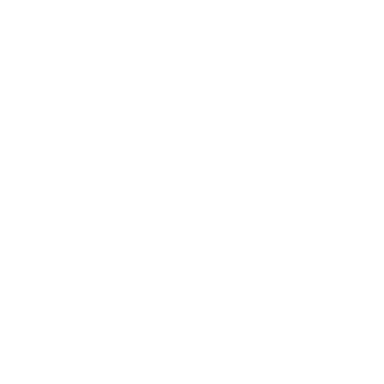 Customer Bonuses
Personal  Monthly  Customer  Bonuses
Overriding  Customer  Acquisition  Bonuses (CABs)
Paid Monthly
Residual Income
Personal Residual Income
Overriding Residual Income
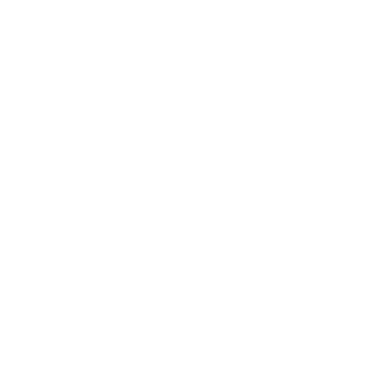 See ACN Compensation Plan for full details
NEW IBO FAST START BONUSES
LIMITED TIME OFFER
ETL in 30 Days
New IBOs who achieve ETL in their first 30 Dayswill receive aBONUS of $500.
CQ in 30 Days

New IBOs who achieve Customer Qualified within their first 30 days will receive a BONUS of $75.
RC in 90 Days
New IBOs who achieve RC in their first 90 Days and maintain the position for 60 days will receive a BONUS of $2,000.
RD in 180 Days
New IBOs who achieve RD in their first 180 Days and maintain the position for 90 days will receive a BONUS of $7,500.
RVP in 12 Months
New IBOs who achieve RVP in their first 12 Months and maintain the position for 90 days will receive a BONUS of $20,000.
For a limited time, New IBOs can earn even more in their first year at ACN by achieving the following Fast Start Bonuses:
$500
$75
$2,000
$7,500
$20,000
These bonuses are in addition to the Monthly Personal Customer Bonuses!
See ACN Compensation Plan for full details
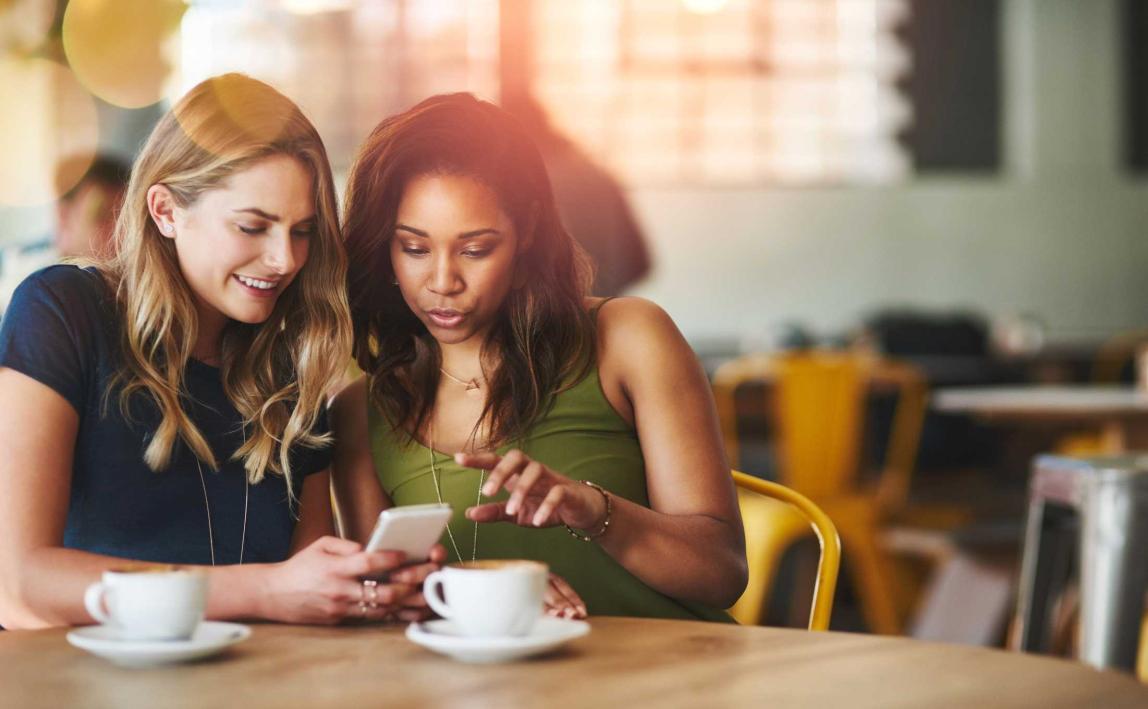 CUSTOMERACQUISITION
Customer acquisition – Services / Points / commissionable revenue
ACN Services
See ACN Compensation Plan Document for:

Point Value
Commissionable Revenue 
Complete Details
RESIDENTIAL
Energy
Mobile
NBN
Broadband
Travel & Lifestyle
BUSINESS
Energy
Mobile
NBN
4G/5G Broadband
VoIP
Phone
Payment Processing
See ACN Compensation Plan for full details
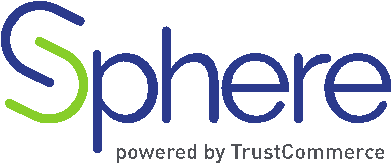 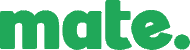 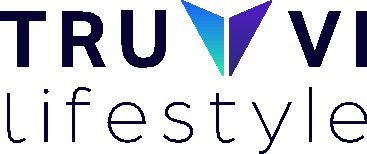 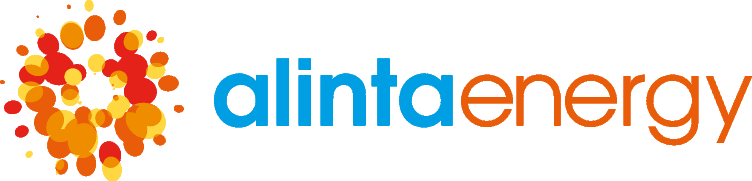 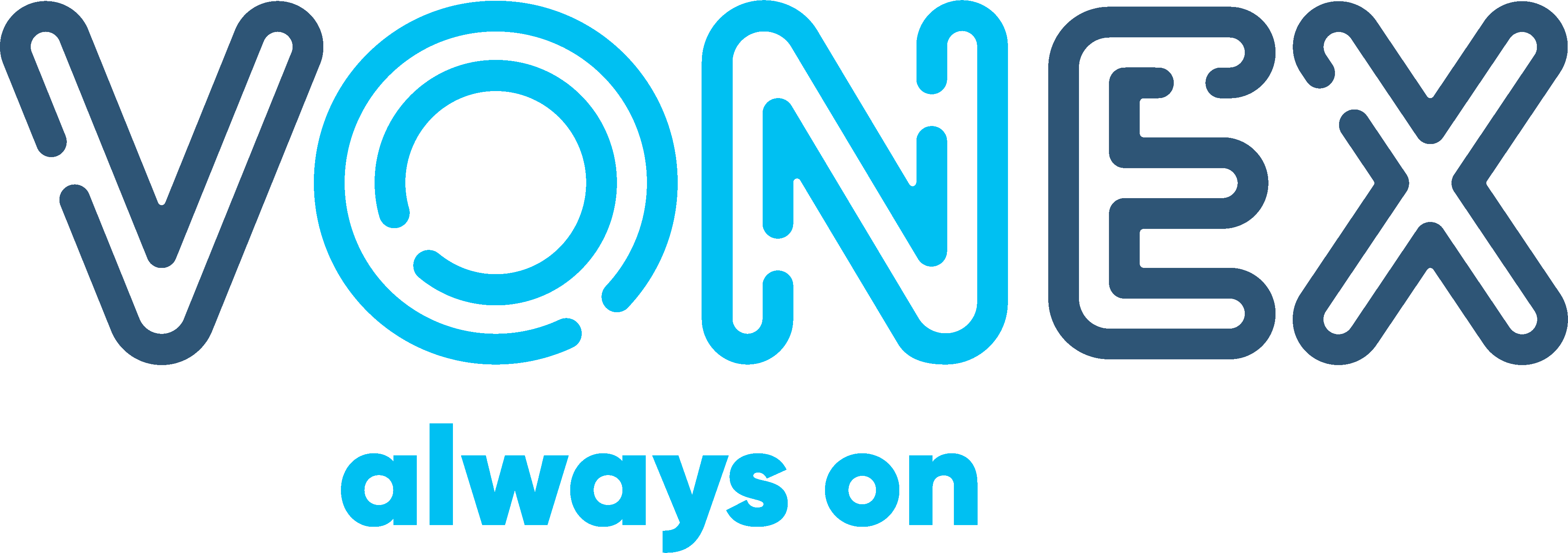 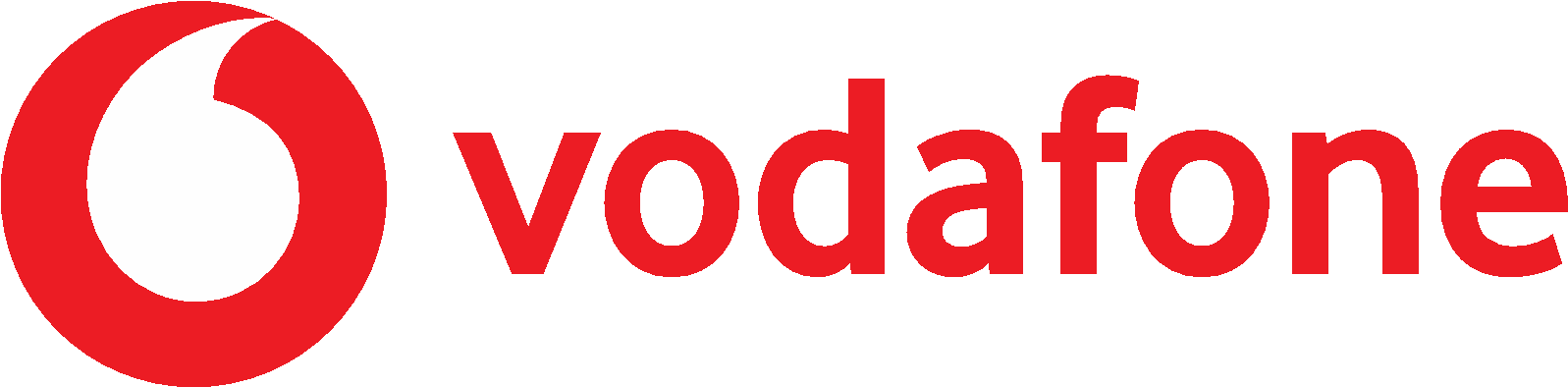 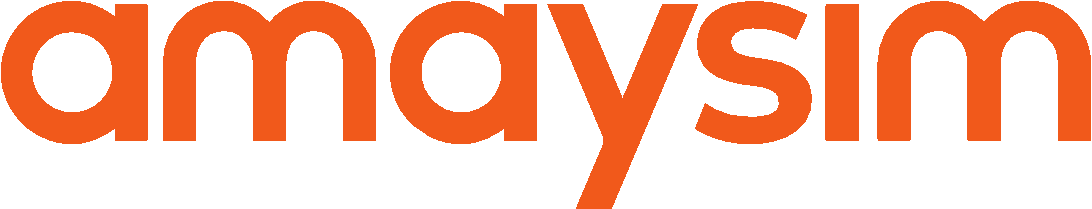 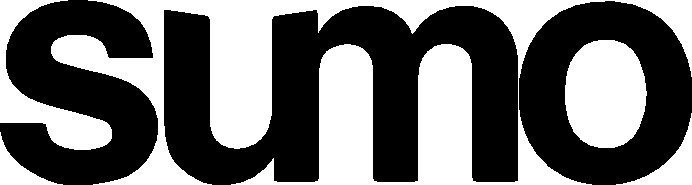 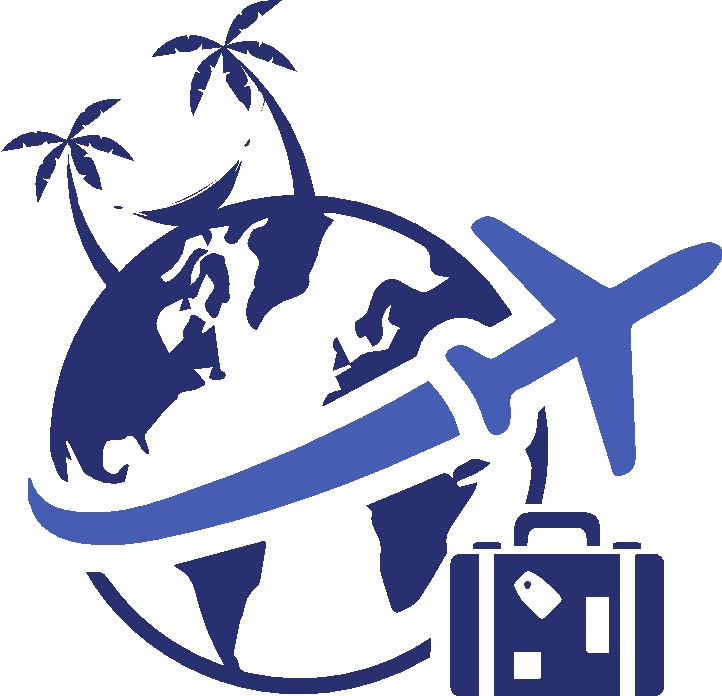 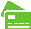 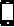 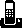 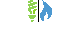 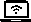 Payment
Processing
Travel & Lifestyle Membership
Mobile
Energy
Broadband
Phone
Customer acquisition – 3 sources of customers
Everyone Else  (Warm Market, 
and referrals)
Prospects who do not become IBOs
YOURSELF
Customer Sources
Source
3
Source
2
Source
1
Customer acquisition – 3 sources of customers
Prospects who do not become IBOs
YOURSELF
Customer Sources
Initially Focus on Source 1 & 2
Become your own Customer on any Services that make sense for you 

Schedule your 1st  ACN Presentation ASAP & start inviting
Source
2
Source
1
Customer acquisition – 3 sources of customers
YOURSELF
Customer Source 1
Benefits of Becoming Your Own Customer:
Become a BELIEVER in the SERVICES that you’re offering
Learn HOW to SIGN UP other Customers
You can EARN UP TO 20% on your OWN SERVICES
PERSONAL CUSTOMER POINTS count towards:
Source
1
CQ 1st 30 Days = $75
Customer Bonuses 
Promotions to ETL, RC, RD, RVP & SVP
Fast Start Bonuses
Customer acquisition – 3 sources of customers
Prospects who do not become IBOs
Customer Source 2
Why OFFER the ACN Opportunity First?
Source
2
You can start Building your Business while you are learning about the services

When you acquire a customer, all you get is ONE CUSTOMER

When you acquire an IBO, imagine how many customers that could lead you to
Customer acquisition – 3 sources of customers
Everyone Else  (Warm Market, 
and referrals)
Customer Source 3
WHEN should you Focus on Everyone Else?
Source
Choose One or Two Services that you would like to focus on 1st 

Participate in All Training Specific to those Services                      (Master one or two Services 1st)

For BEST Results learn & use the ACN “Huge Favour” approach on Acquiring Customers

Set a Personal Goal                                                                                 Acquire 10, 20, 50 or more Personal Customers

LEAD BY EXAMPLE
3
Customer acquisition – 3 sources of customers
Prospects who do not become IBOs
YOURSELF
Initially Focus on Source 1 & 2
Become your own Customer on any Services that make sense for you 

Schedule your 1st  ACN Presentation ASAP & start inviting
Source
2
Source
1
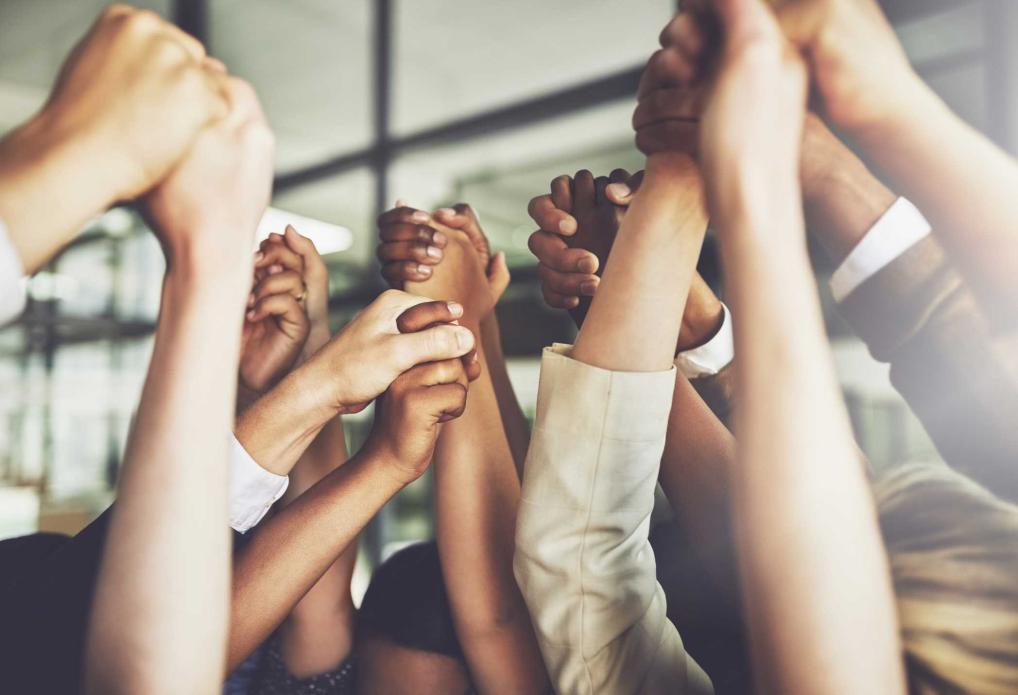 TEAM
Building
Team building
Reminder
We Sort Not Sell!
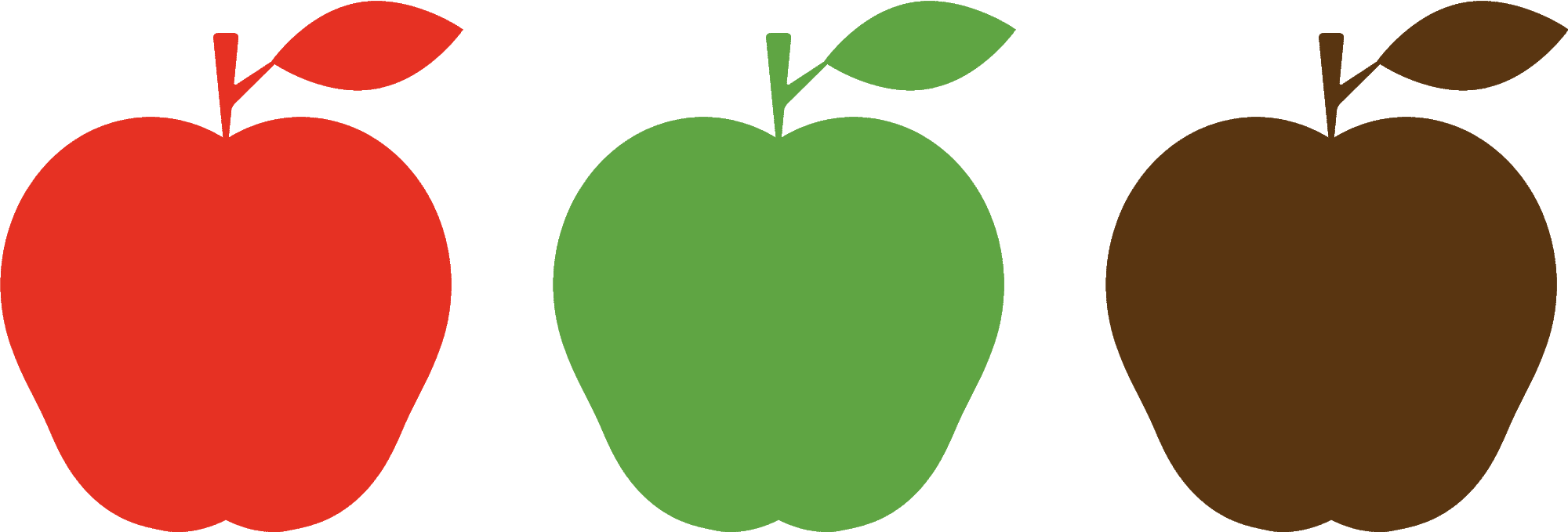 YES
NO
MAYBE
80% of your time
20% of your time
0% of your time
Your contact’s response is all about timing!
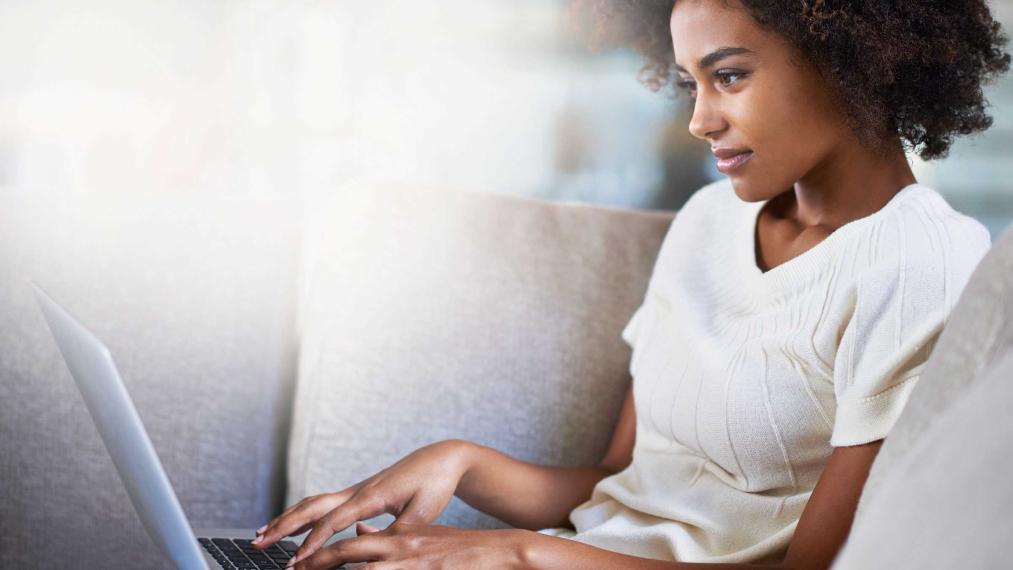 Team building
Start with your Contact List
YOUR Warm Market (People you know)
PEOPLE CLOSEST TO YOU
Friends
Family
Social Media
Work Associates
Place of Worship
School
Places Where you do Business
Sports/Clubs/Associations
Business Owners
Team building – 3 steps
ACN Opportunity Presentation
CORE Basic Training
How to Build Your Team
3 Steps to Successful Recruiting
1
2
3
Pique Interest & INVITE
SORT
SORT
SORT
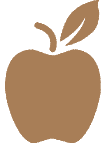 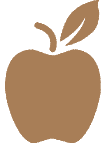 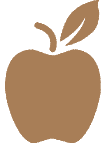 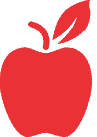 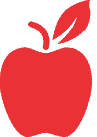 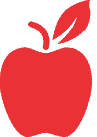 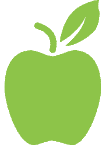 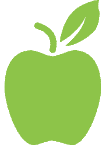 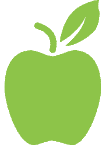 Team building – 3 steps
How to Build Your Team
Know your Role
1
2
3
ACN Opportunity Presentation
Pique Interest & INVITE
CORE Basic Training
You
Expert
Expert
Team building – Using an Expert Presenter
The Importance of using an Expert Presenter
Trust & Rapport
You
Prospect
Introduce
Respect
Expert
 Presenter
Effective Presentation
Promote the Presenter
Team building – Types of ACN Opportunity Presentations
PBR Private Business Reception
In-person Private Presentations
PBZ Private Business ZOOM
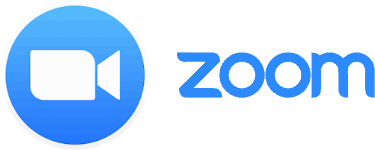 Virtual Private Presentations
BOM Business Opportunity Meeting
In-person TEAM Presentations
BOM Business Opportunity
Virtual TEAM Presentations
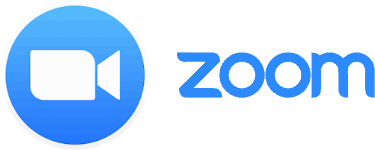 1
2
3
ACN Opportunity Presentation
Pique Interest & INVITE
CORE Basic Training
You
Expert
Expert
Team building – Schedule your first Presentation & Start Inviting
Host your First Presentation
# 1 Get with your EXPERT & Schedule your 1st Presentation
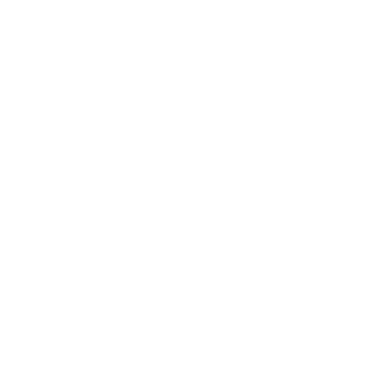 Date / Time                :
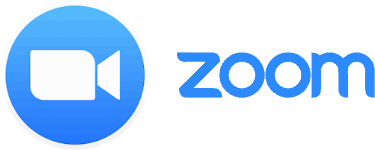 # 2 Start Inviting
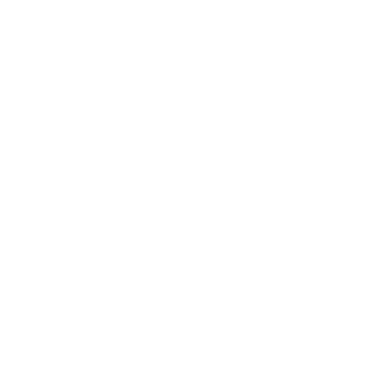 Team building – INVITING
Effective WORDS when INVITING:
You 
Look up to
Show Respect
Favour
Opinion
Respect
You
Your Peers
Show Respect
Look up to
You
Simple & Easy
Team building – Tips & Expectations
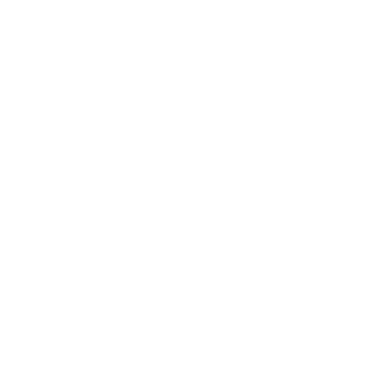 Inviting
Tips & Expectations
Excitement & Urgency (Enthusiasm is Contagious)
Follow the “WORDS that WORK” (BE YOURSELF)
FOCUS on INVITING not EXPLAINING (Creates CURIOUSITY)
If you get Questions: (Promote the PRESENTER not the Business)
Typically, Approx 50% Show-up (This is Normal)
HAVE FUN
Team building – Words that work
"Piquing Interest" Examples
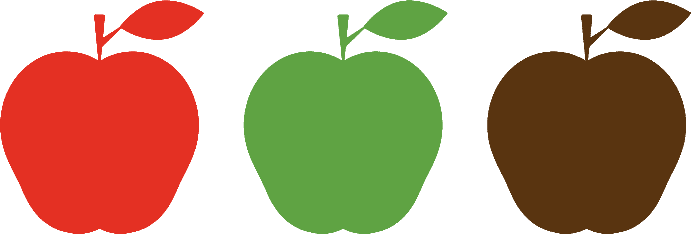 Do you look at other ways of making money?
Are you open to looking at something outside of what you are currently doing?
Are you open to diversifying your income?
Yes
No
Maybe
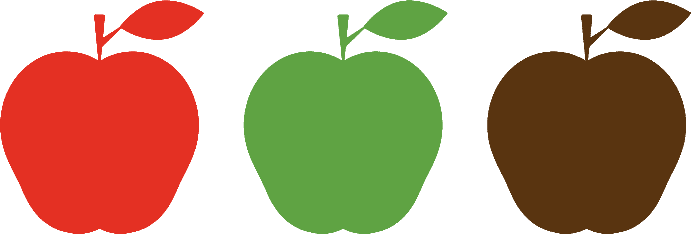 Yes
No
Maybe
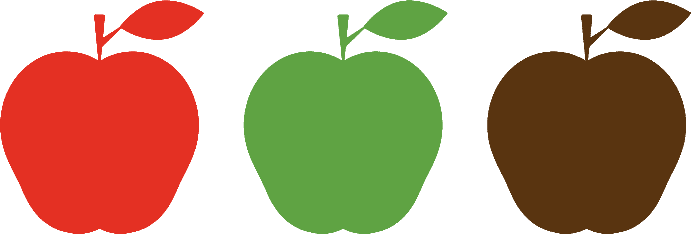 Yes
No
Maybe
Invite Green & Red Apple Responses
Team building – Words that work
“Opinion Approach”
“Great I would love to get your   OPINION on something…”
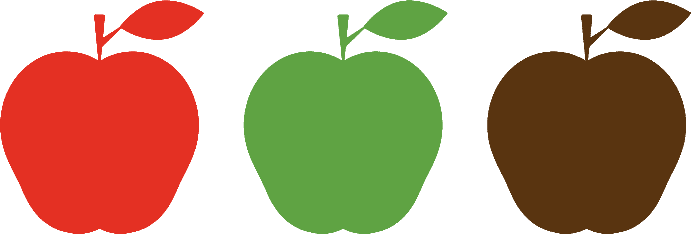 No
Yes
Maybe
Invite Green & Red Apple Responses
Team building – Words that work
Inviting:  Words that Work
Hello_____, this is_____ do you have a quick minute?
Let me ask you something… Do you look at other ways of making money?
(Share your “WHY”) So I’m always open to other opportunities & I came across something  
I met an individual that is having great success in it & I got (Him/Her) to do a quick
                   Meeting (Day/Time) to show me & a few key people exactly what they’re
    doing & I would love to get your opinion on it
Can I count you in on joining the Zoom with me & checking it out?
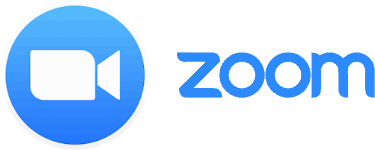 Team building – Words that work
Inviting:  Words that Work
ANSWER: YES
Great you may receive a call or text from me or someone the day of the Zoom Meeting as a “Friendly Reminder”.
ANSWER: QUESTIONS
That’s a GREAT Question. I don’t have all the details yet & that’s exactly why we are doing the Zoom.  As I mentioned, (Expert’s Name) is having great success & (He/She) will explain it and get all our questions answered.  
I would really love for you to check it out with me and hear what (He/She) has to say. Can I count you in on Joining the Zoom?
Team building – Words that work
IF THEY CONTINUE ASKING QUESTIONS?
It’s OK to Be New and say,
“That’s a GREAT Question…Again that is exactly what the                 is for…”
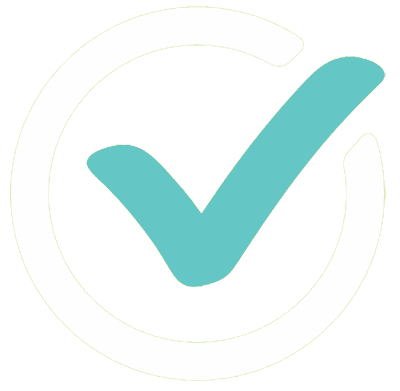 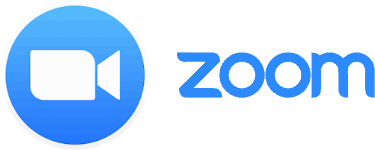 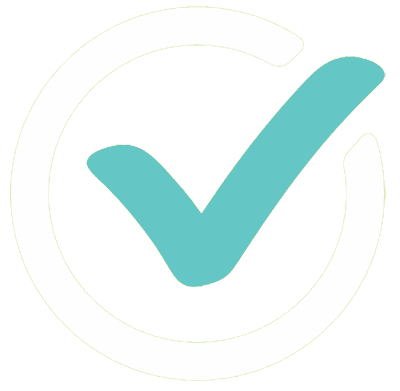 All I know is that it deals with
ESSENTIAL SERVICES
NEW TECHNOLOGY
The TIMING is PERFECT
NO ONE ELSE is doing it
It’s a HUGE OPPORTUNITY!!
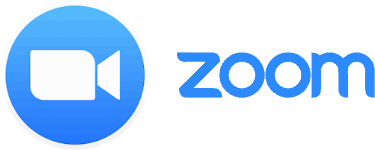 I would love to get your opinion; can I count you in on joining the                   ?
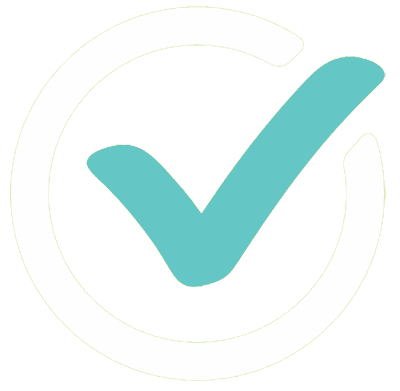 If available, you can ALSO do a 3-Way Call with your expert
Yes
No
Team building – After Presentation
Sign up as an IBO
Thank them!
Sorting After Presentation
Promote CORE Training!
Ask them to be a CUSTOMER!
Promote CORE Training!
ARE YOU READY TO GET STARTED?
Questions
That’s a GREAT Question!
Team building – After Presentation
After the Presentation
Get your prospects involved in training
Your success depends on it!
How to answer most questions:
That’s a great question, idea, etc… All of that will be covered in the training.
Team building – Meeting Etiquette
Meeting Etiquette
ZOOM Etiquette
Make sure you & your guests are on time
Mute yourself
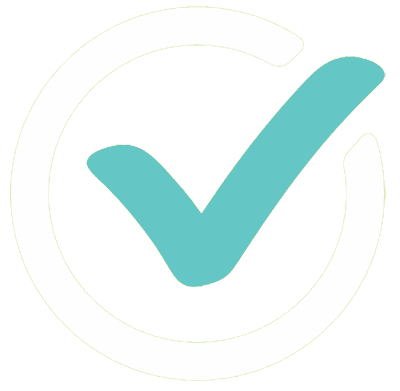 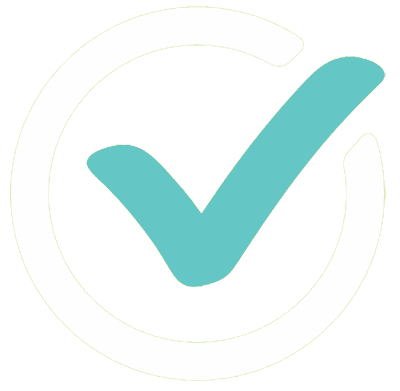 Turn on your Camera
AVOID DISTRACTIONS, DRESS PRESENTABLE
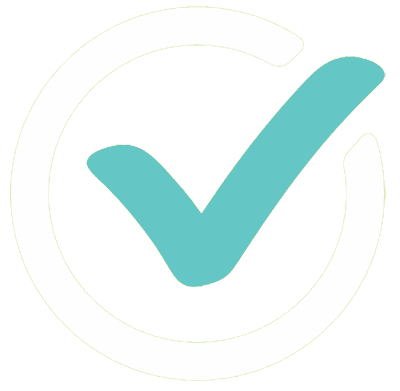 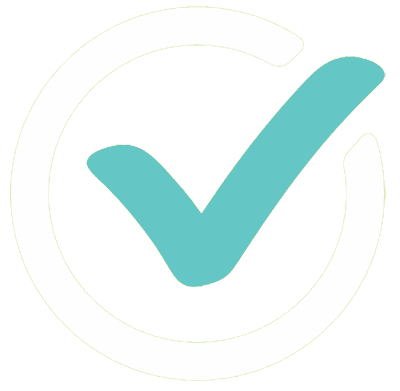 Be aware you're on Camera
HOST WELCOME THE GUESTS AS THEY COME ON
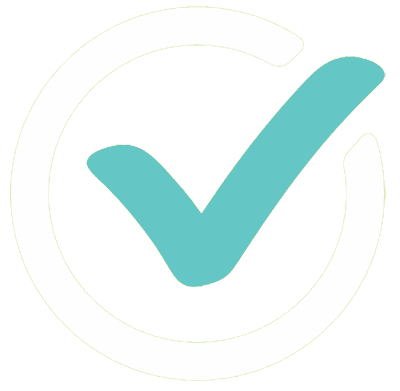 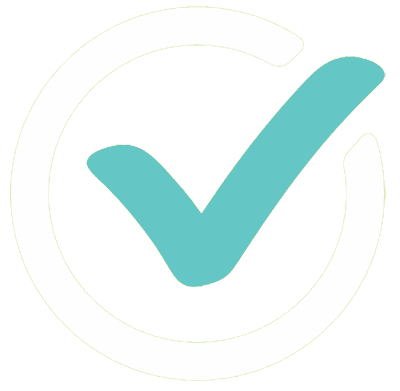 No Eating
RIGHT BEFORE PRESENTATION BEGINS…     HOST ASK GUESTS: Silence Cell Phone and hold all questions until the end

HOST Introduce the Speaker and be upbeat and positive the entire time
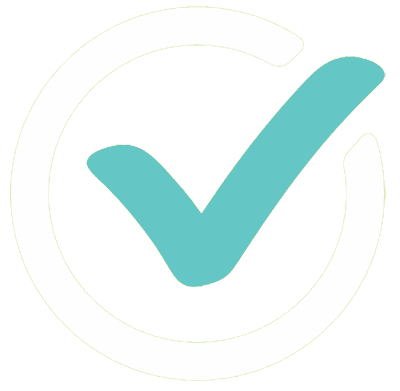 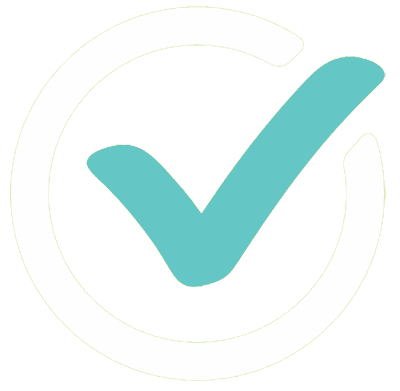 Raise Hand to Speak
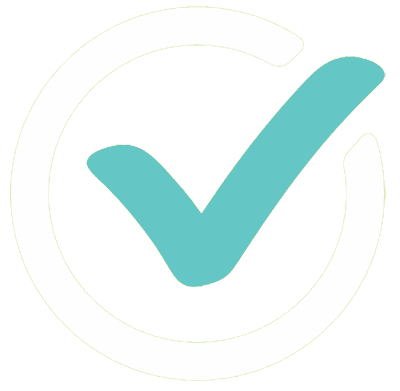 Be Respectful
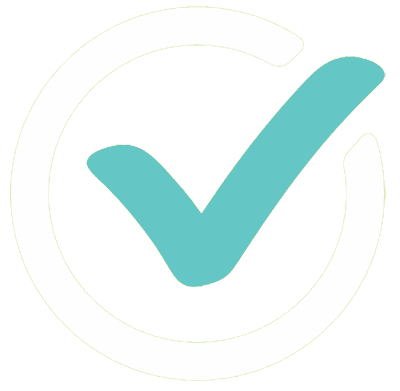 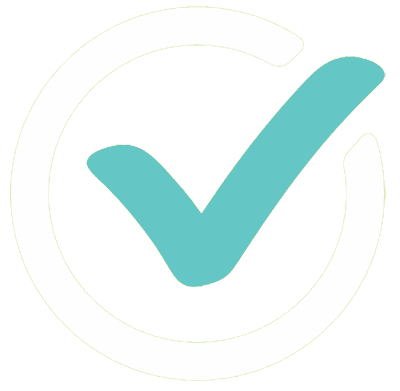 Participate & Support the Presenter
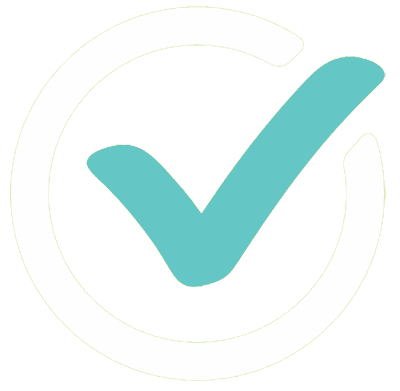 KEEP IT PROFESSIONAL & HAVE FUN
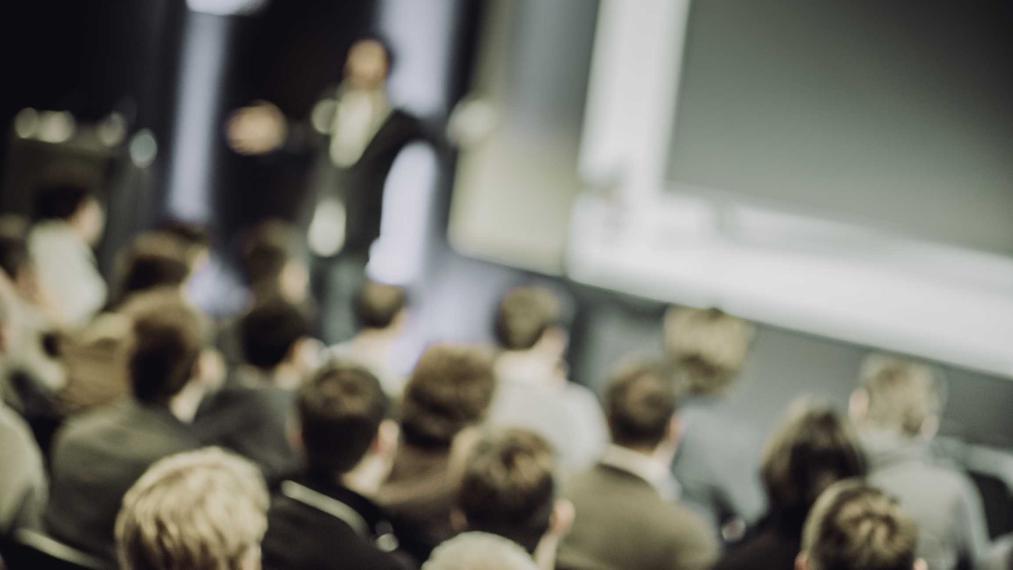 PROMOTING Training Events
Promoting Events – What are the Events
PROMOTING  EVENTS
WHAT are the Events?
Personal & Team Presentations & Trainings
Leadership Trainings
Customer Acquisition & Product Trainings
ACN COMPANY TRAINING EVENTS
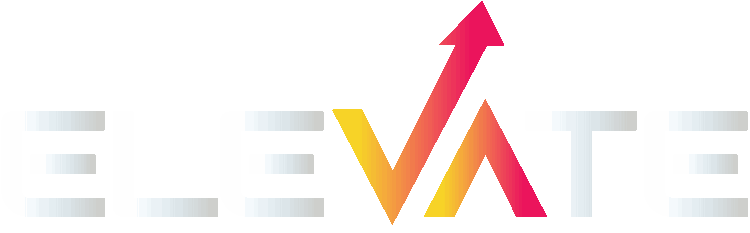 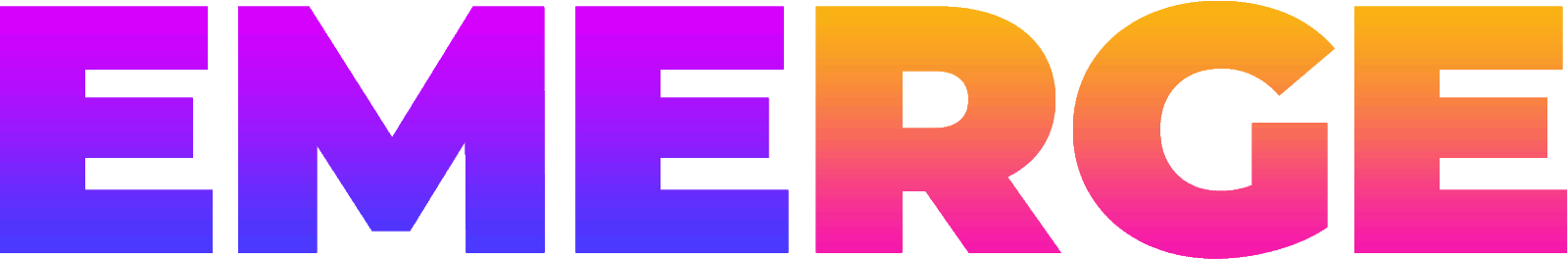 Promoting Events – Value in events
PROMOTING  EVENTS
WHY Promote Events?
Events help you build your team more effectively than working alone!
Promoting Events – Why Promote events
PROMOTING  EVENTS
WHY Promote Events?
VISION & BELIEF
Excitement
Action
Results
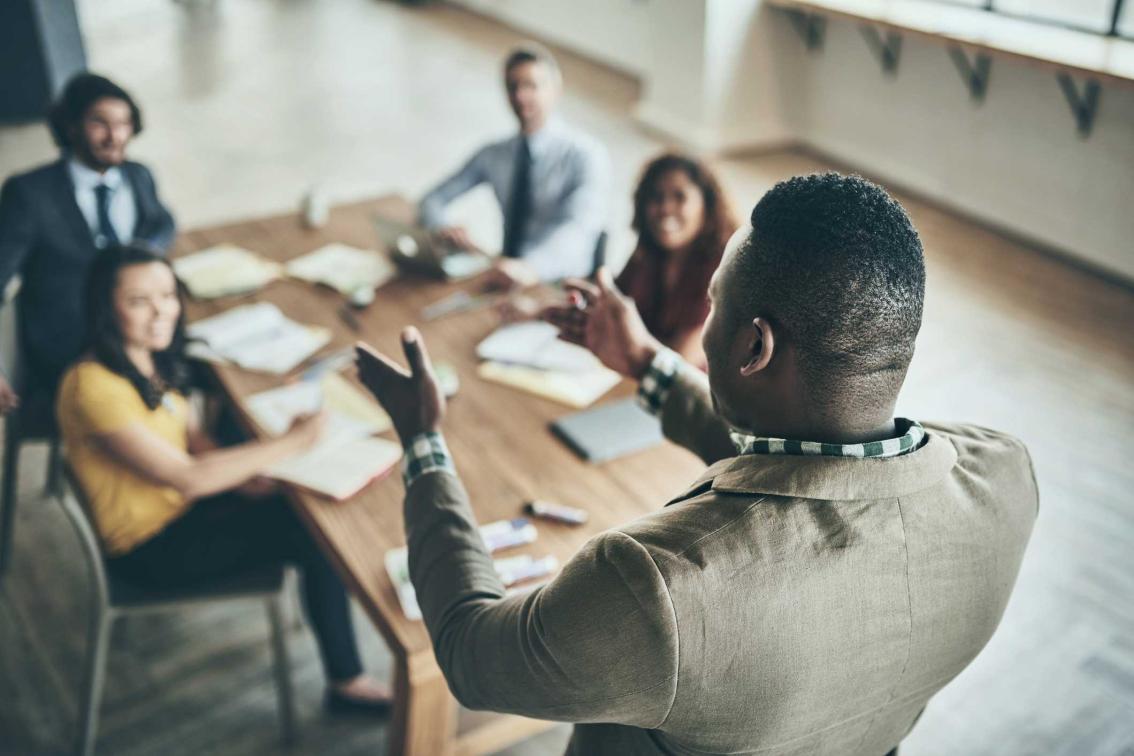 Promoting Events – How to Promote
PROMOTING  EVENTS
HOW to Promote
Training Event highlight videos
Promote the Speakers / Trainers
Testimonials (tell stories, value)
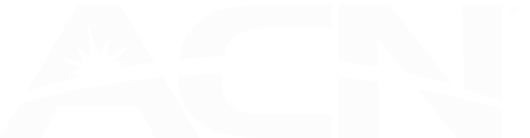 At ACN, you're in business for yourself, never by yourself.
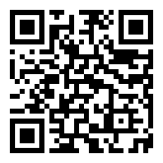 GET THERE AND WE’LL TAKE CARE OF EVERYTHING!
Qualification Criteria
All SVPs
All RVP Platinums
All RVP Golds
Top 5 RVPs for Open Line Combined IBO & Customer Production
Top 15 RDs for Open Line Combined IBO & Customer Production
Positions must be qualified as at 31 May 2023